Enabling Scientific Discovery through Interactive Visual Data Analysis
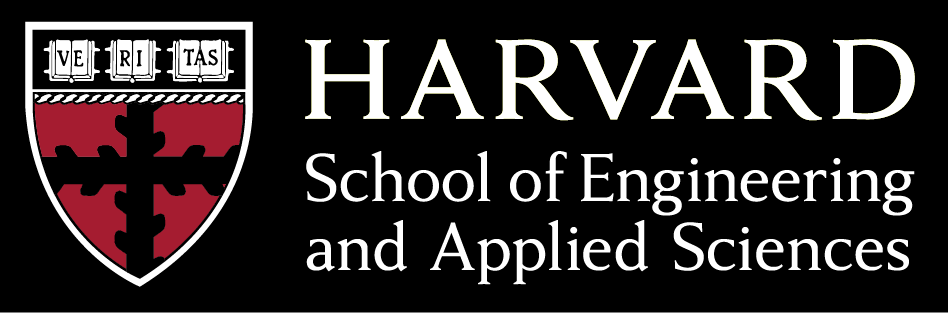 Alexander Lex
@alexander_lex
http://alexander-lex.com
University of Utah
Scientific Computing Institute
December 3, 2014
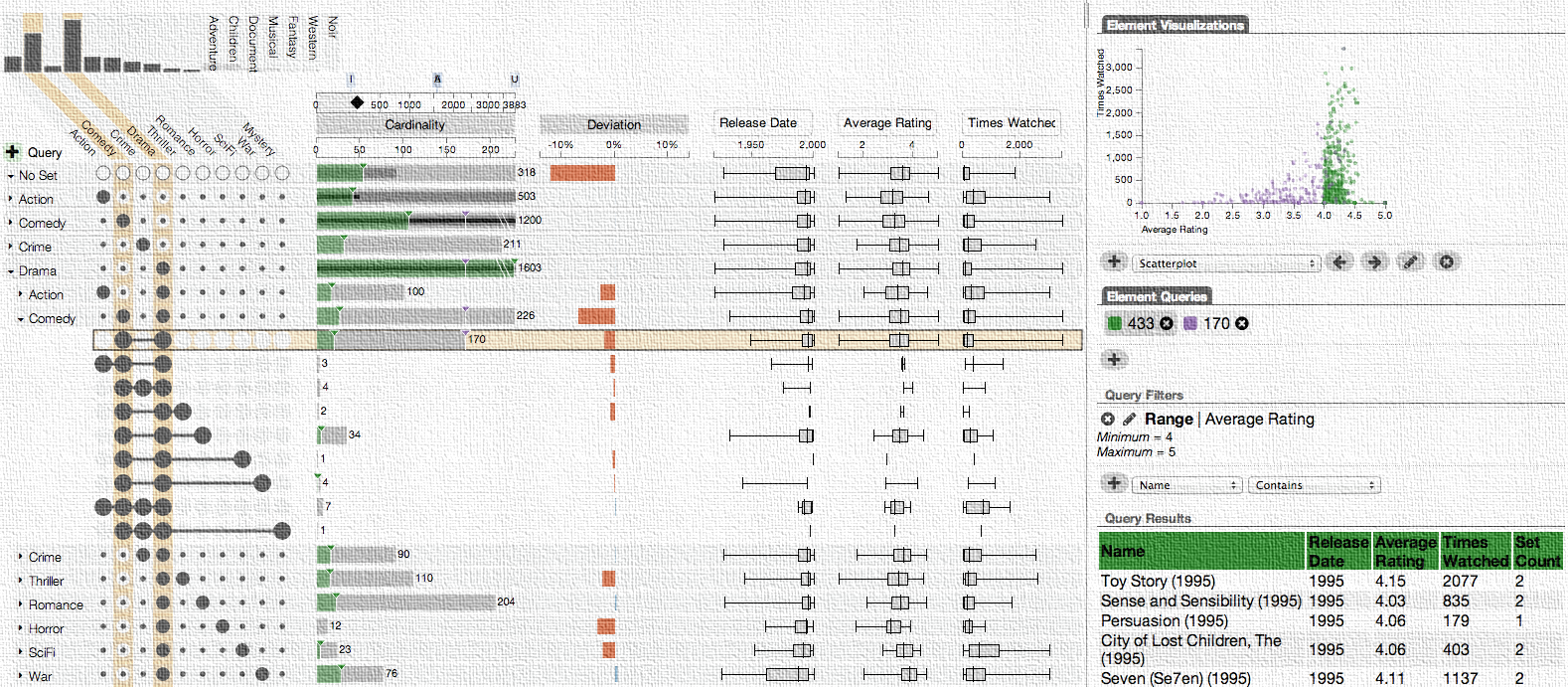 [Speaker Notes: Thank you. Today I will be talking about my research in interactive and visual data analysis.]
visualization
pictures
The purpose of computing is insight, not numbers.

- Richard Wesley Hamming
- Card, ‎ Mackinlay, ‎Shneiderman
[Speaker Notes: This is a quote that I like a lot by Richard Hamming 
The purpose of computing is insight, not numbers. 
I truly believe that and not many people would argue against it. 

It turns out that this sentence can be adapted to also describe visualization. 

The purpose of visualization is insight, not pictures. 
Again, this is not a controversial statement. 
Yet there are many visualizations and infographics out there that do not enable insight.]
Banana
Date
Cress
 Rice
Sorghum
Brome
M. acuminata 
P. dactylifera 
Arabidopsis thaliana 
Oryza sativa
Sorghum bicolor 
Brachypodium distachyon
[Speaker Notes: To give you an example: What do a Banana, Date, Cress Riche, Sorghum and Brome have in common?

They all are plants, and
they all share interesting Latin names.
But they are also evolutionary related. And biologists are interested in how strong this relationship is by analyzing how many genes they share.]
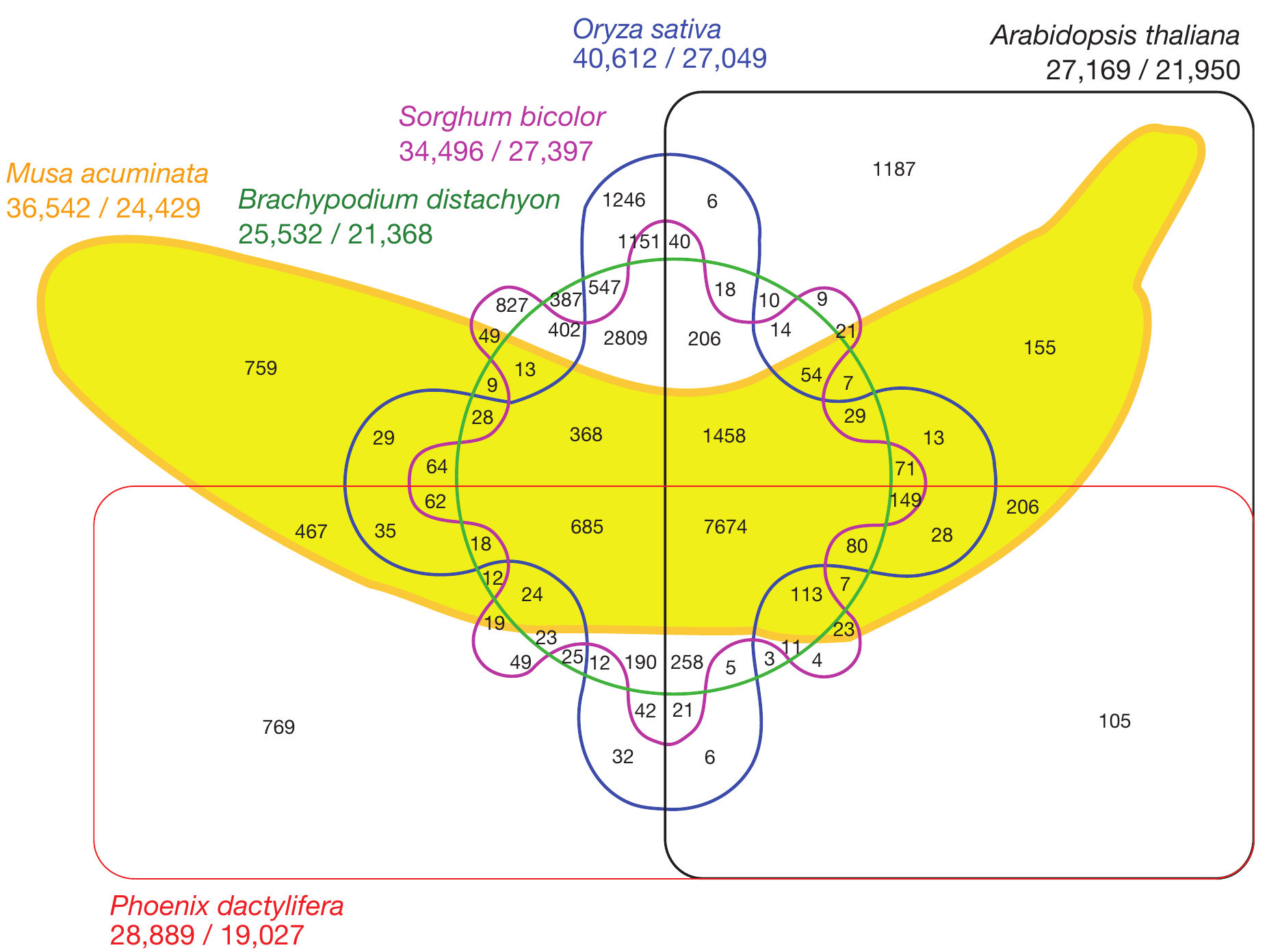 4
[D’Hont et al., Nature, 2012]
[Speaker Notes: In practice, this leads to diagrams like this here
That shows the shared genes of the banana genome and 5 other plant species

You can’t see which intersection is made up from which sets
And this little segment here corresponds to 1151 genes
While this giant segment corresponds to 105 genes

The problem is: you can’t make area proportional venn diagrams for most cases]
Good Data Visualization
… makes data accessible
… combines strengths of             humans and computers
… enables insight
… communicates
Purpose of Visualization
[Obama Administration]
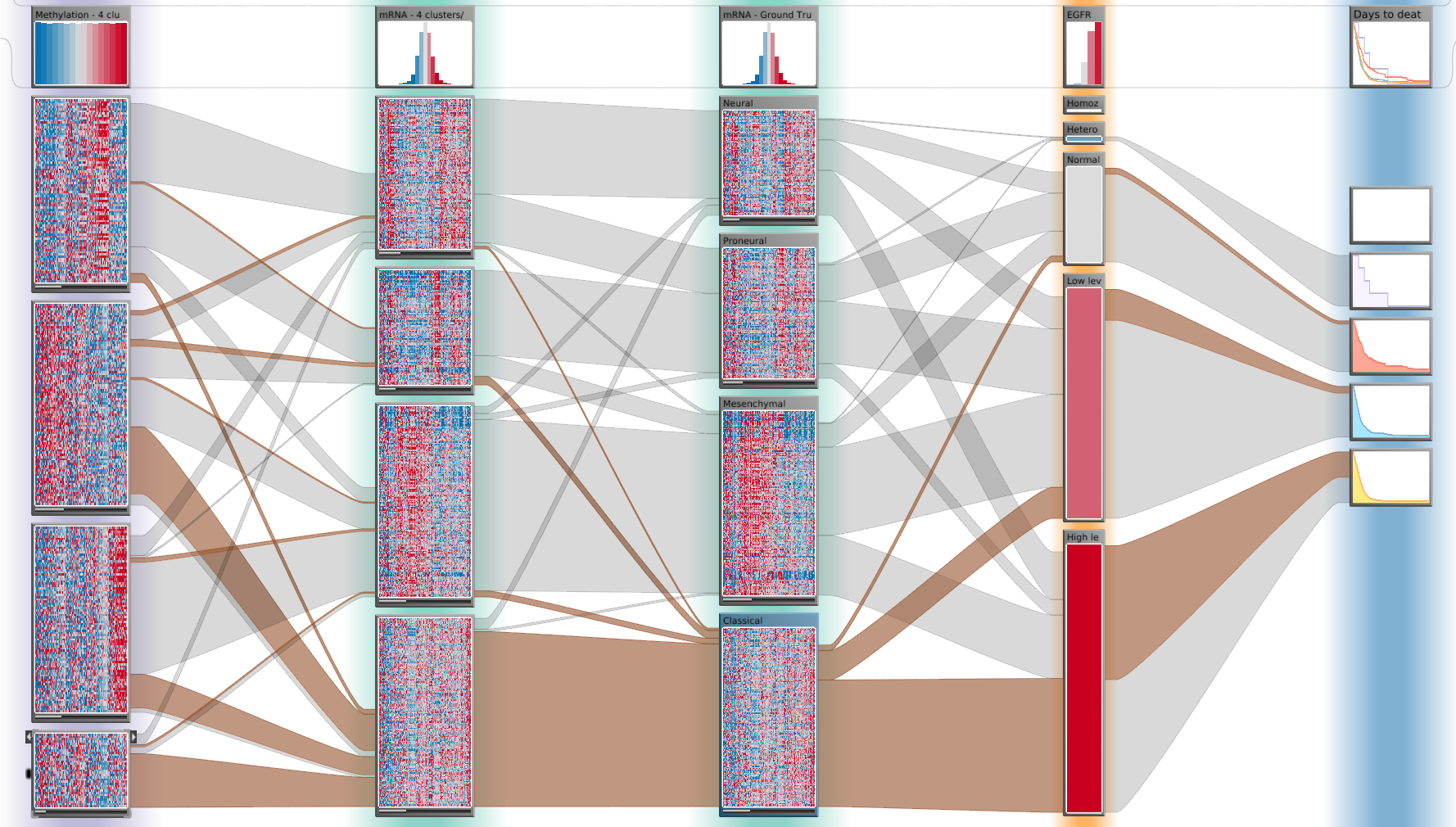 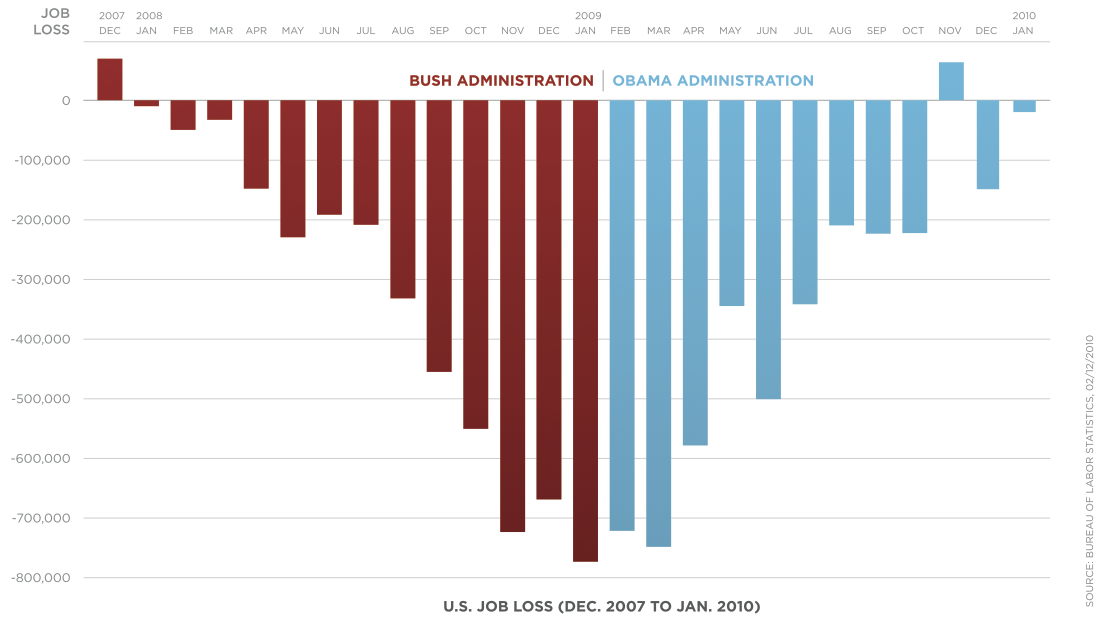 Open Exploration
Communication
[Speaker Notes: Exploration:
result not known
not even question

Illustration:
Know about the data
Communicate to others]
Research Approach
Problem Driven
Technique Driven
Solving a domain problem of collaborator
Complex, targeted systems
Help answer important questions
What characterizes a cancer subtype?
Which drug works for these patients?
Visualization Application
Solving a general visual analysis problem
Broad application
General questions
How to visualize many sets?
How to make rankings interactive?
Visualization Method
Content
Techniques
Domain Solution
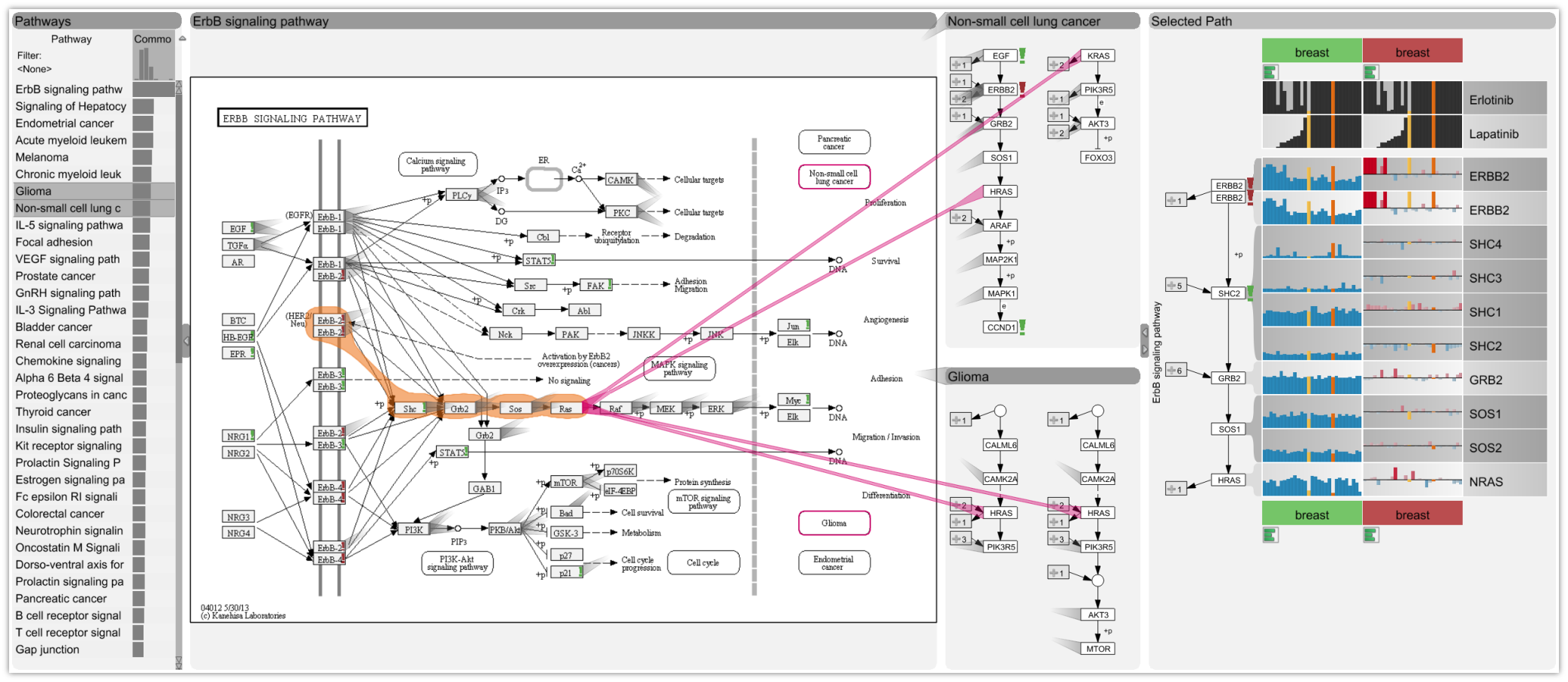 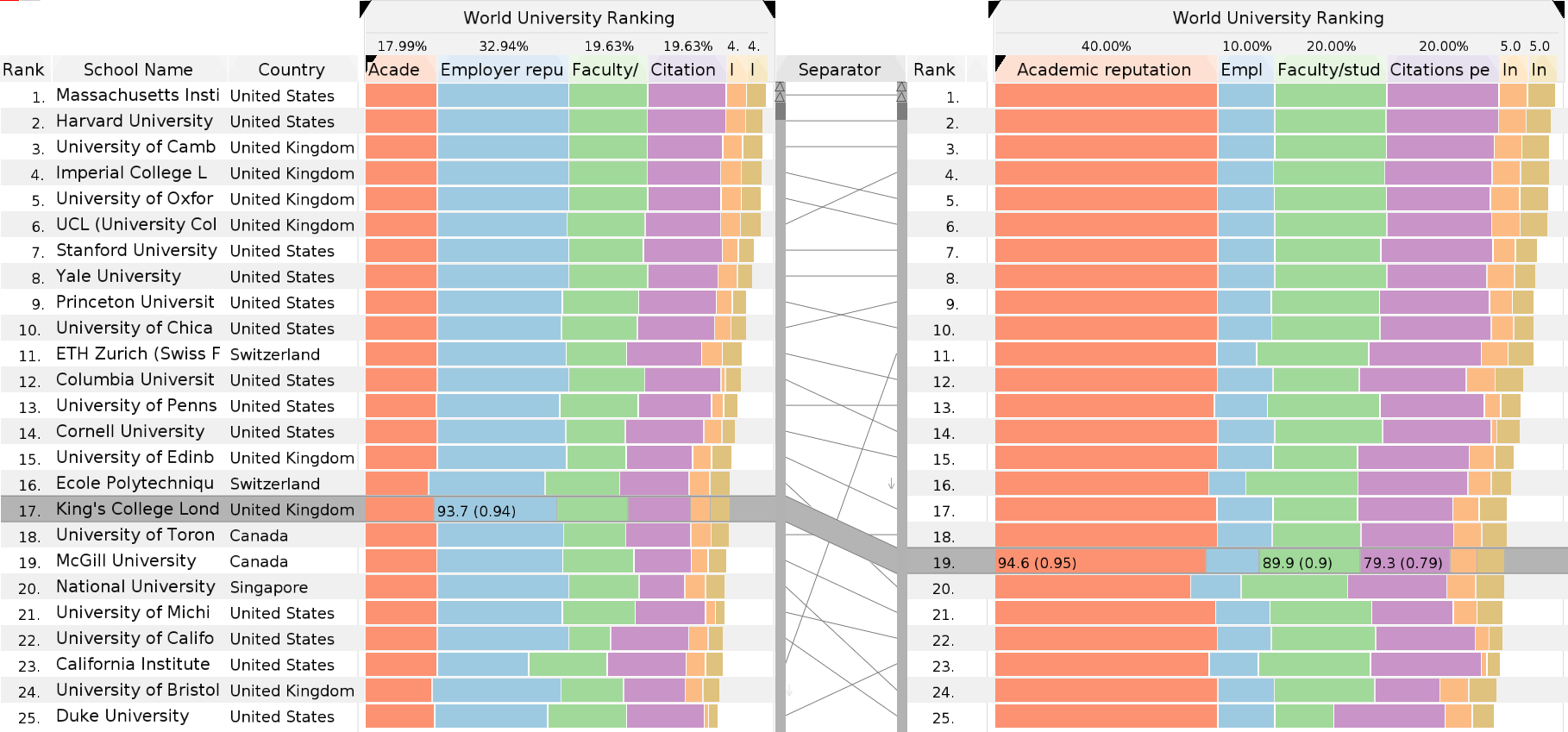 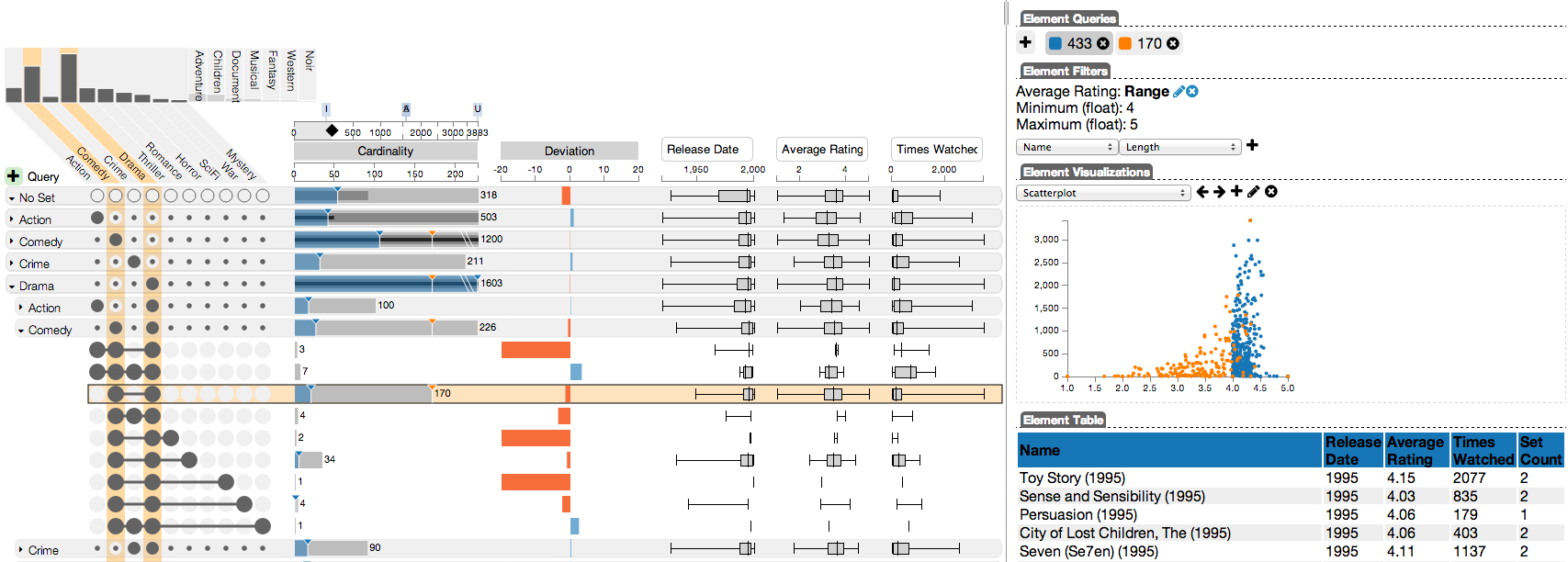 Multivariate NetworksPathway Analysis
Multi-Attribute Rankings
Expert Analysts
Lay Users
Set Visualization
[Speaker Notes: Order and label
Papers & Conferences]
[InfoVis ‘13]
Best Paper Award
Rankings
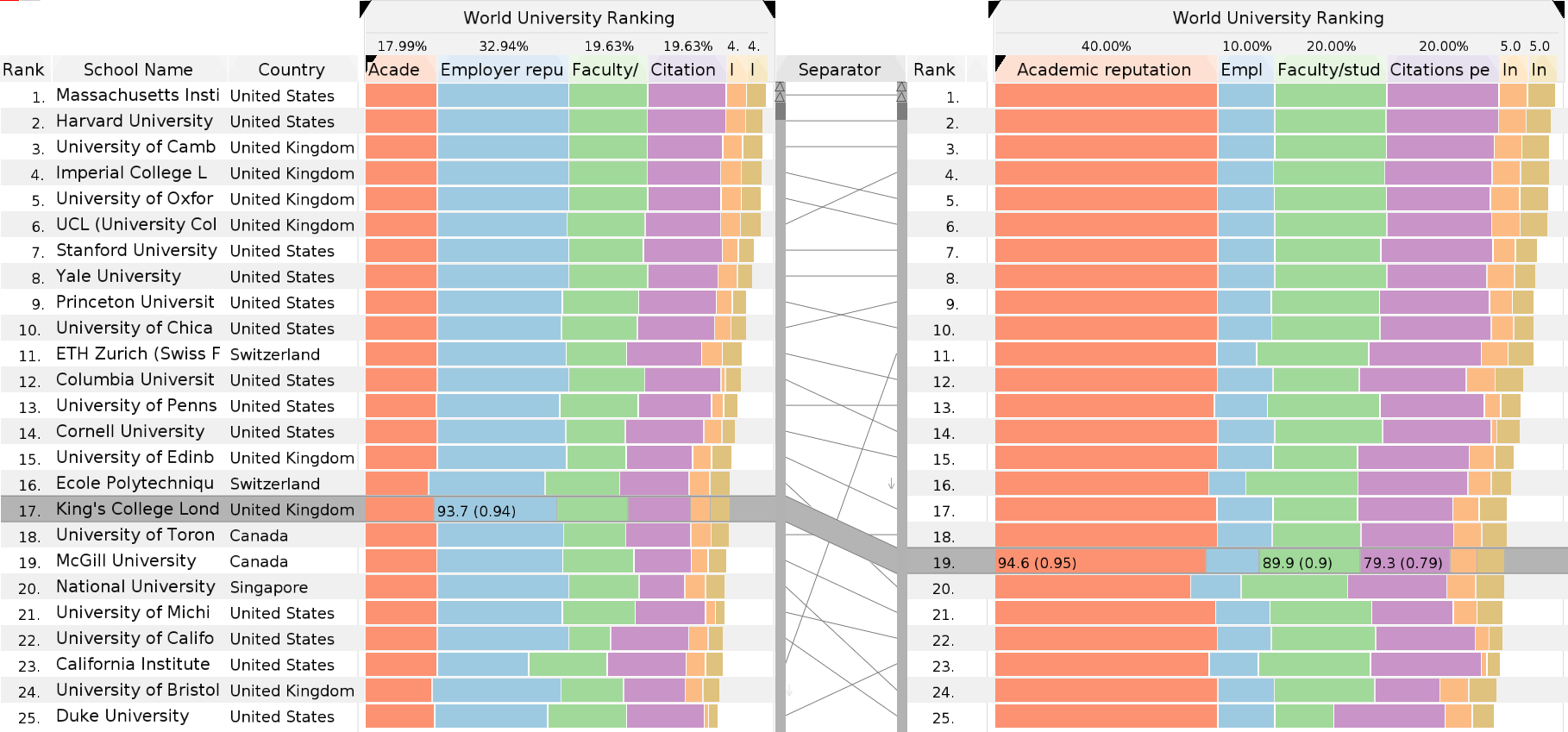 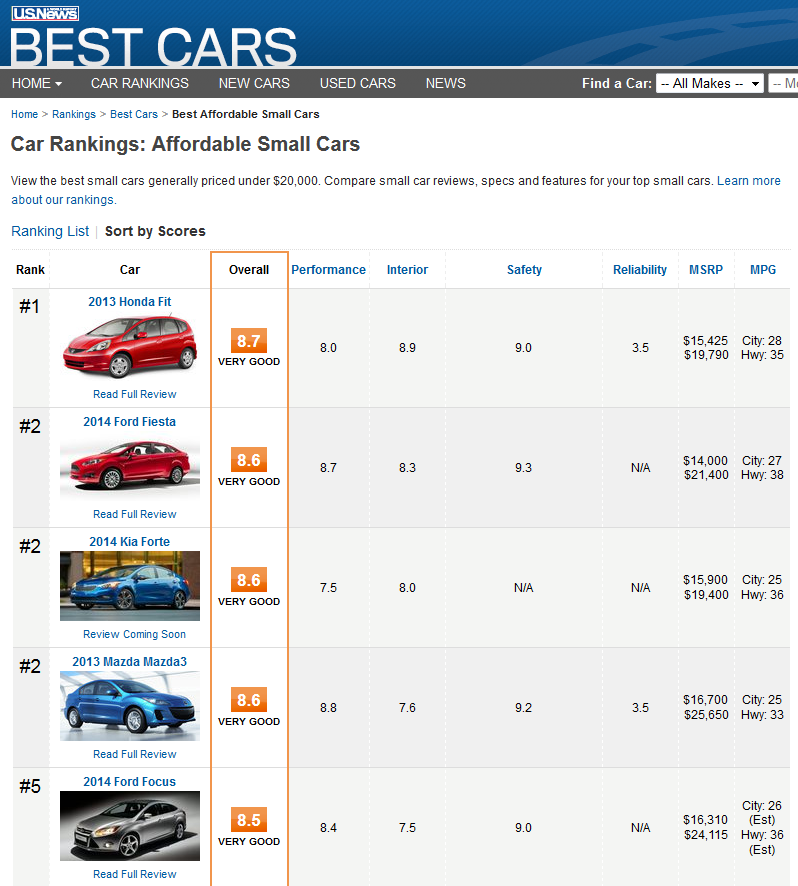 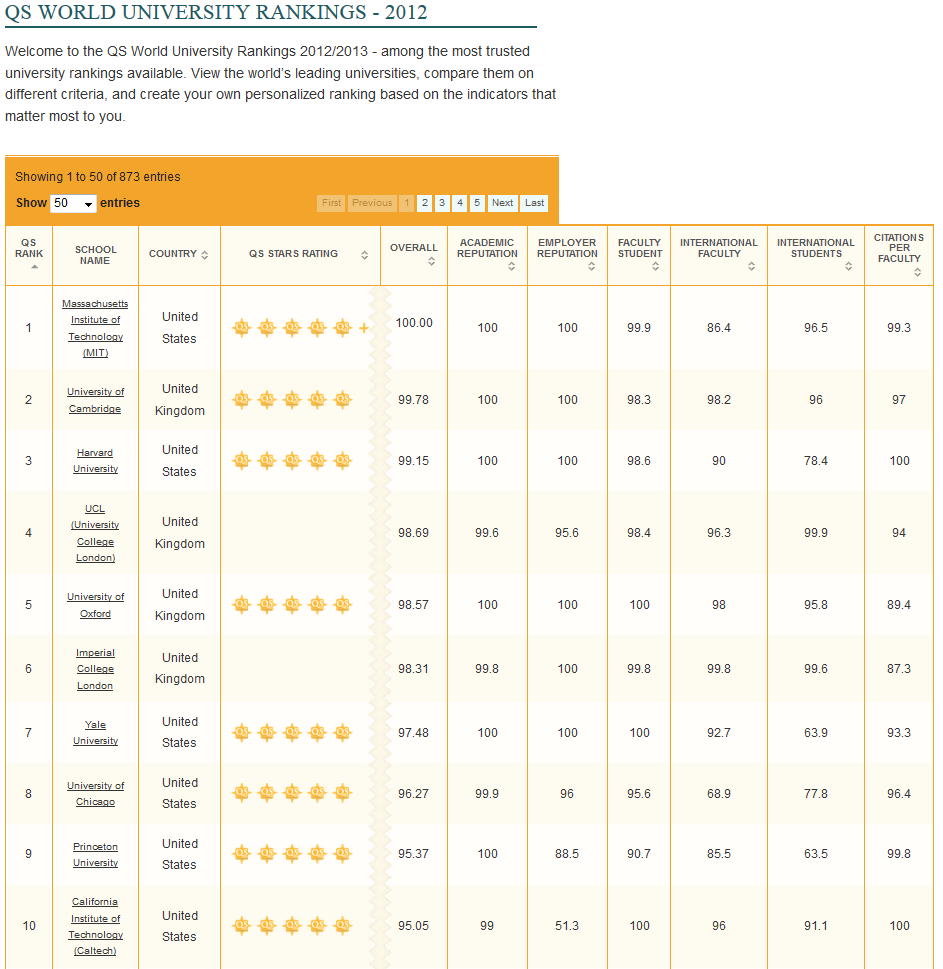 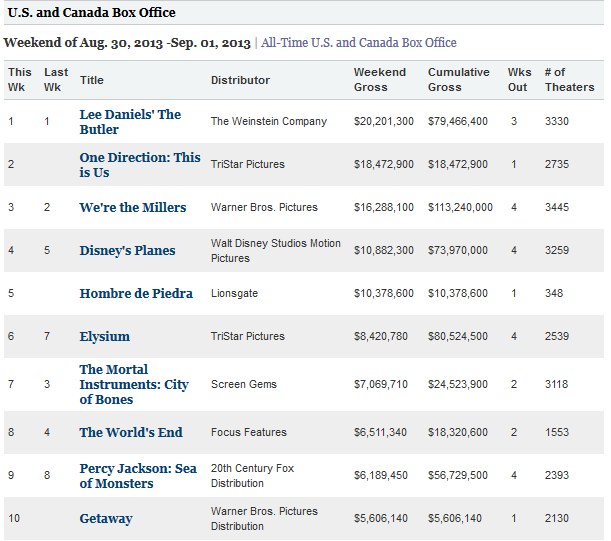 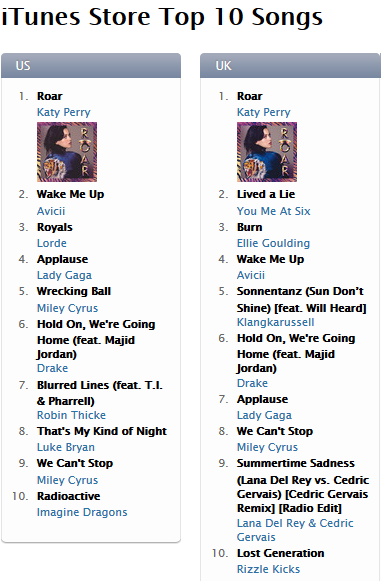 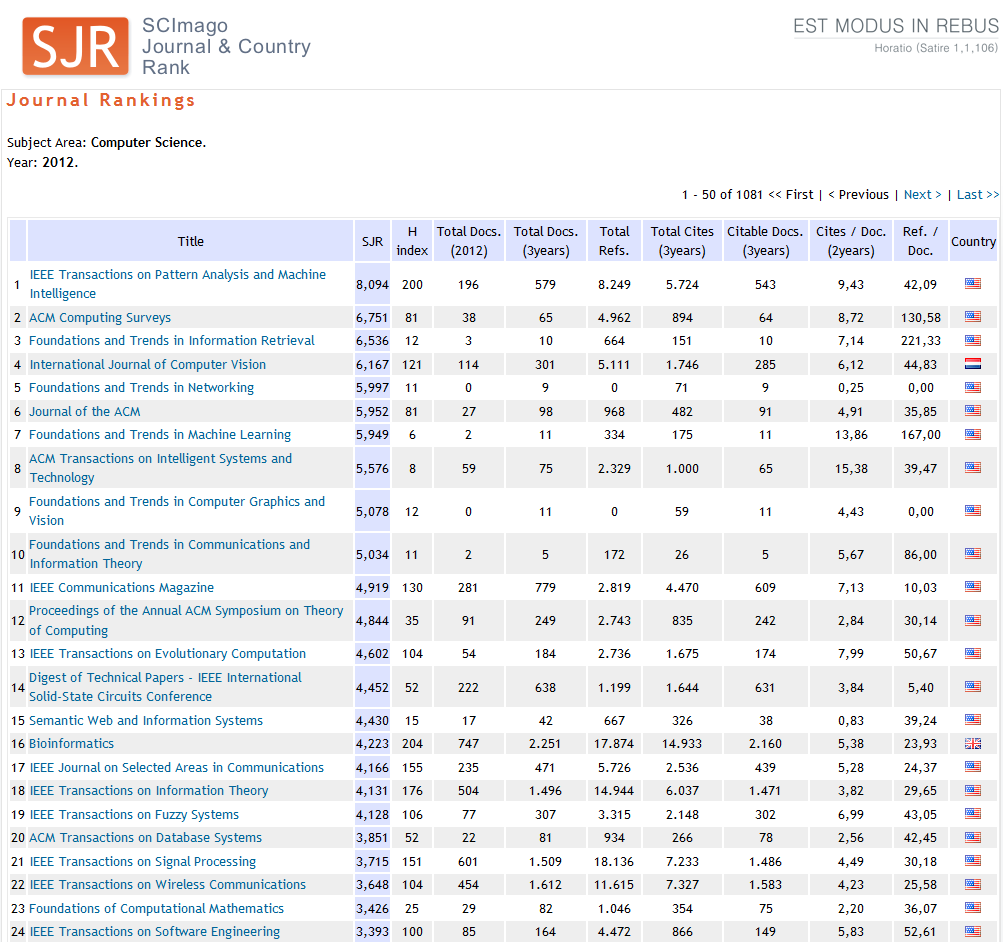 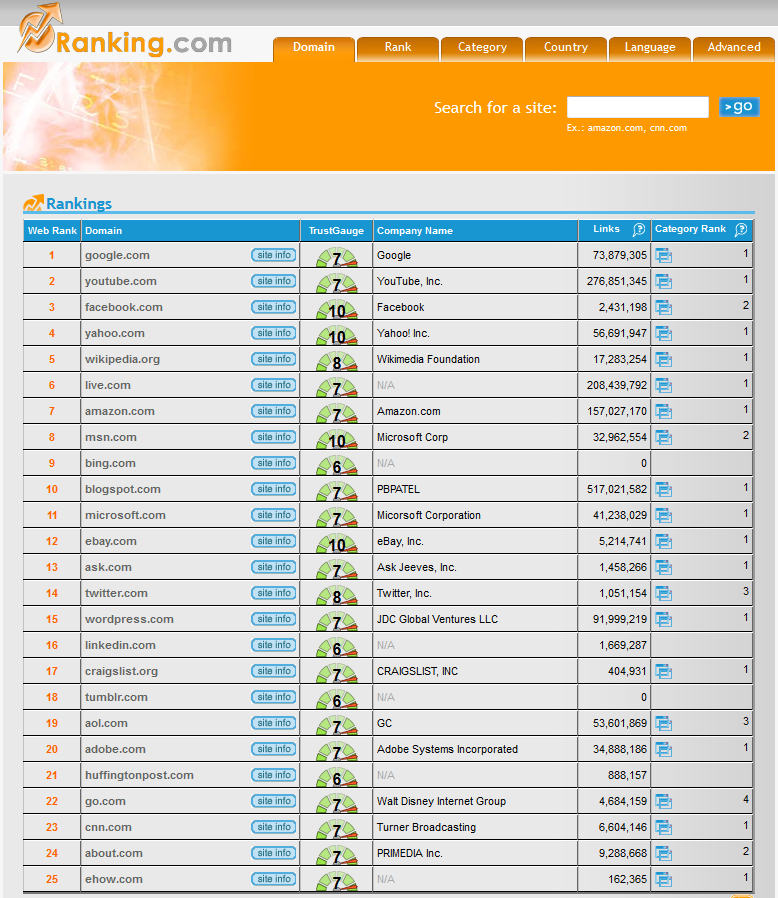 Rankings are popular
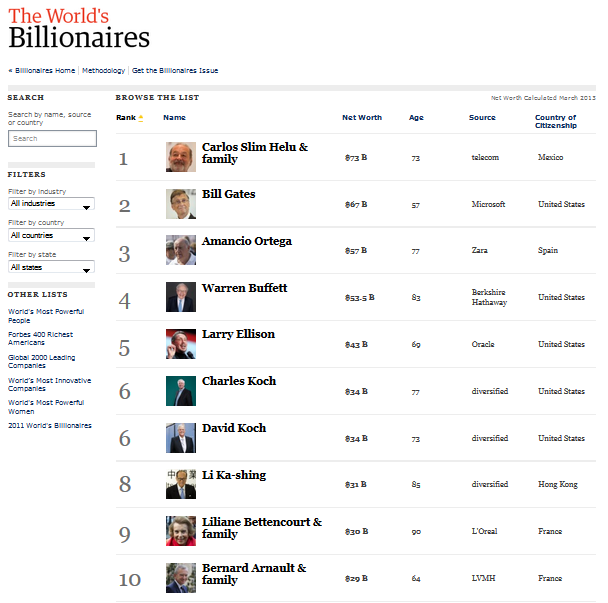 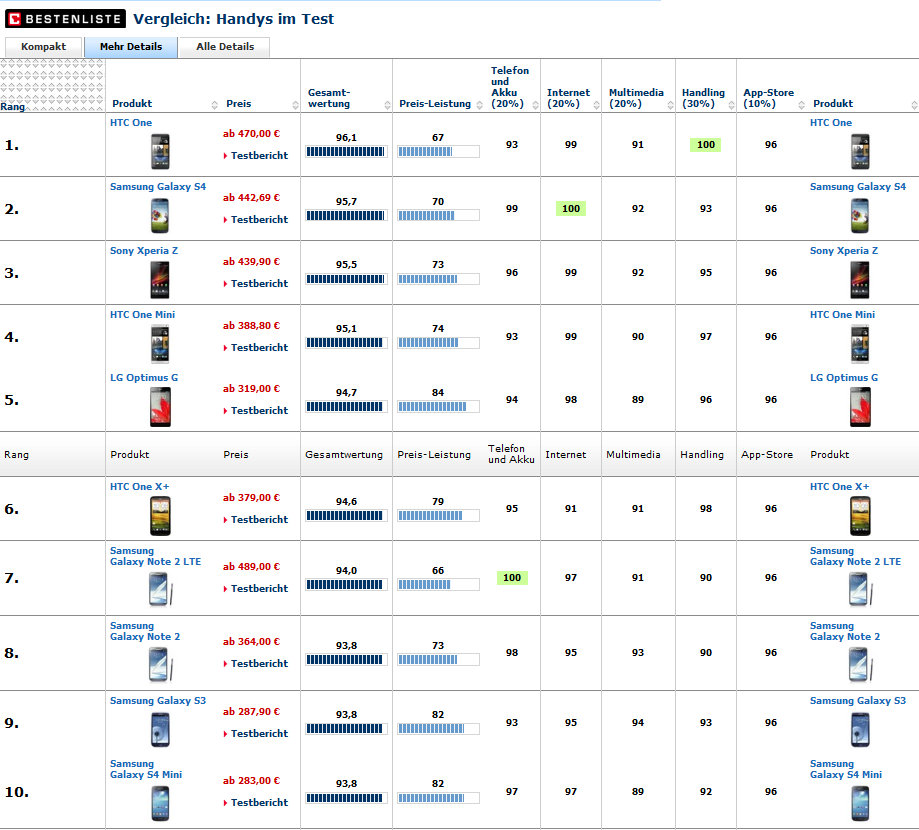 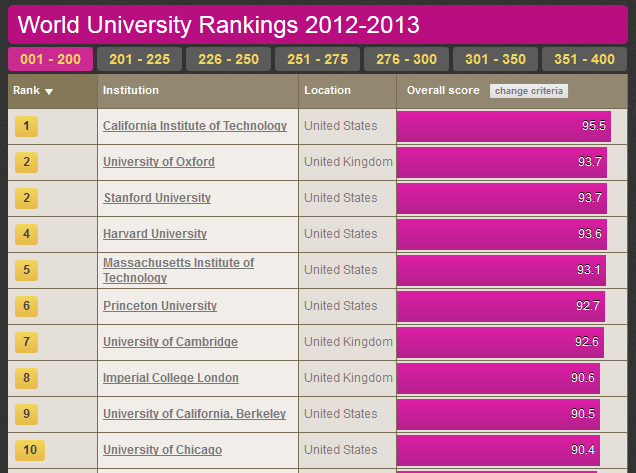 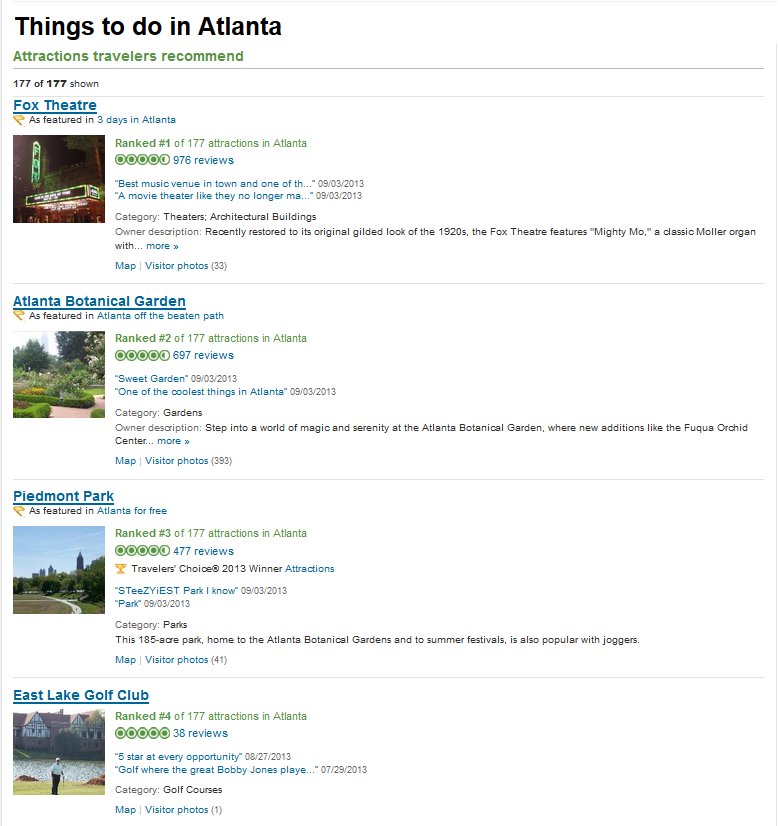 11
Goal
Intuitive
Interactive
Multi-Attribute
Ranking Visualization
To Create
Refine
Explore
Rank
University
Score
Score
1.
MIT, USA
89.4
2.
Harvard, USA
84.2
3.
Princeton, USA
73.8
4.
Cambridge, UK
64.3
5.
Oxford, UK
44.0
Support Multiple Attributes
14
Score = f(A, B, C)
Rank
University
Score
C
A
B
1.
MIT, USA
2.
Harvard, USA
3.
Princeton, USA
4.
Cambridge, UK
5.
Oxford, UK
Combiner functions: f(A,B,C)
(Weighted) sum   Score = wa A + wb B + wc C
Maximum   Score = max(A, B, C)
Product
Nesting
…
Serial

Parallel

Complex Combiners
Serial Combiner
(as Stacked Bar)
wa A        +        wb B       +       wc C
Rank
University
A
B
C
1.
MIT, USA
2.
Harvard, USA
3.
Princeton, USA
4.
Cambridge, UK
5.
Oxford, UK
Serial Combiner
(as Stacked Bar)
wb B
wc C
wc C
wa A        +        wb B       +       wc C
wa A
wa A
wb B
+
+
+
+
Rank
University
A
B
C
1.
MIT, USA
2.
Harvard, USA
3.
Princeton, USA
4.
Cambridge, UK
5.
Oxford, UK
Serial Combiner
(as Stacked Bar)
wc C
wb B
+
+
wa A
Rank
University
A
B
C
1.
MIT, USA
2.
Harvard, USA
3.
Princeton, USA
4.
Cambridge, UK
5.
Oxford, UK
Video showing
Creating combined score
Sort by that
Change weights
Focus on animation: color & style
Flexible Mapping ofAttributes to Scores
0
1
Max
100
Min
0
0
1
100
0
0
1
100
0
[Speaker Notes: Evaluation has show -> more difficult to interpret]
Video showing:
Scenario, manpulate mapping of attribute
Switch between two mode: hor / par
Add move points
Show java script editor
Apply A default one -> argument for compare
25
Compare Rankings
Compare Rankings
26
Bump Charts
Rank
University
Score
Rank
Score
Score
1.
1.
MIT, USA
2.
2.
Harvard, USA
(+1)
3.
3.
Princeton, USA
(+1)
4.
4.
Cambridge, UK
(-2)
5.
5.
Oxford, UK
Bump Charts
Rank
University
Score
Rank
Score
Score
1.
MIT, USA
1.
2.
Harvard, USA
2.
2.
Harvard, USA
(+1)
3.
Princeton, USA
3.
(+1)
4.
Cambridge, UK
4.
4.
(-2)
(-2)
5.
Oxford, UK
5.
Video showing:
Creating snapshot for comparison
Play with weights
Show delta
Select by clicking on slopegraph
http://lineup.caleydo.orghttp://caleydo.github.io/lineup.js/
30
31
UpSetVisualizing Intersecting Sets
[InfoVis’14]
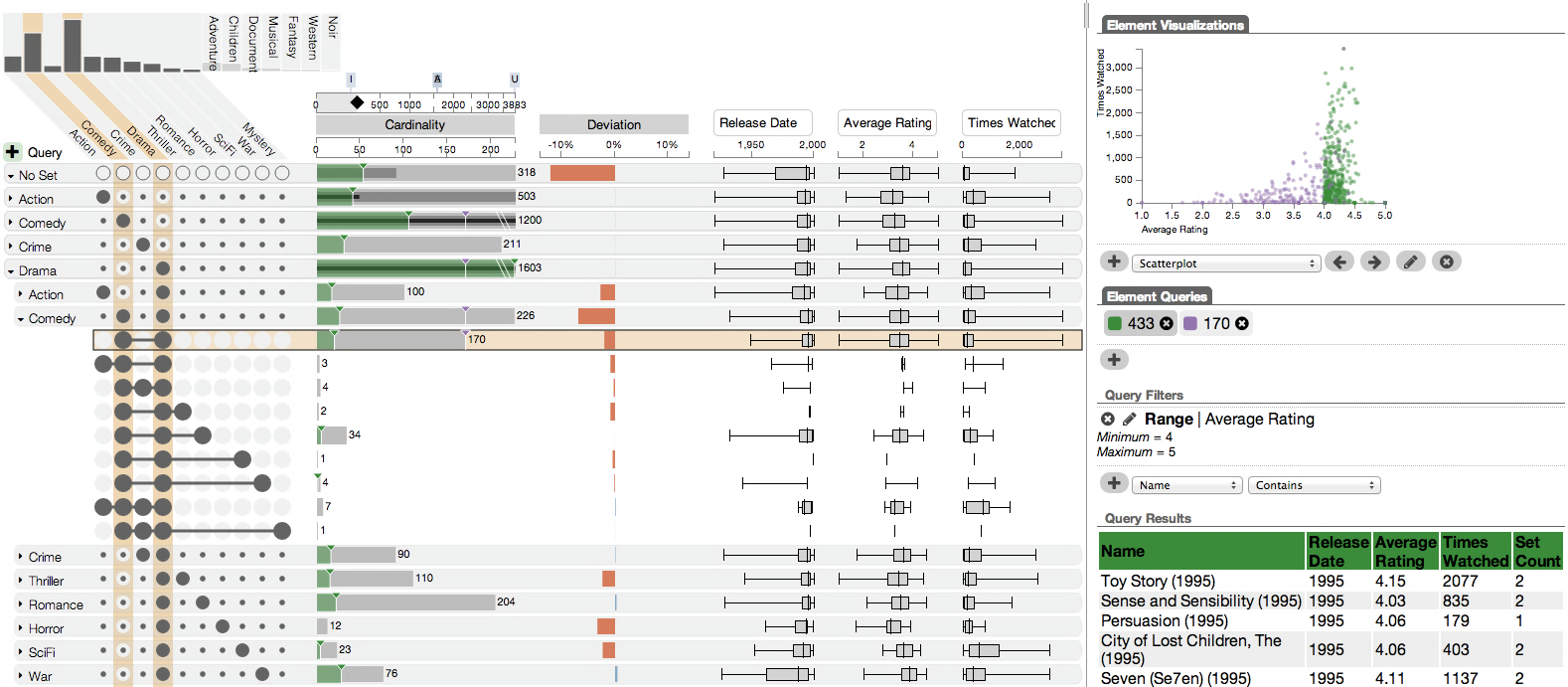 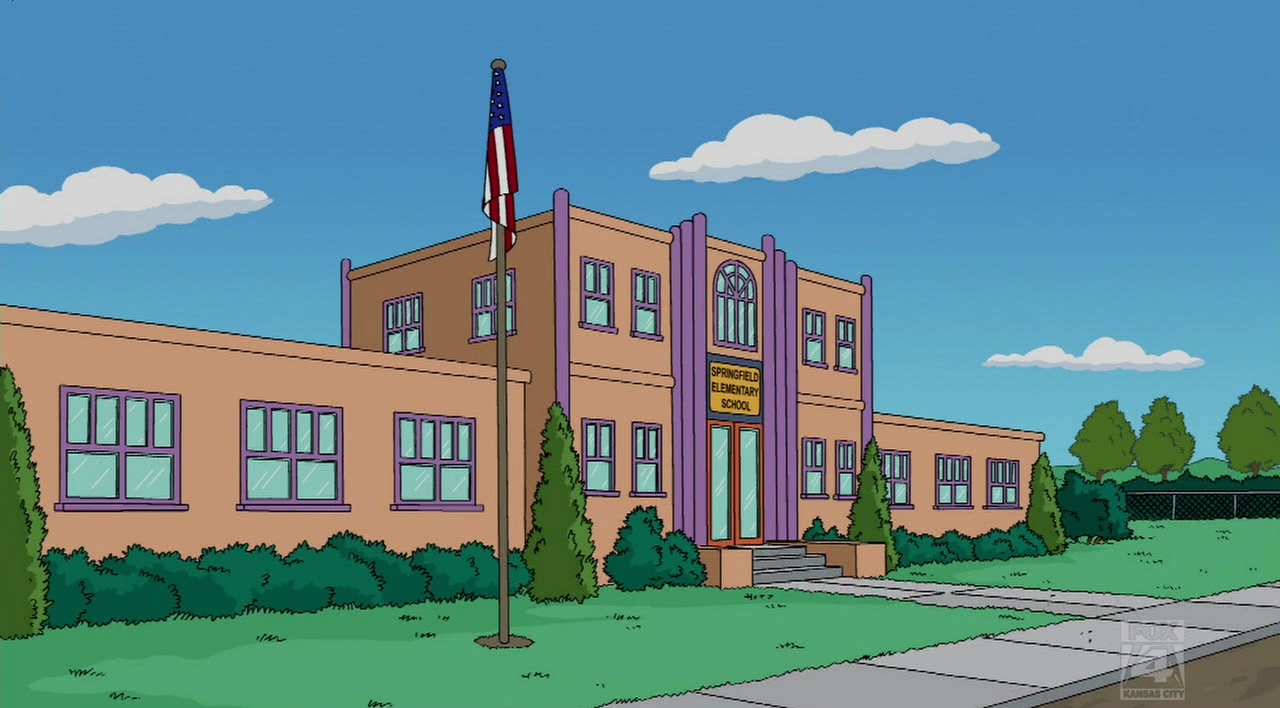 School
33
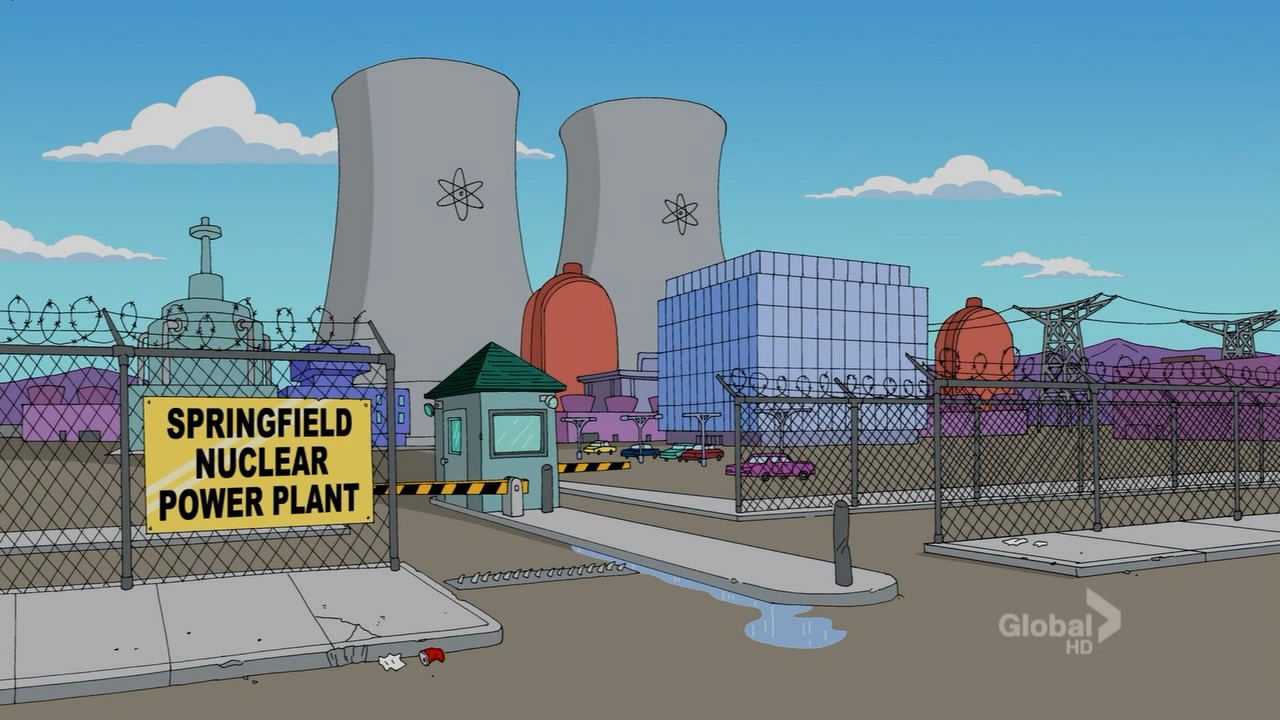 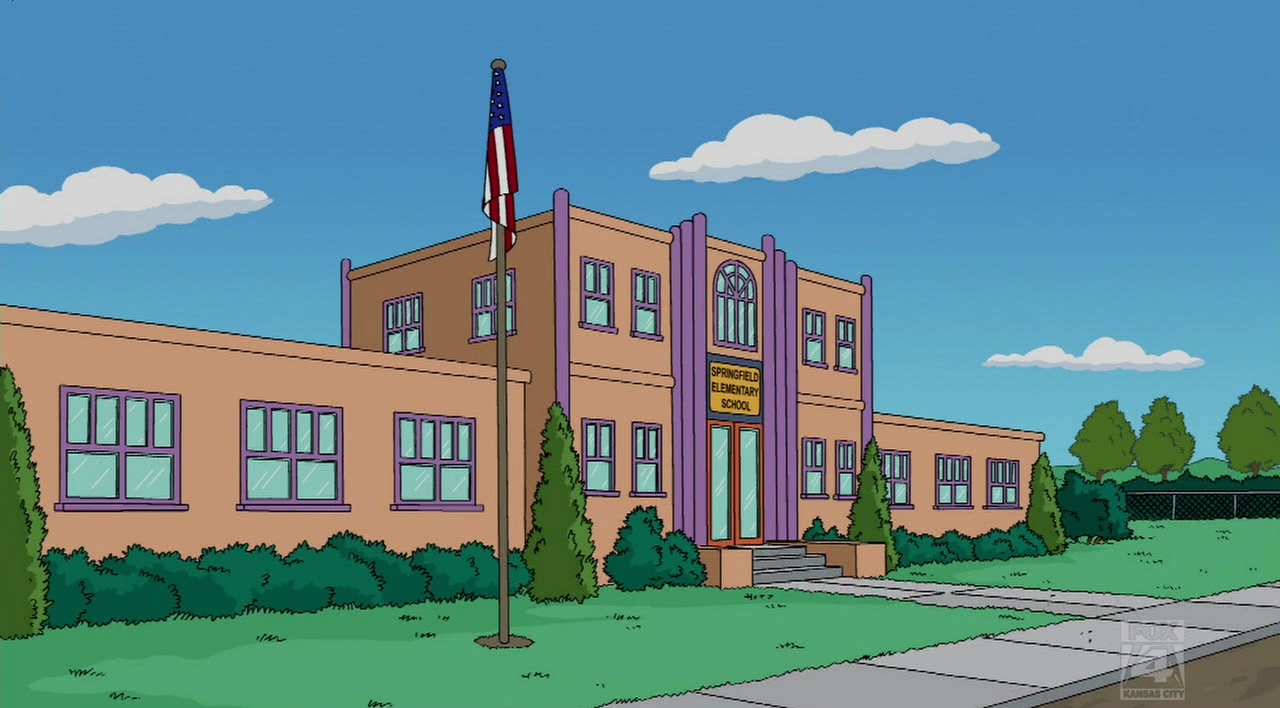 School
Power Plant
34
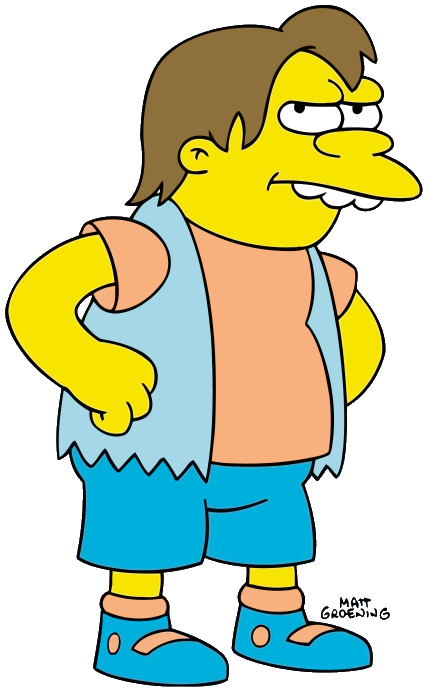 Evil
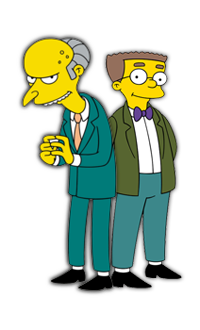 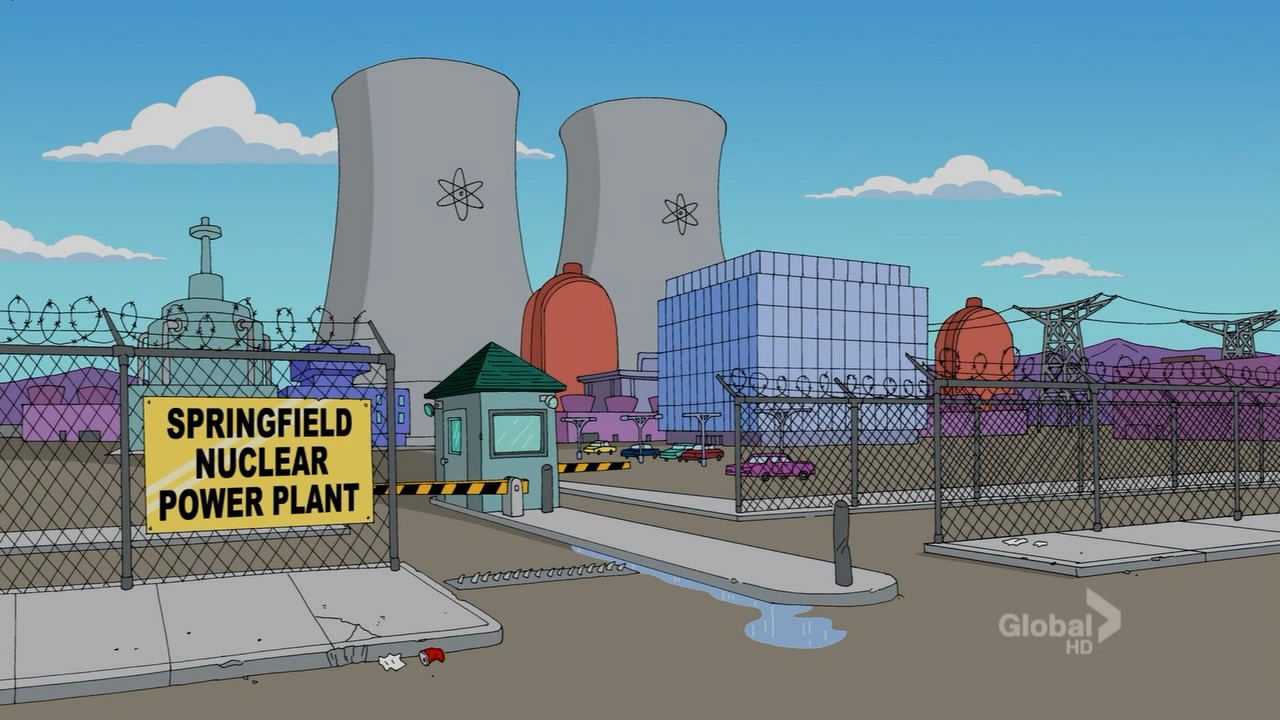 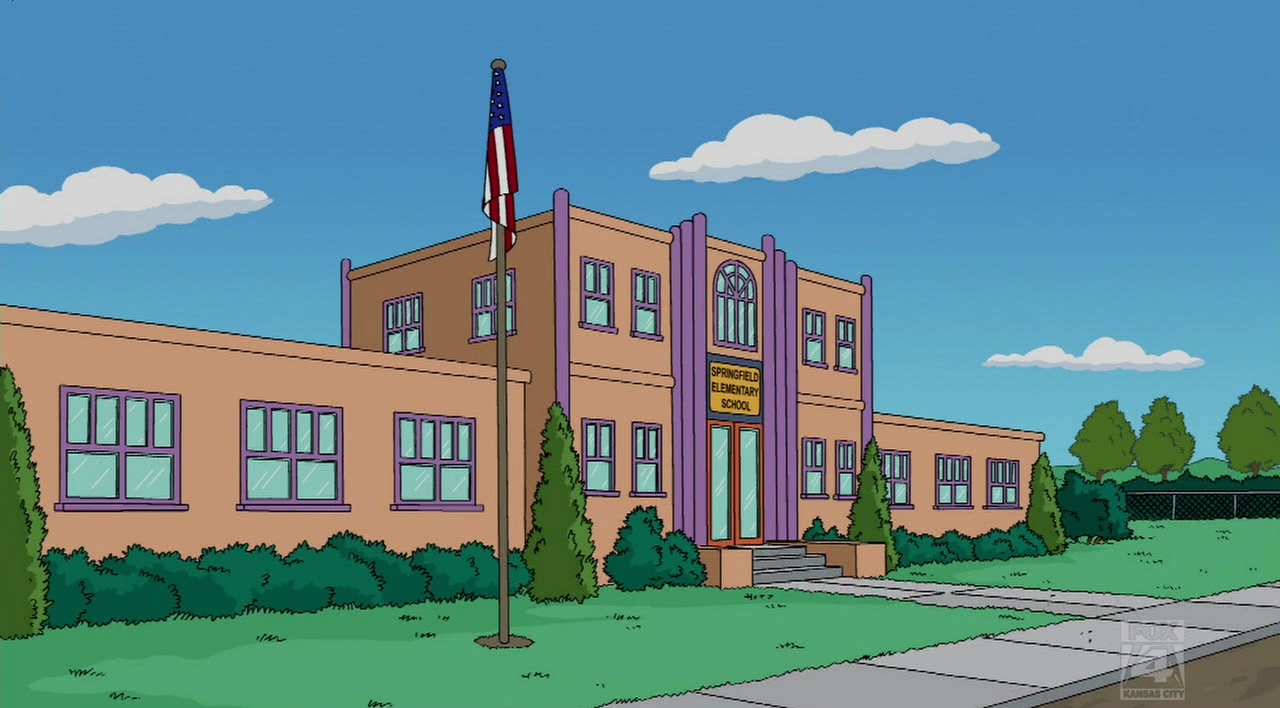 School
Power Plant
35
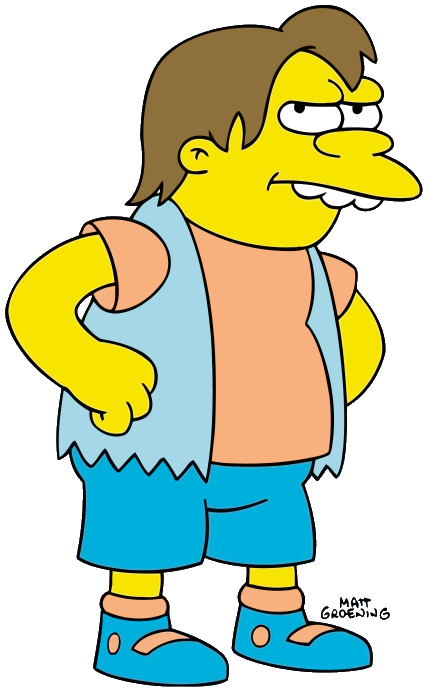 Evil
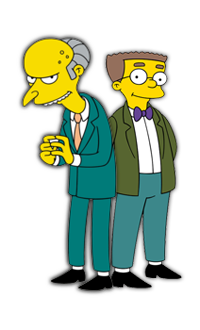 3
1
2
0
3
5
0
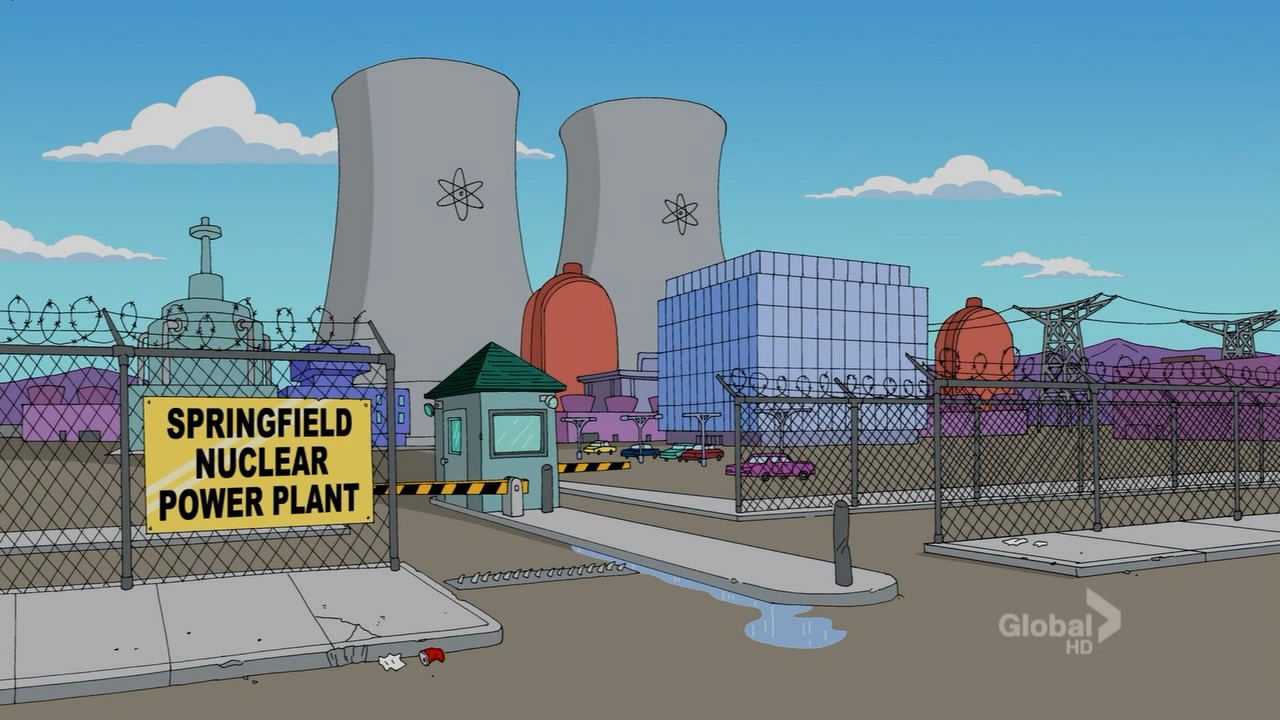 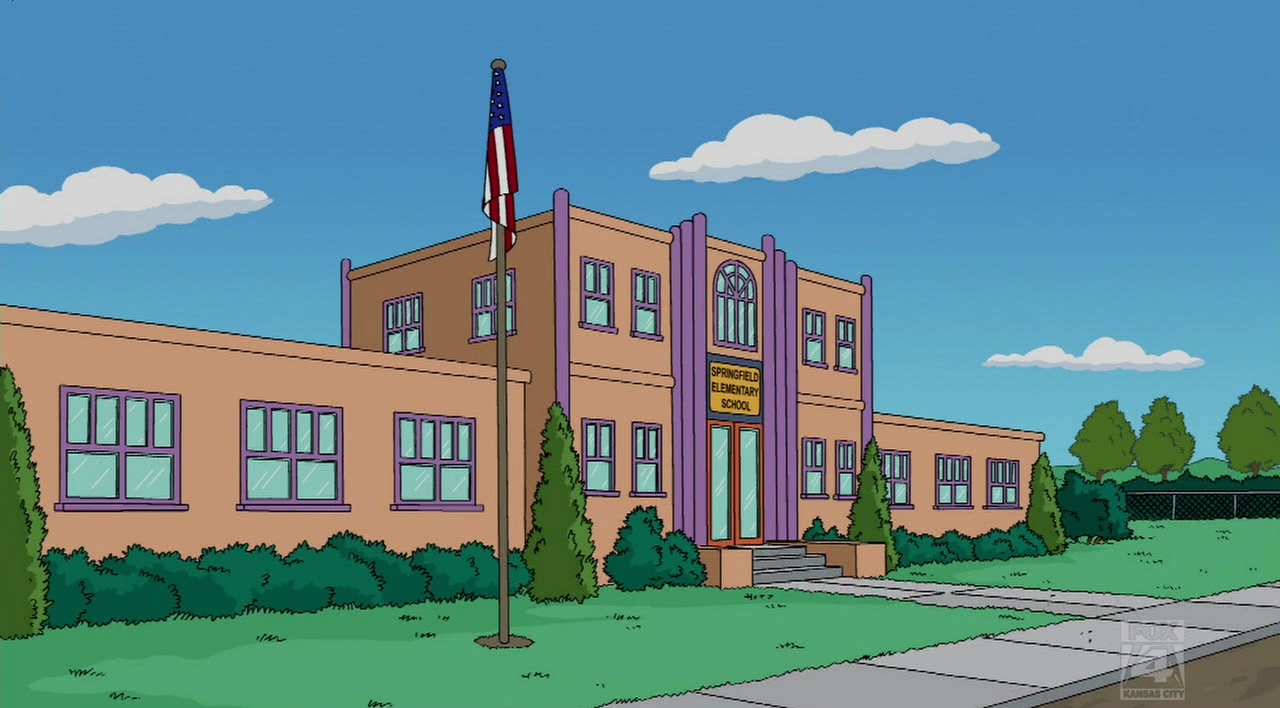 School
Power Plant
36
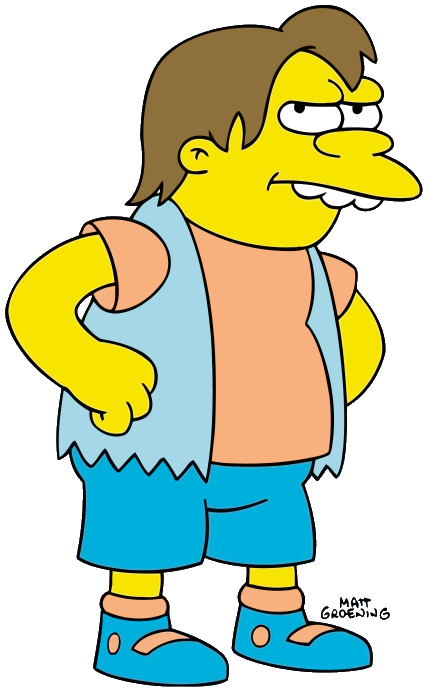 Evil
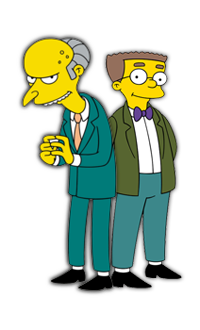 Blue Hair?
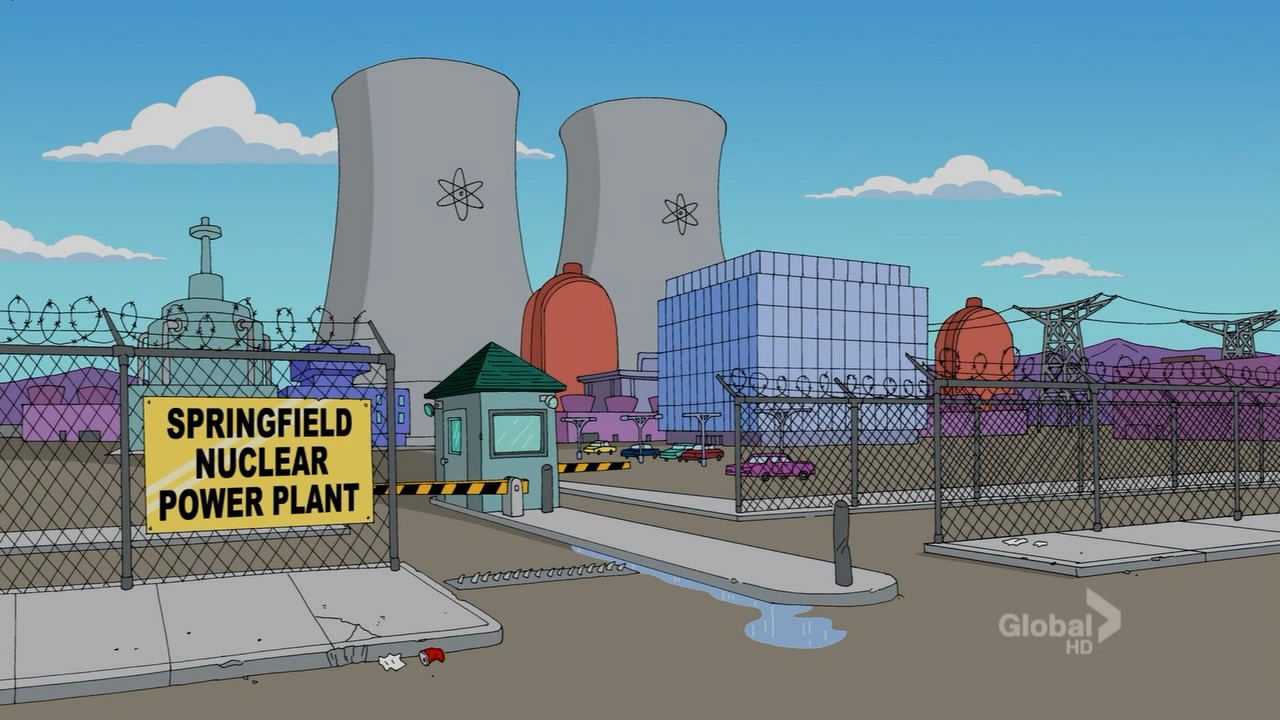 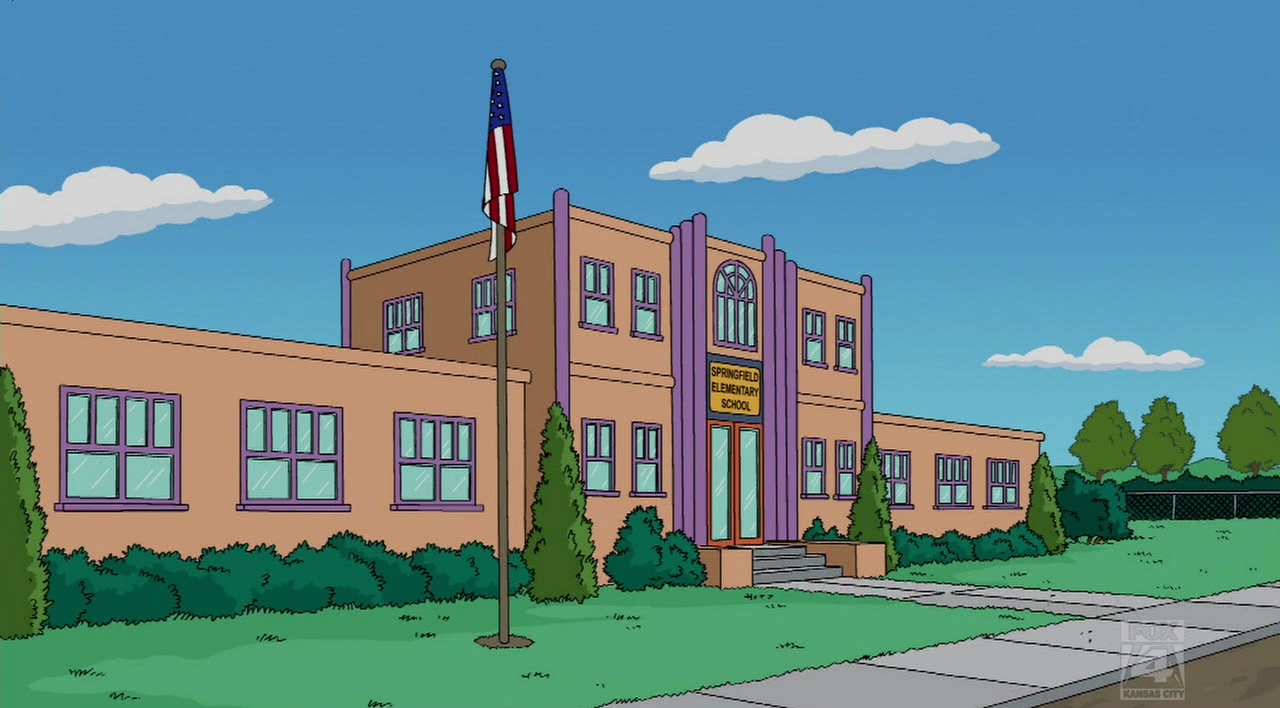 School
Power Plant
37
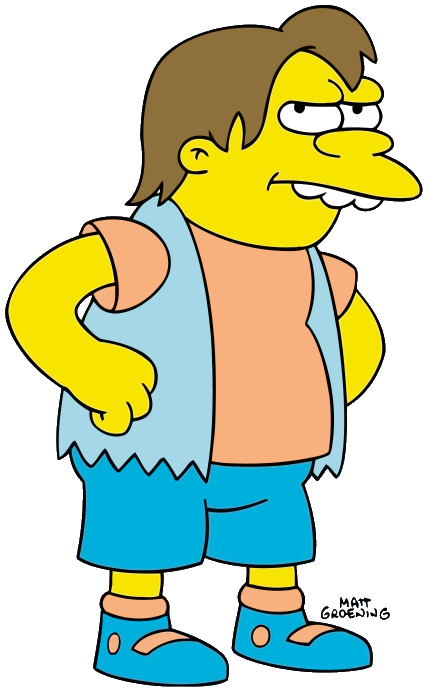 Evil
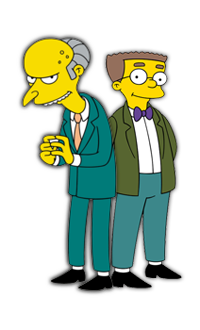 Blue Hair?
Duff Beer?
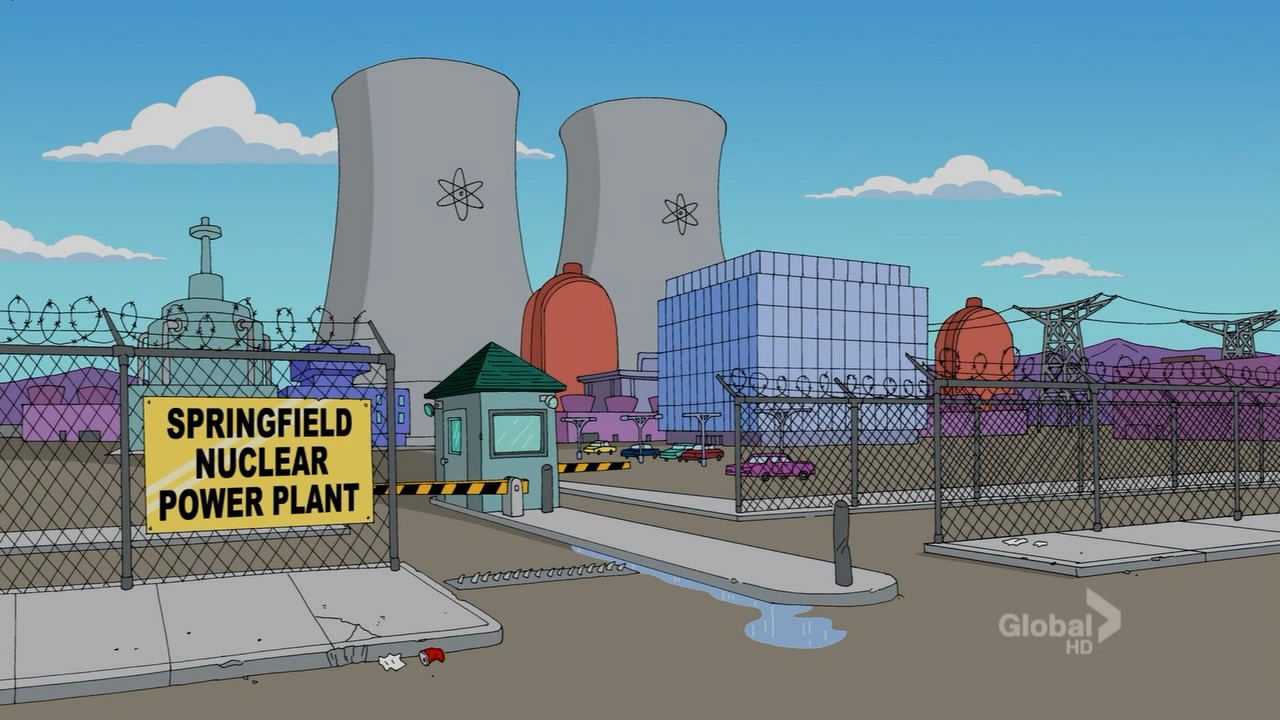 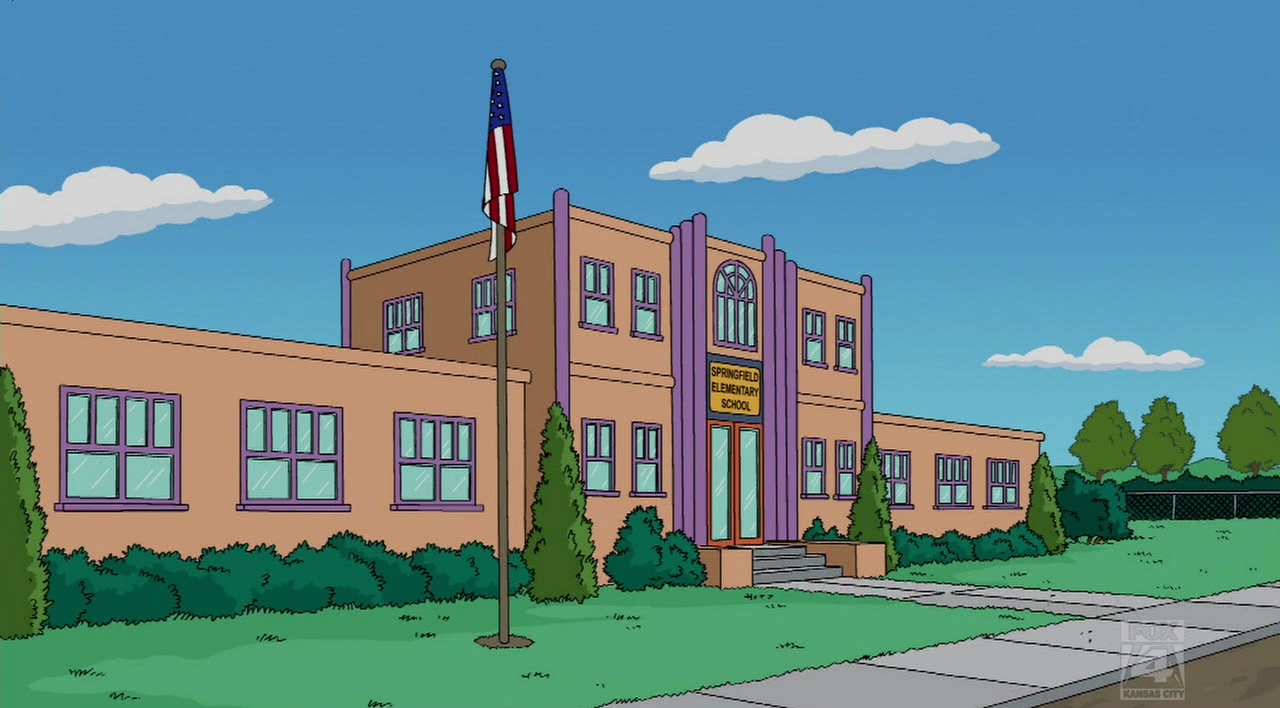 School
Power Plant
38
[Neale et al., BMC Genome Biology, 2014]
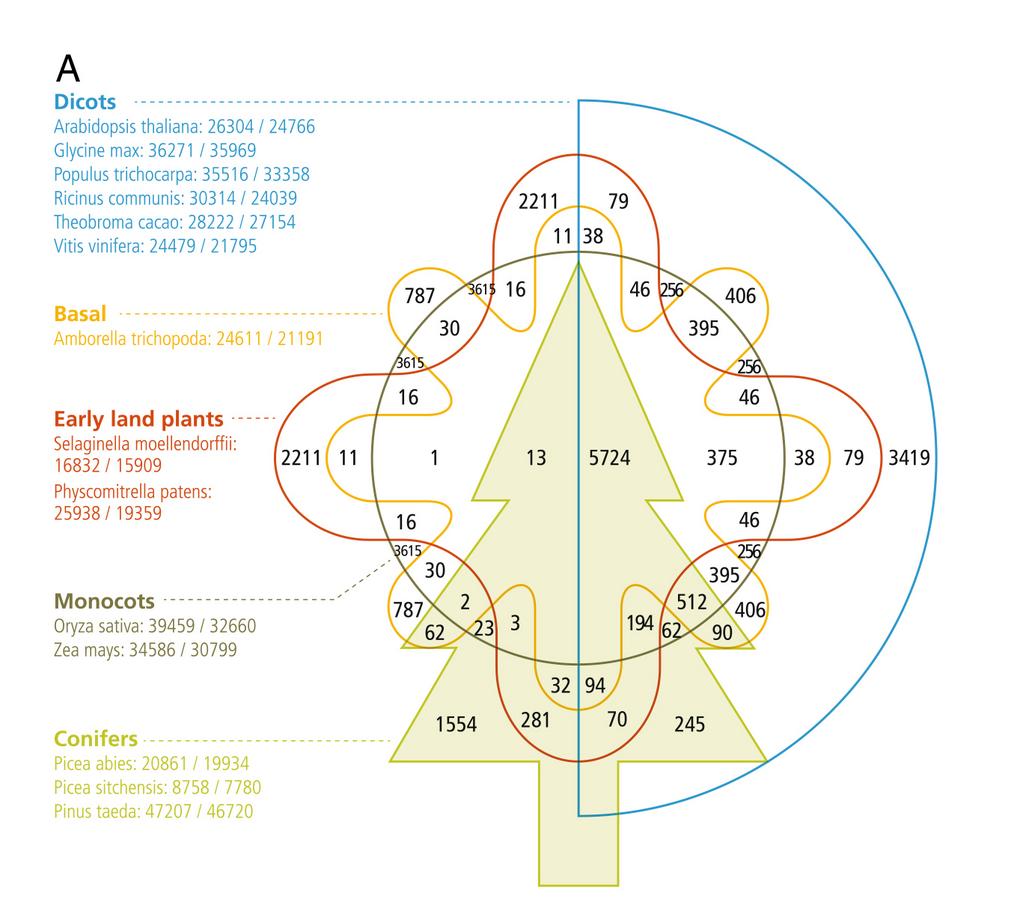 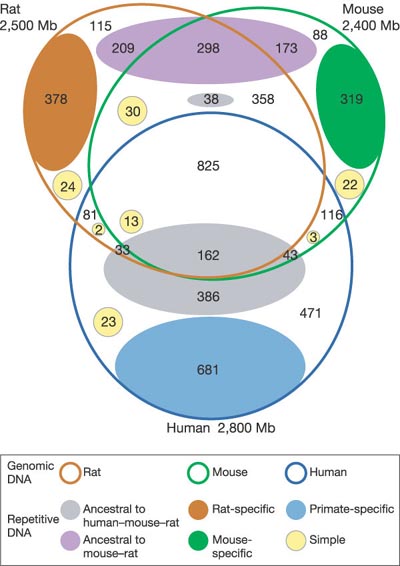 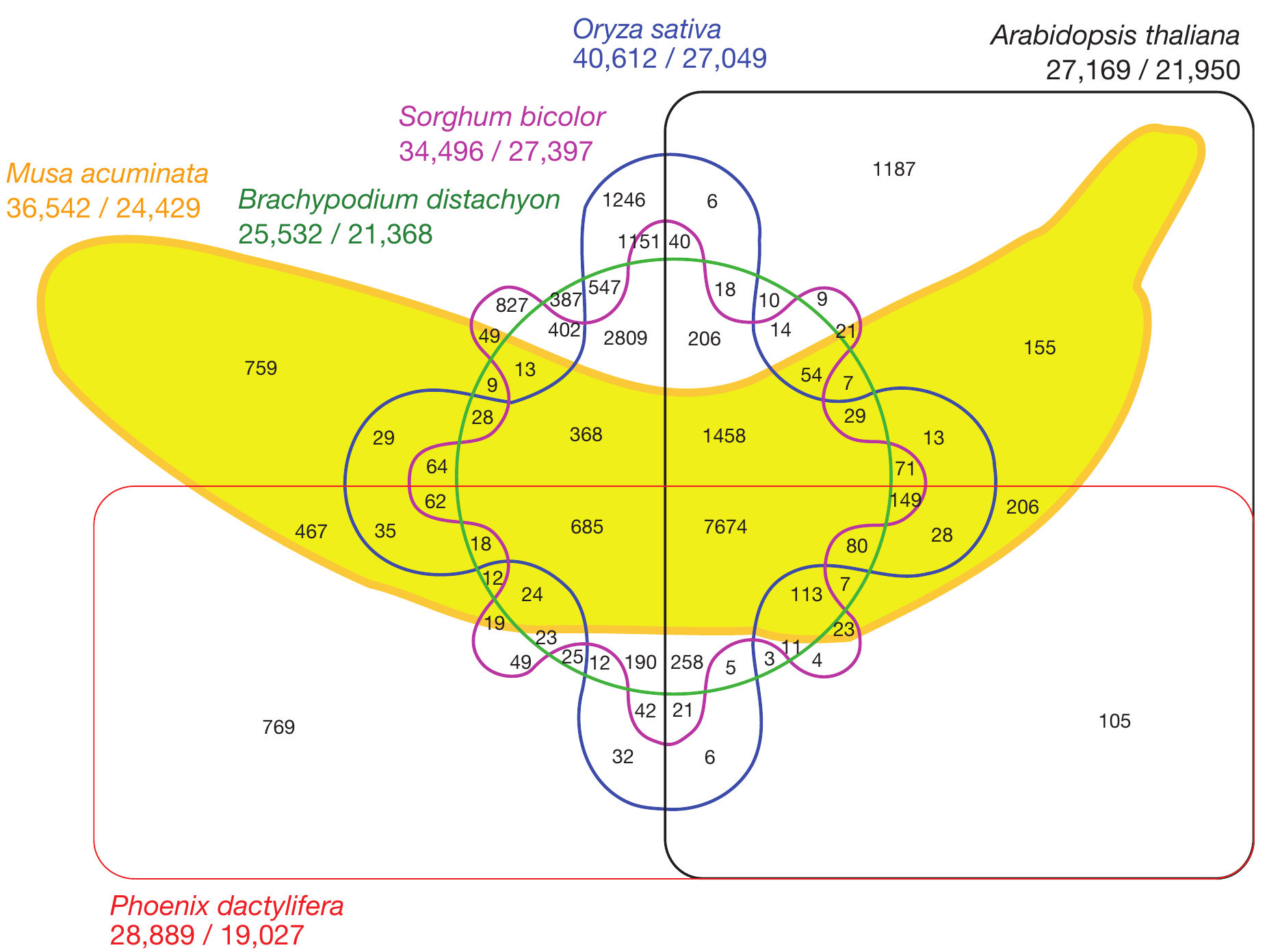 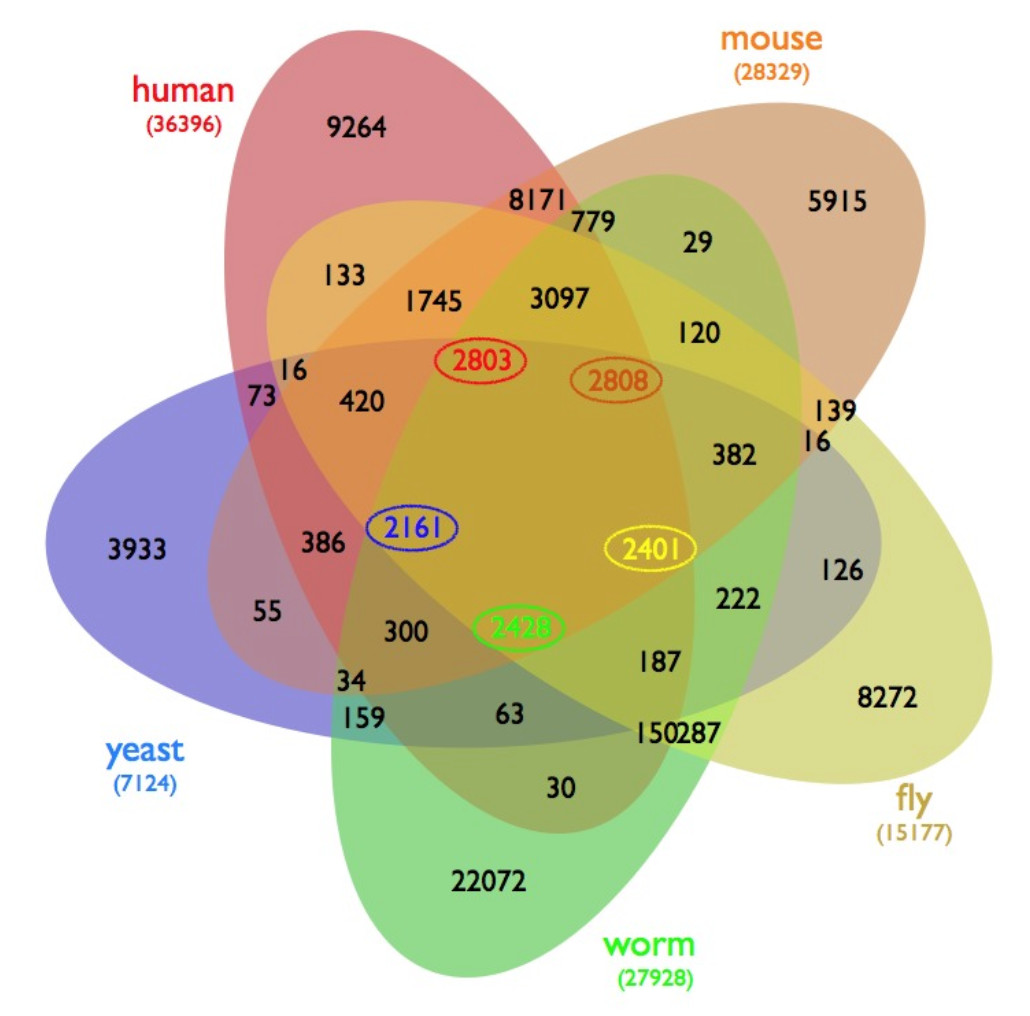 [Gibbs et al., Nature, 2004]
[D’Hont et al., Nature, 2012]
39
[Wiles et al., BMC Systems Biology]
40
[created with EulerAPE]
43
?

>
<
19
19
22
9
5
41
22
44
41
[created with EulerAPE]
1. Efficient visual encoding
Set Vis Goals
vs.
2. Creating complex slices of a dataset
3. Visualize attributes
42
Attribute Details
[Movie Lens Dataset]
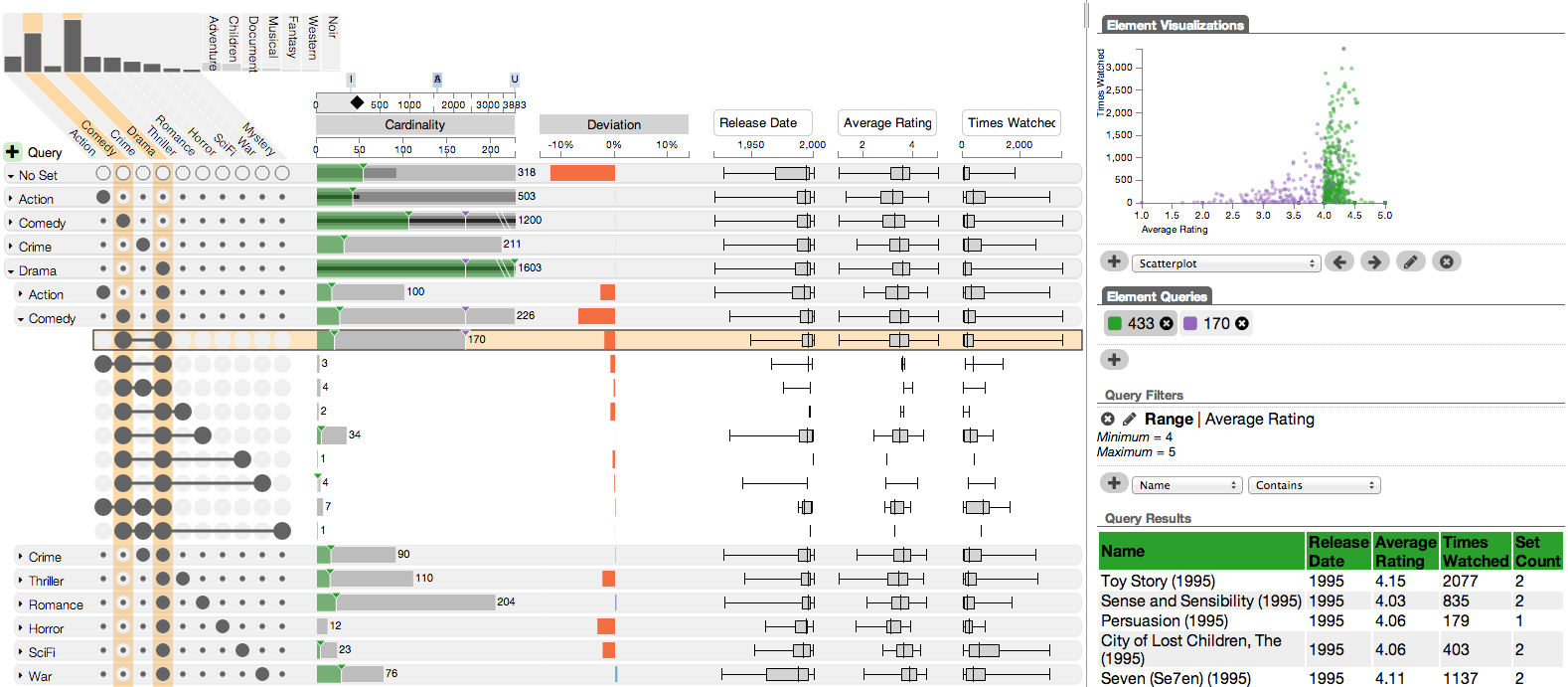 Visualizing Properties
Element List & Queries
Visualizing Intersections
Visualizing Intersections
44
A
C
B
Universal Set
A
B
C
45
A
C
B
Must
Must Not
Universal Set
A
B
C
46
A
C
B
Cardinality
5
5
17
17
20
7
14
5
10
7
10
7
14
20
7
5
47
Plotting Attributes
48
How surprising is the size of an intersection?
A
C
B
What’s the distribution of an 
attribute in an intersection?
Additional Plots
Attributes
Deviation
49
Drama-Comedy
Action-Comedy
50
Sorting
51
A
C
Which is the biggest intersection?
B
Sort By: Cardinality
52
A
C
Which is the most ‘surprising’ intersection?
B
Sort By: Deviation
53
A
What are the properties of the intersections involving ‘A’?
C
B
Sort By: Set
54
55
Aggregation
56
A
C
Are many items shared between 
two sets?
B
Aggregate By: Degree
57
A
C
Are many items shared between 
two sets?
B
Aggregate By: Degree
Sum of children
Degree 2
Degree 0
Degree 1
Degree 3
58
How are the elements of ‘B’ distributed?
A
C
B
Aggregate By: Set
Degree 2
Degree 0
Degree 1
Degree 3
59
How are the elements of ‘B’ distributed?
A
C
B
Aggregate By: Set
Must
May
Must Not
None
A
B
60
C
How are the elements of ‘B’ distributed?
A
C
B
Aggregate By: Set
A
None
B
61
C
62
Queries
63
A
C
B
Must
May
Must Not
64
65
Elements & Attributes
66
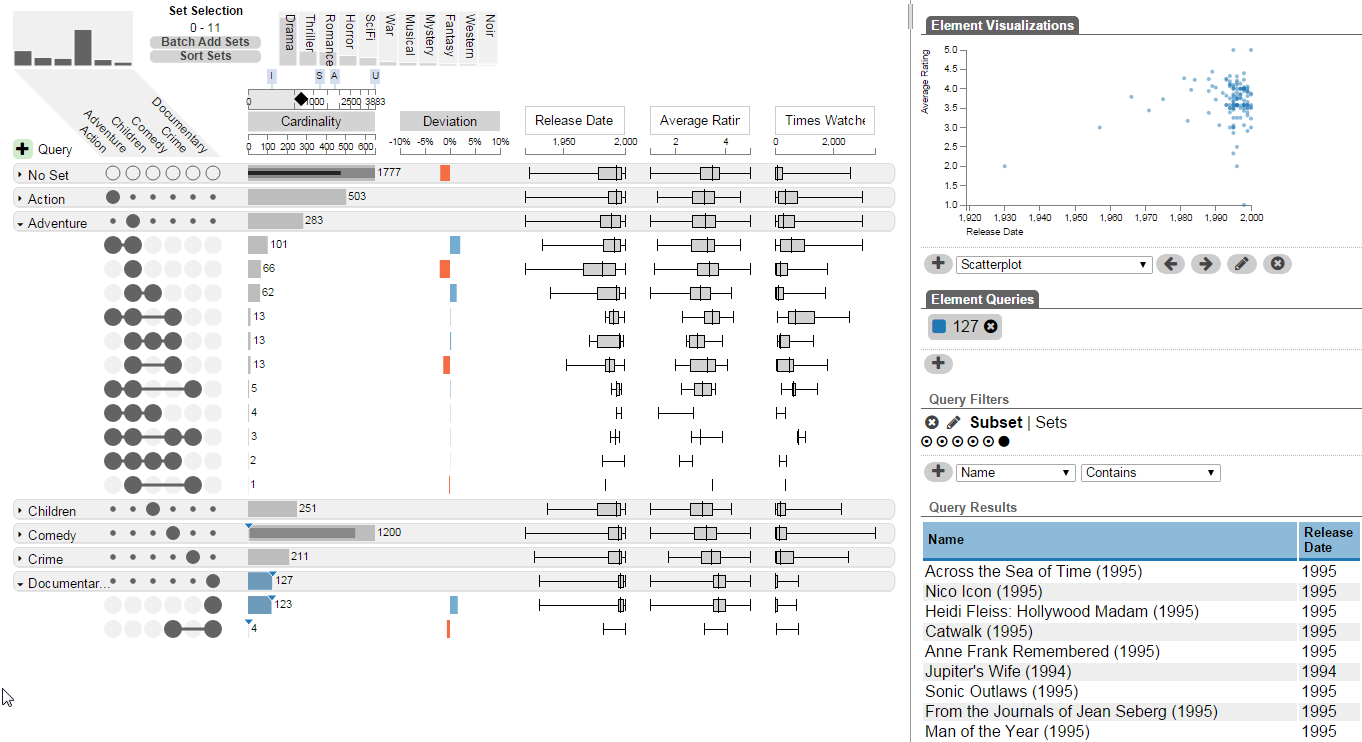 How do documentaries compare to adventure movies?
67
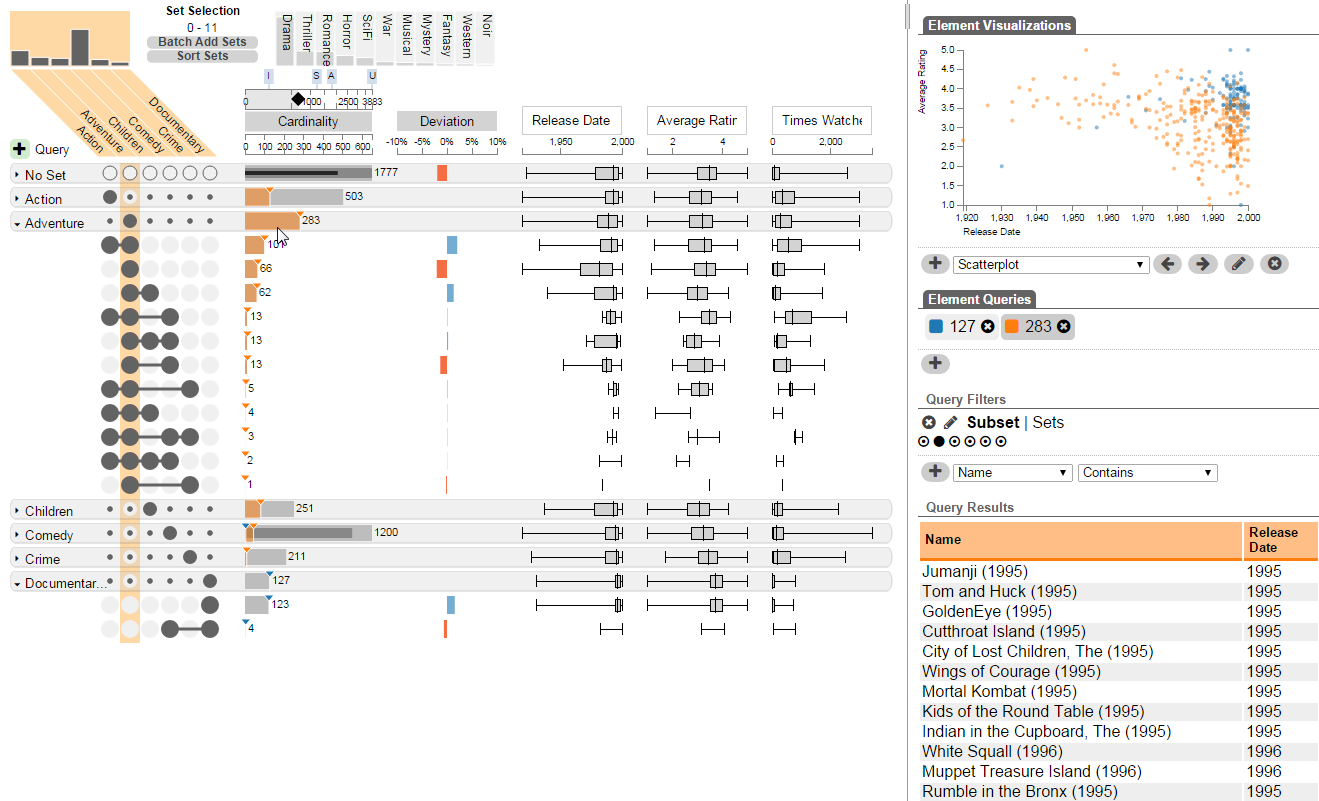 How do documentaries compare to adventure movies?
68
Applications
69
Applications
Genetics
Economics
Pharmacology
Social Networks
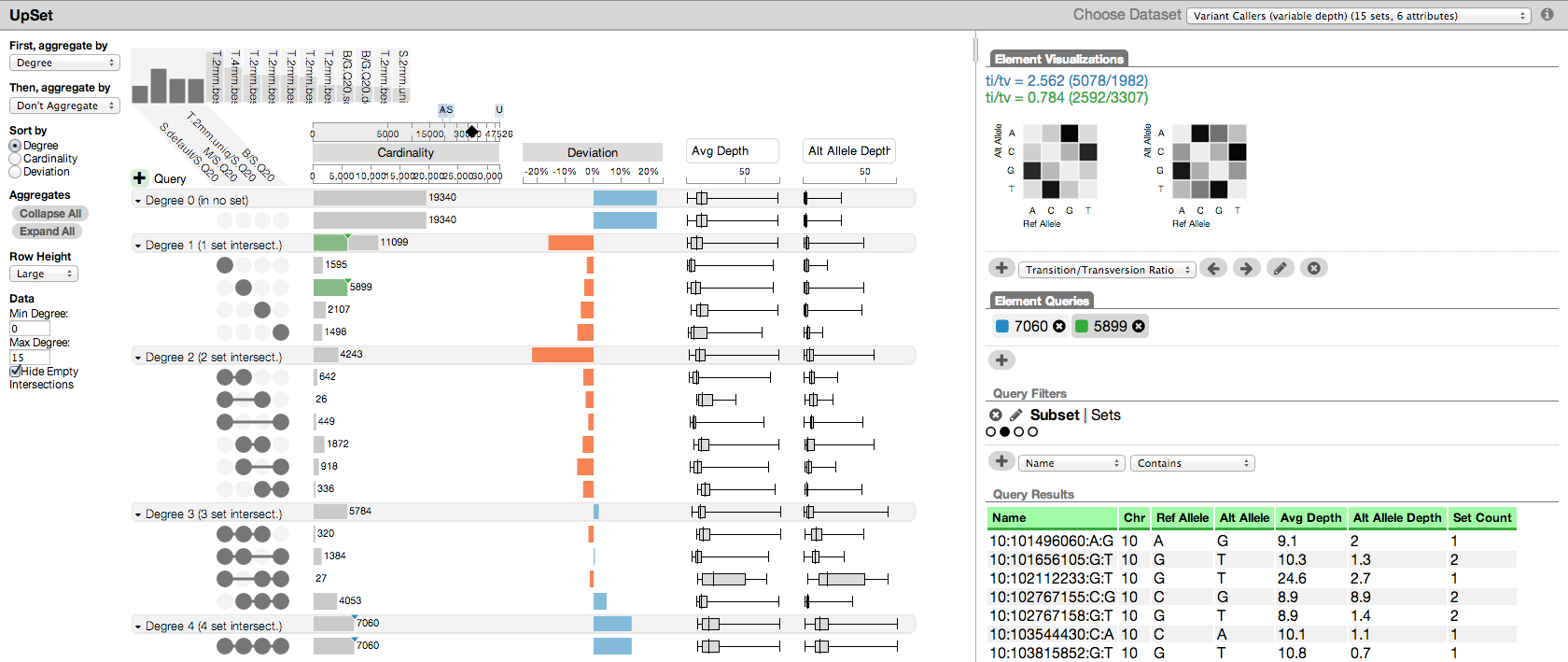 70
Scalability
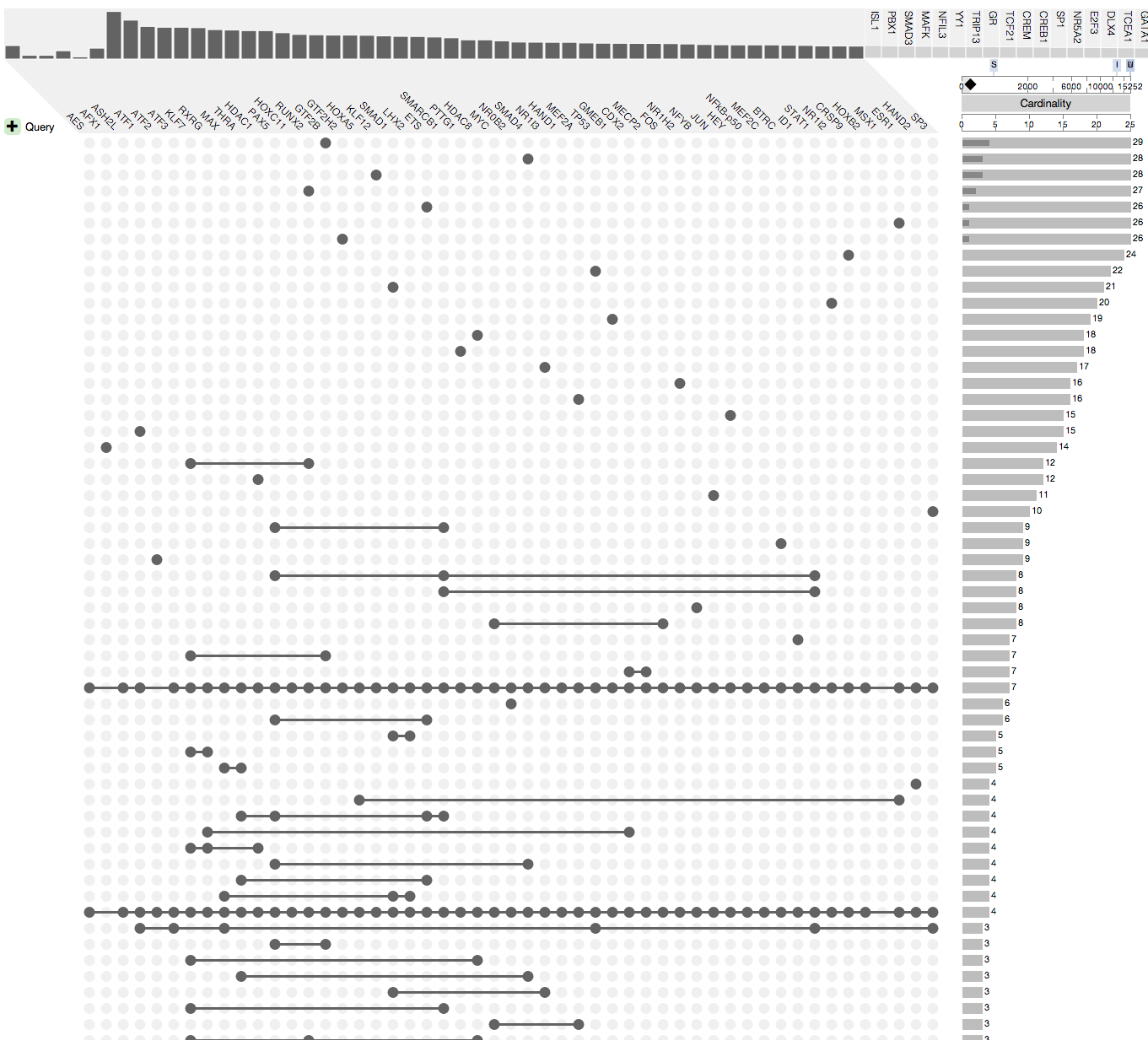 Comfortable: ~15 sets
Possible: ~40 sets
Scales with the number of non-empty intersections
Most datasets are sparse
71
Deviation Measure
50%
A
25%
50%
B
Expected if A and B independent
40%
10%
Observed 1
> then expected
Observed 2
< then expected
[Alsallakh 2013]
72
http://vcg.github.io/upset
73
Pathways
[Partl, BioVis ‘12]
Best Paper Award
[Partl, BMC Bioinf. ‘13]
[Lex, InfoVis ‘13]
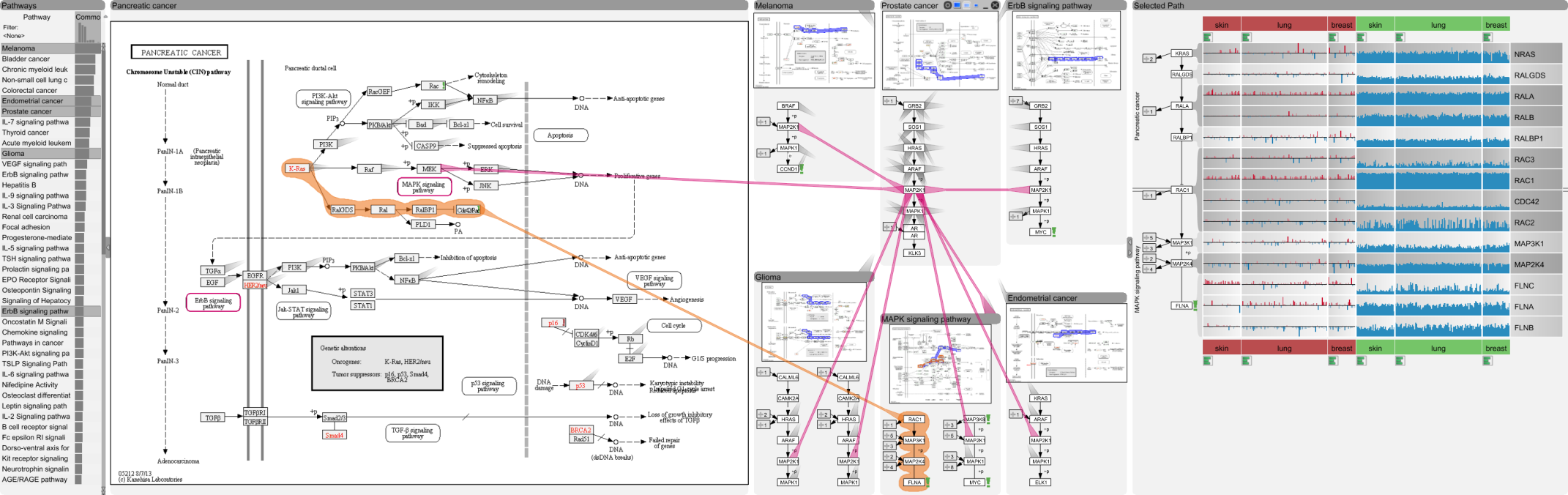 Publications
Alexander Lex, Christian Partl, Denis Kalkofen, Marc Streit, Anne Mai Wasserman, Samuel Gratzl, Dieter Schmalstieg and Hanspeter PfisterEntourage: Visualizing Relationships between Biological Pathways using Contextual Subsets IEEE TVCG (InfoVis '13), 2013
Christian Partl, Alexander Lex, Marc Streit, Denis Kalkofen, Karl Kashofer and Dieter SchmalstiegenRoute: Dynamic Path Extraction from Biological Pathway Maps for Exploring Heterogeneous Experimental DatasetsBMC Bioinformatics, 2013
Christian Partl, Alexander Lex, Marc Streit, Denis Kalkofen, Karl Kashofer, Dieter SchmalstiegenRoute: Dynamic Path Extraction from Biological Pathway Maps for In-Depth Experimental Data AnalysisBioVis, 2012Best Paper Award
A Pathway
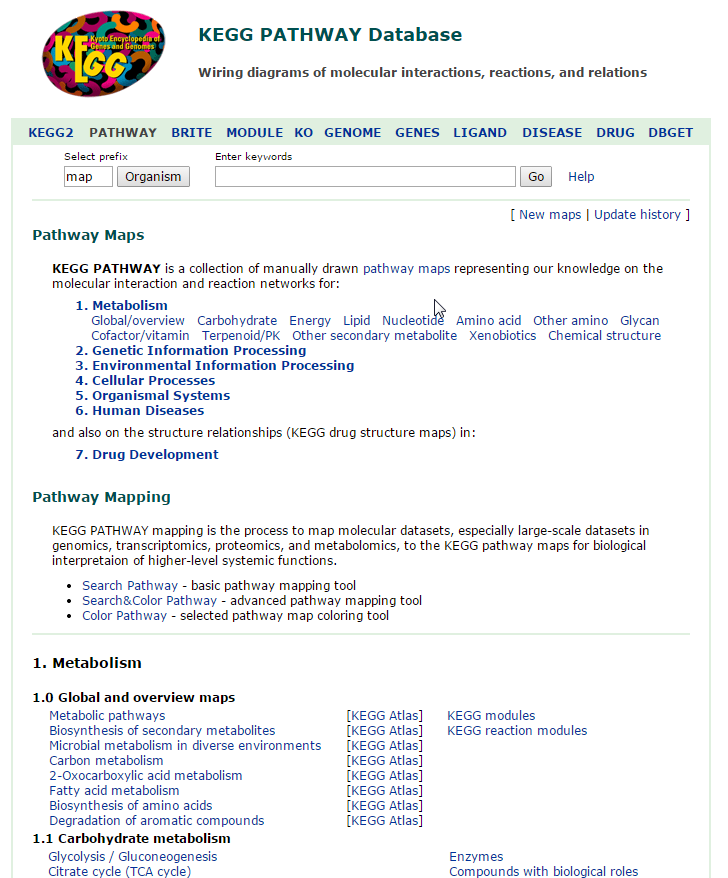 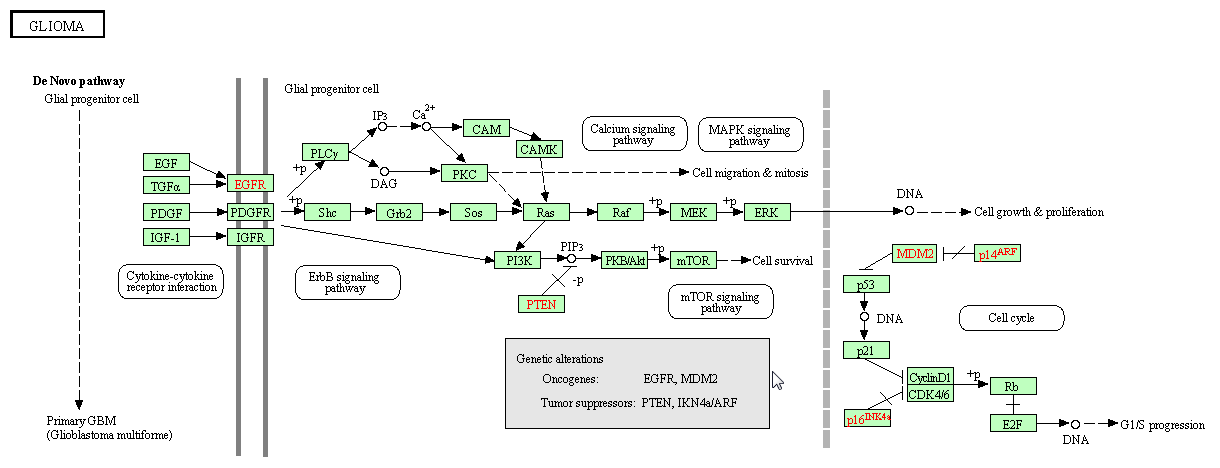 The bigger picture
Background
Pathway C
Pathway A
Whole Network
Pathway B
I
B
D
G
L
C
H
A
P
N
E
C
J
L
O
M
G
F
K
Q
A Pathway
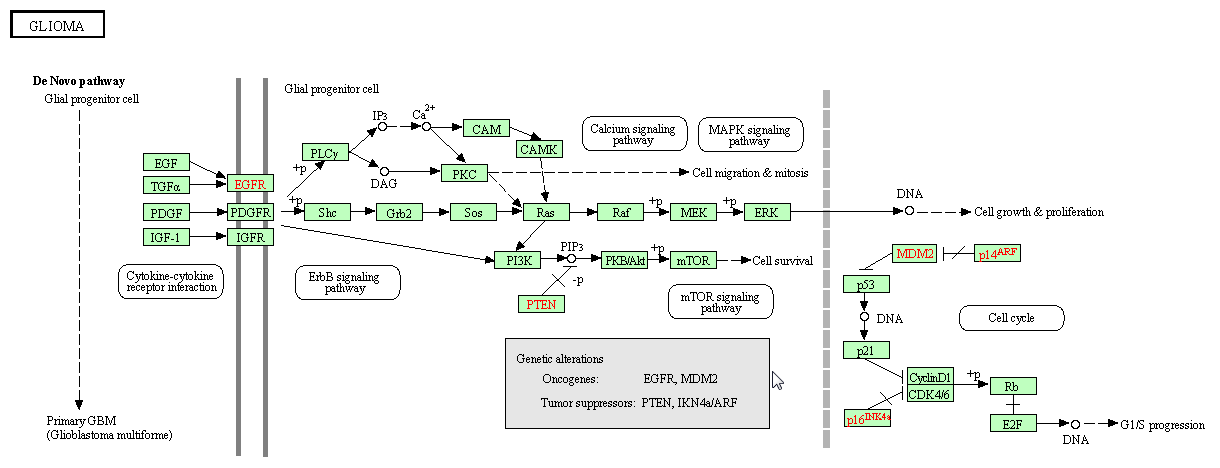 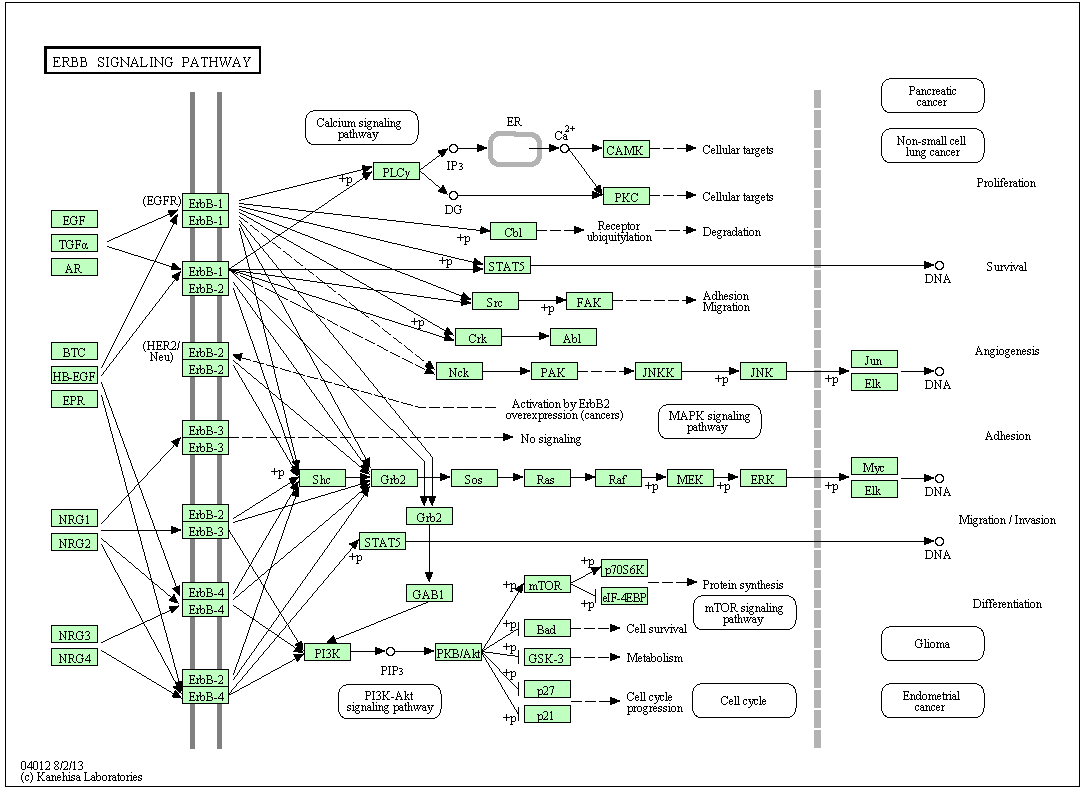 Two Problems - Two Solutions
1. Large Partitioned Network 
2. Many Node Attributes
Large Partitioned Network
Pathway A
Pathway B
B
D
G
L
A
P
N
E
C
O
M
G
F
G
Drug side-effects
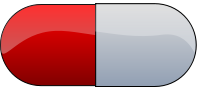 Drug repositioning
G
Large Partitioned Network
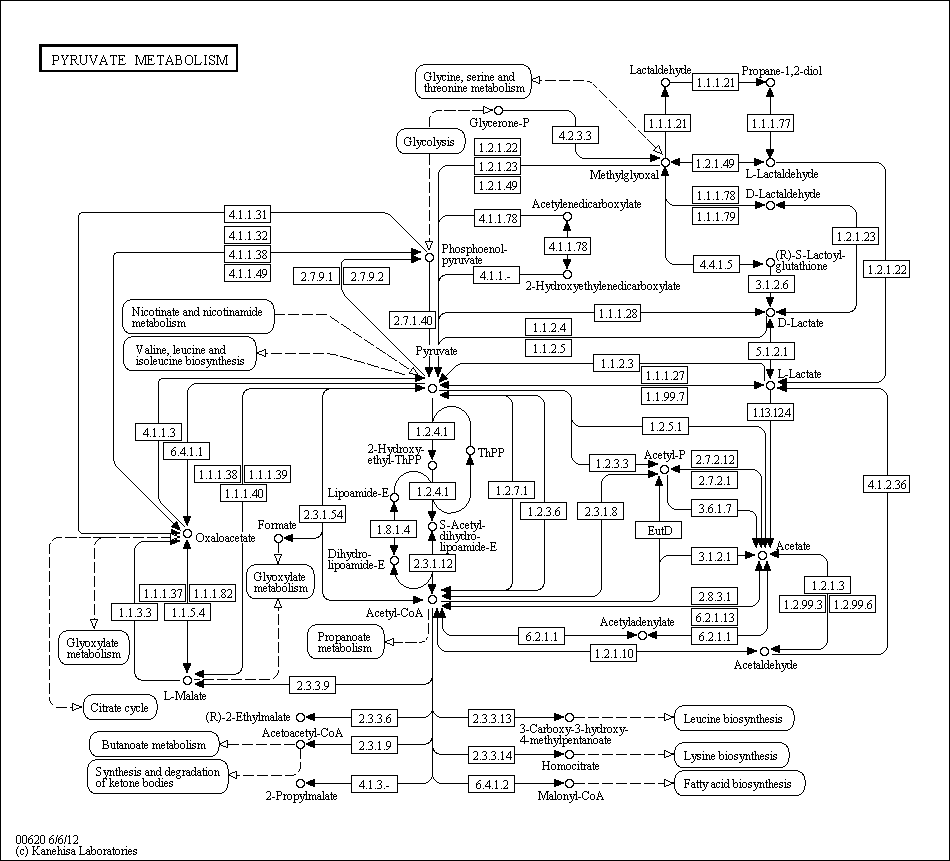 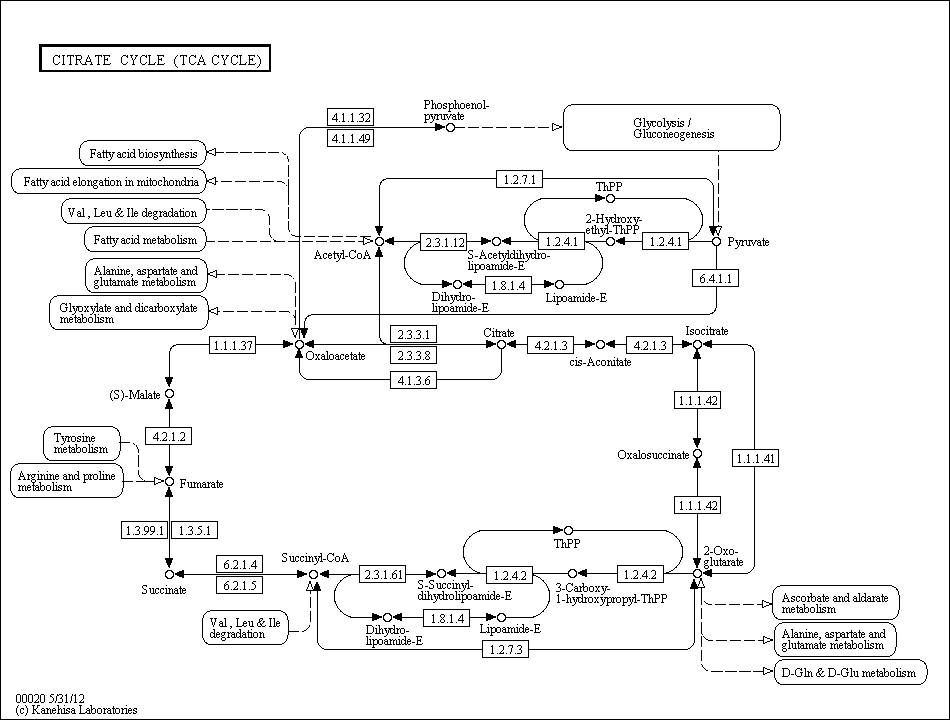 How to visualize pathway relationships?
Many Node Attributes
Pathway A
Node
Node
Sample 1
Sample 1
Sample 2
Sample 2
Sample 3
Sample 3
…
…
A
A
0.55
low
0.95
low
0.83
very high
…
…
B
D
B
B
0.12
normal
0.42
low
0.16
high
…
…
C
C
0.33
high
0.65
very low
0.38
normal
…
…
A
…
…
…
…
…
…
…
…
E
C
G
F
C
How to visualize experimental data on pathways?
Visualizing
Large Partitioned Networks
Approaches
Whole Network
Connected Pathways
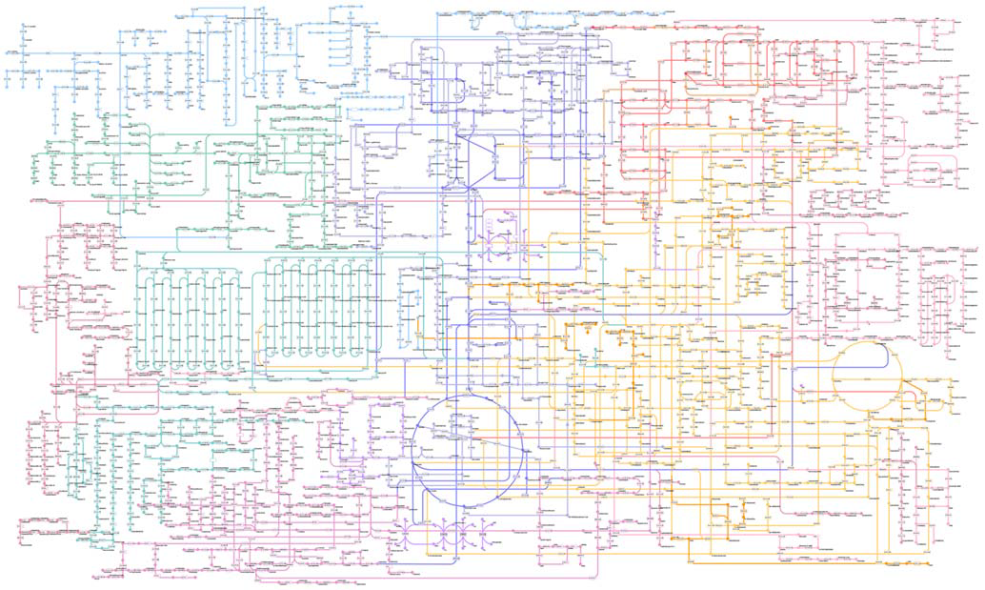 [Kono2009]
[Klukas2006]
Step 1: Finding Related Pathways
Finding Related Pathways
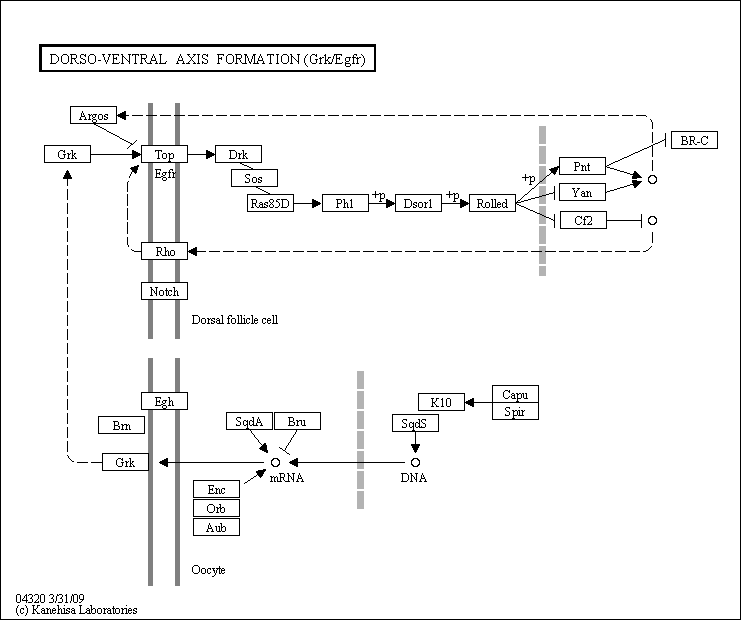 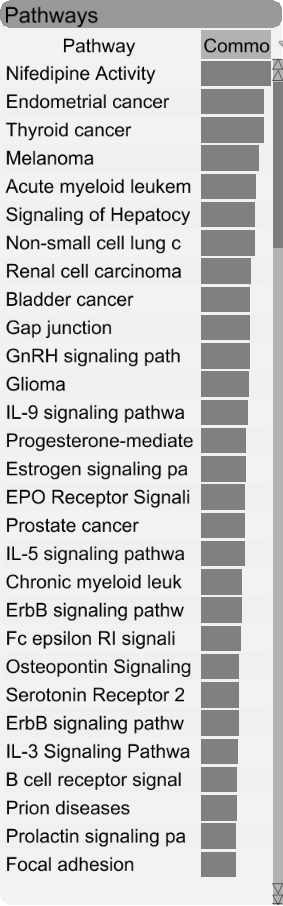 Step 2: Managing Display Space
G
A
G
PW B
G
B
A
C
E
A
H
R
D
H
I
Pathway A
Pathway B
I
J
I
F
A
A
A
A
Contextual Subset
Focus Pathway
Context Pathway
Step 2: Managing Display Space
A
PW D
PW C
PW B
B
G
M
B
C
P
E
A
E
R
D
K
H
N
I
L
Pathway A
F
A
A
Focus Pathway
Context Pathways
Levels of Detail
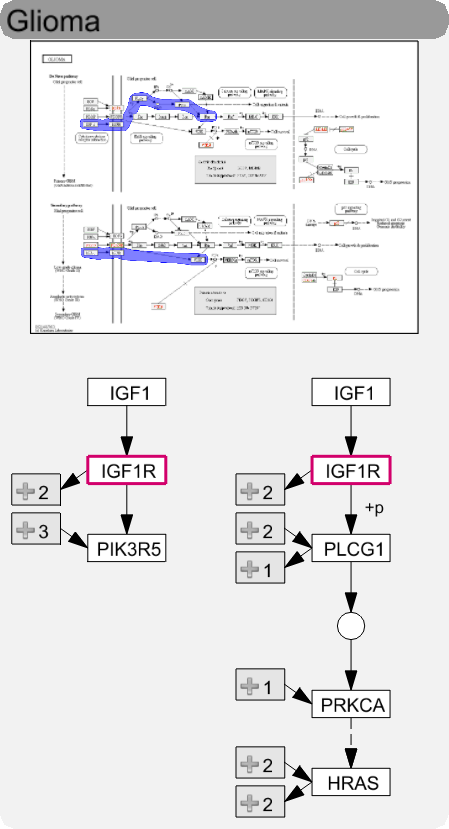 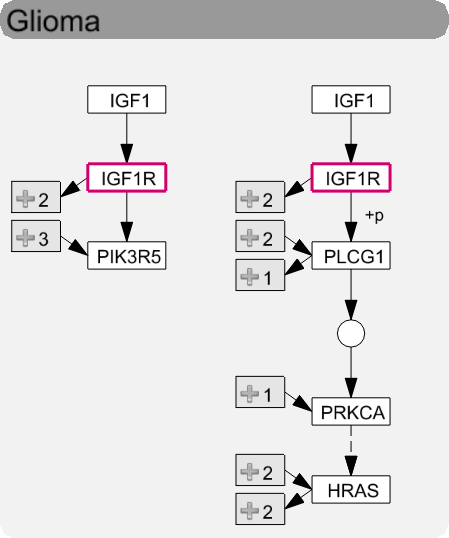 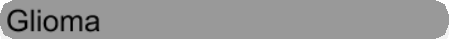 Low
High
Medium
Layout
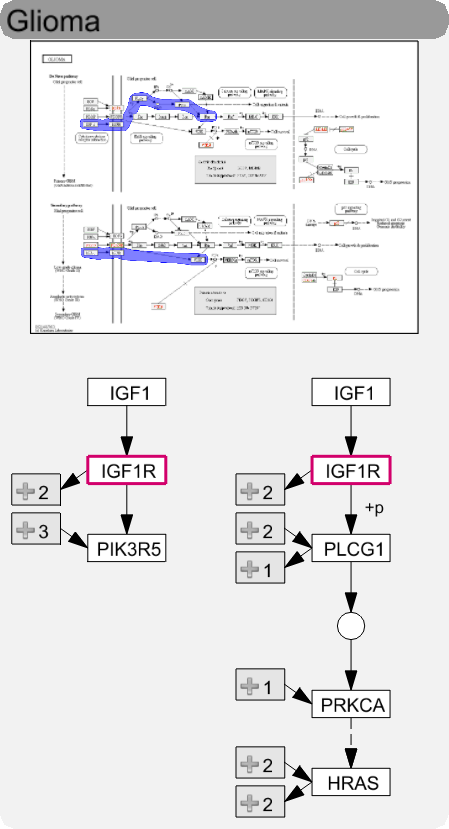 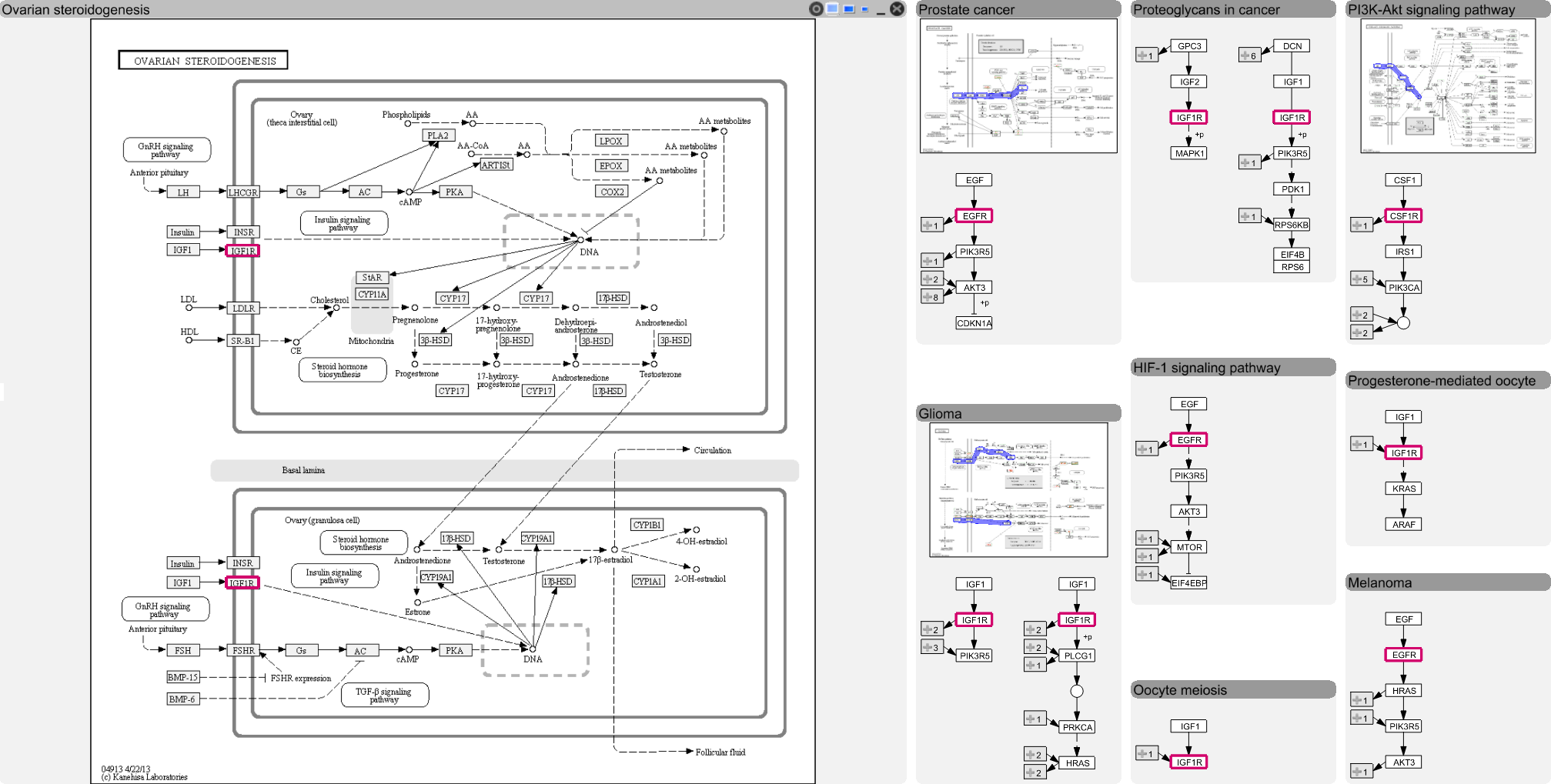 Step 3: Visualizing Relationships
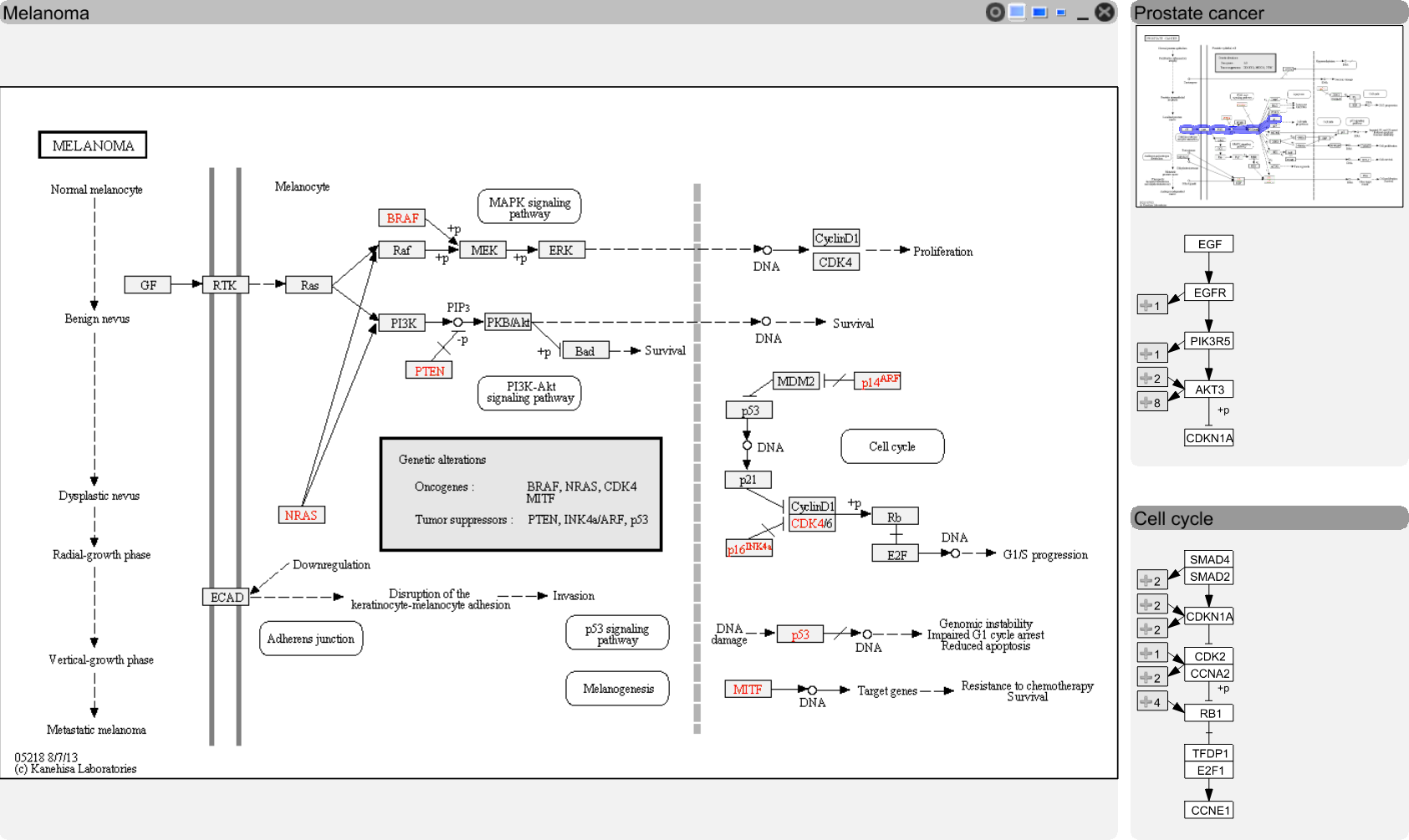 Step 3: Visualizing Relationships
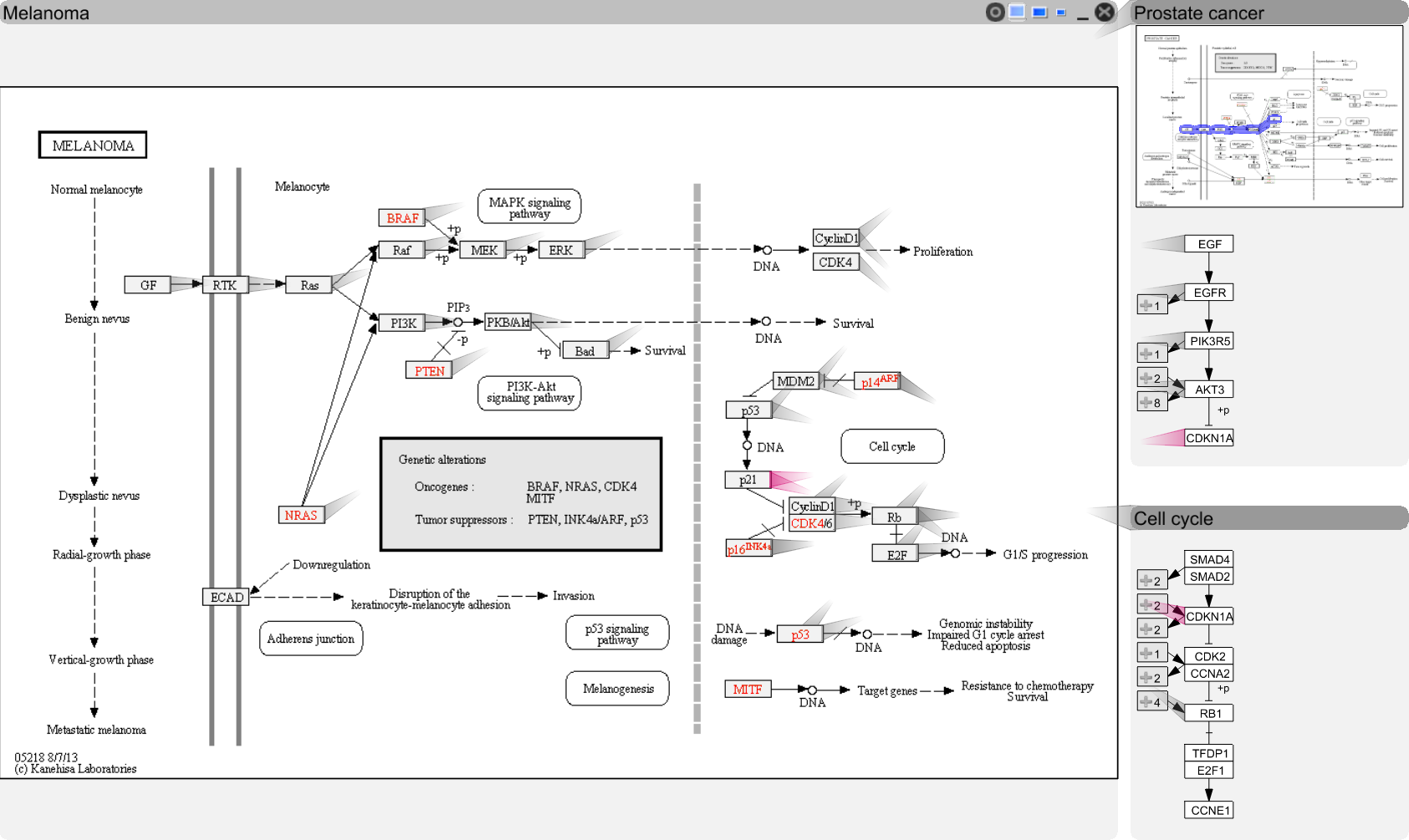 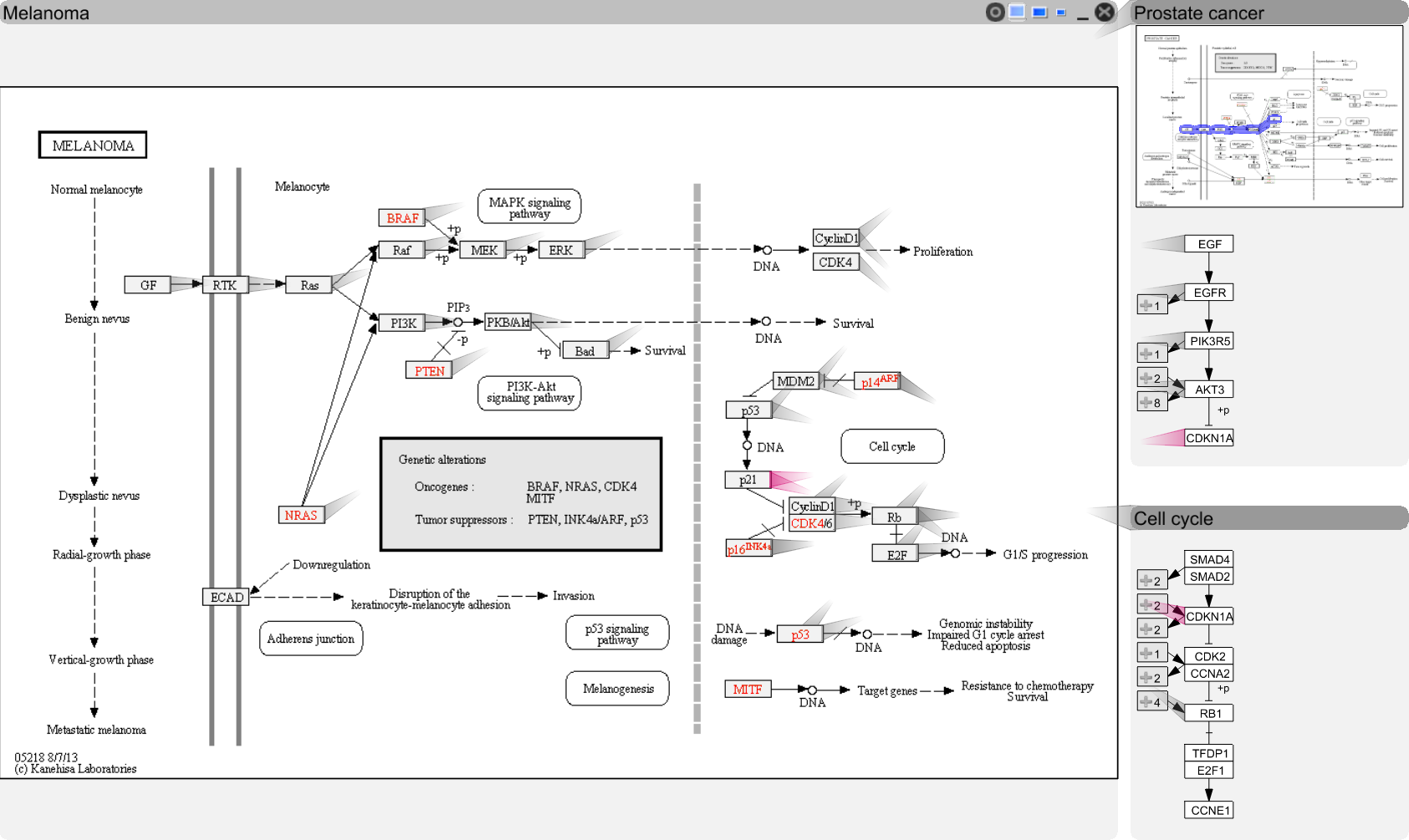 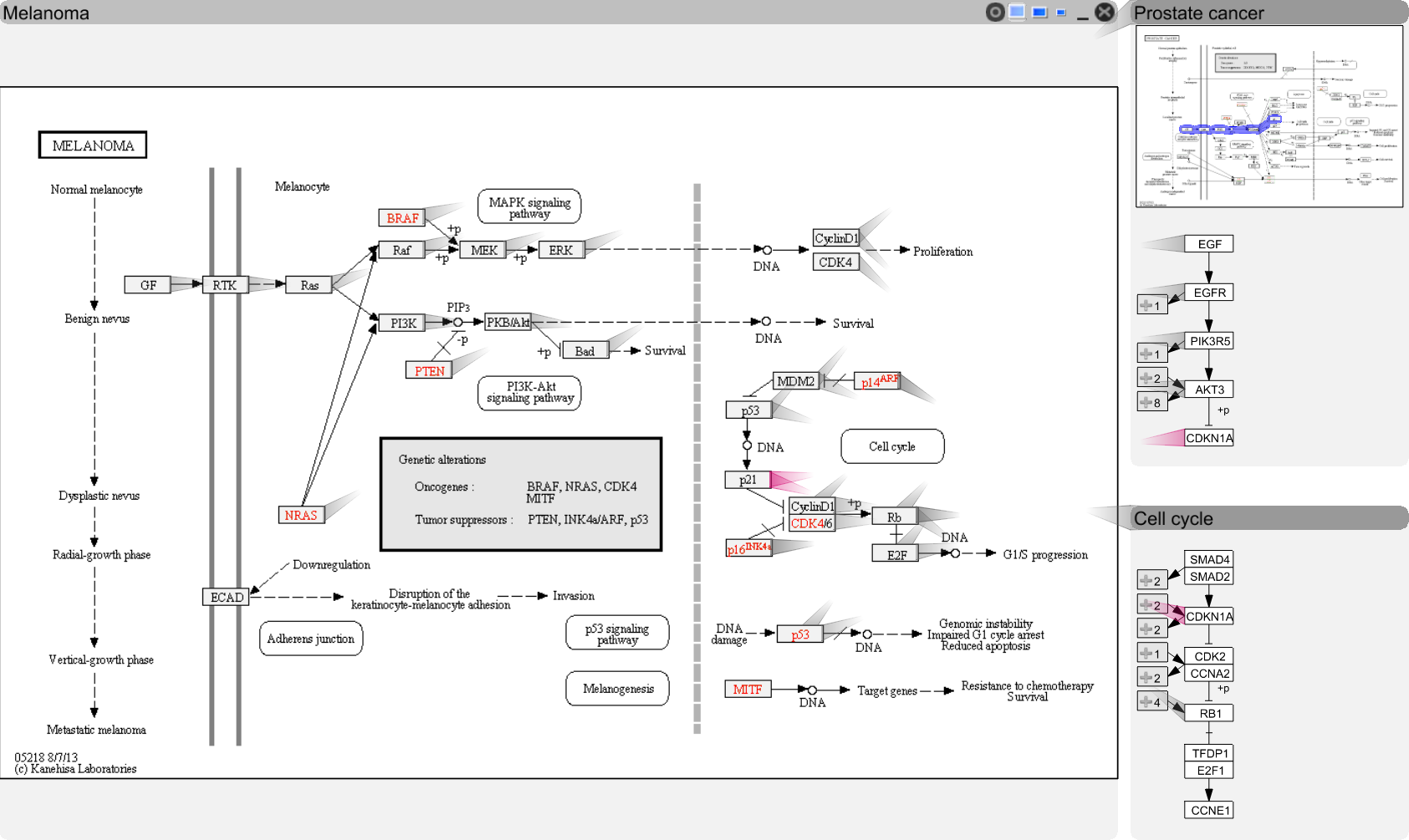 Step 3: Visualizing Relationships
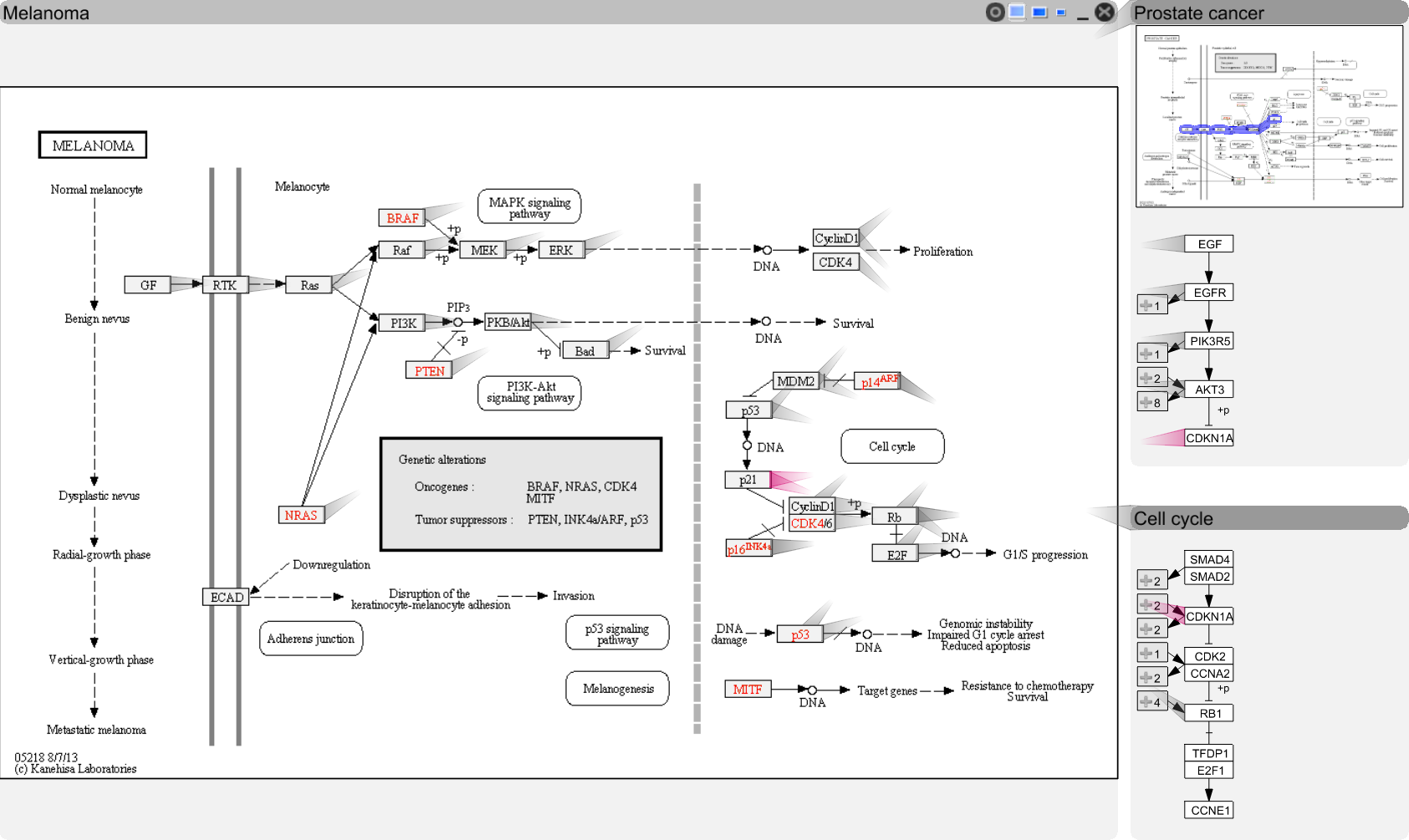 Step 3: Visualizing Relationships
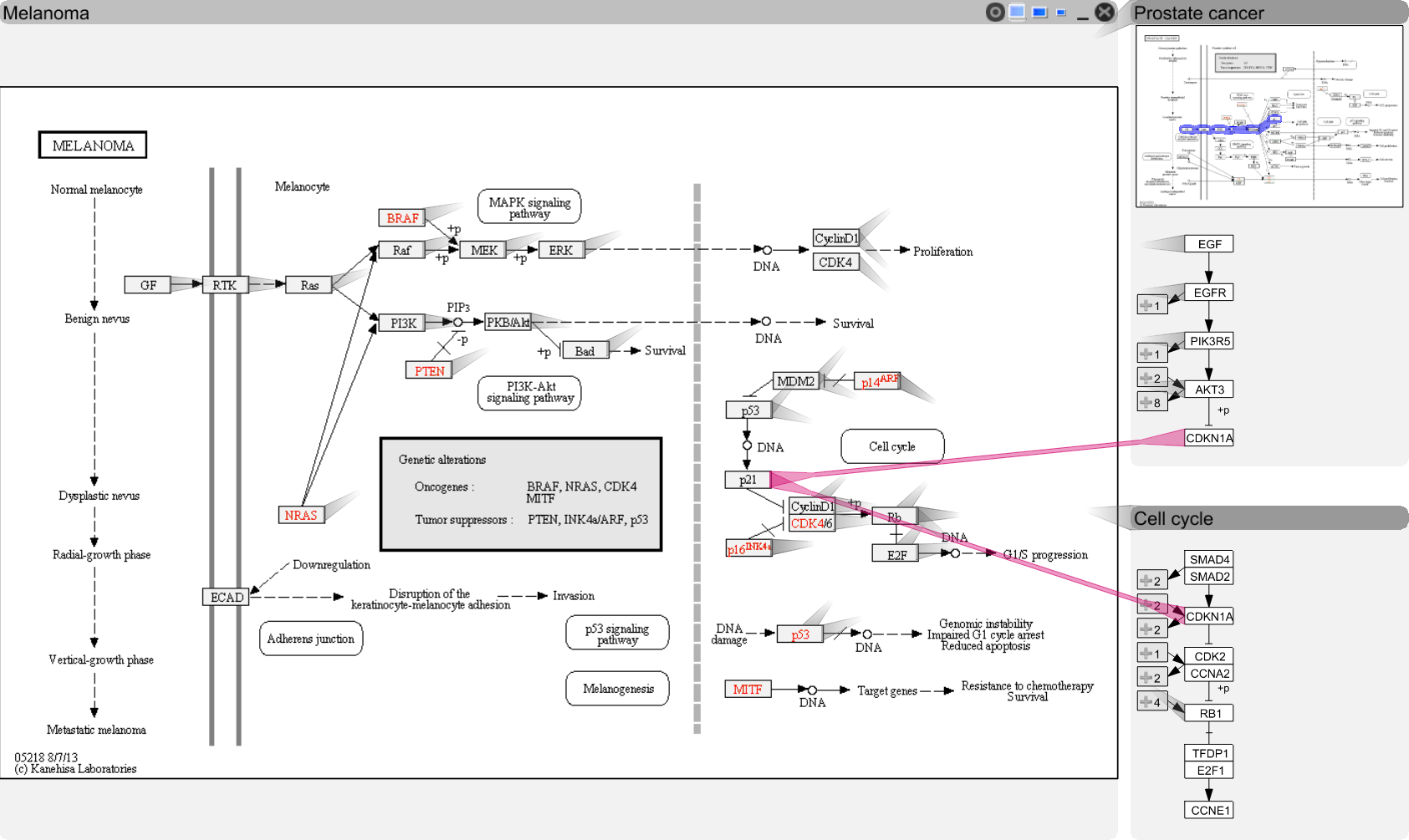 Step 3: Visualizing Relationships
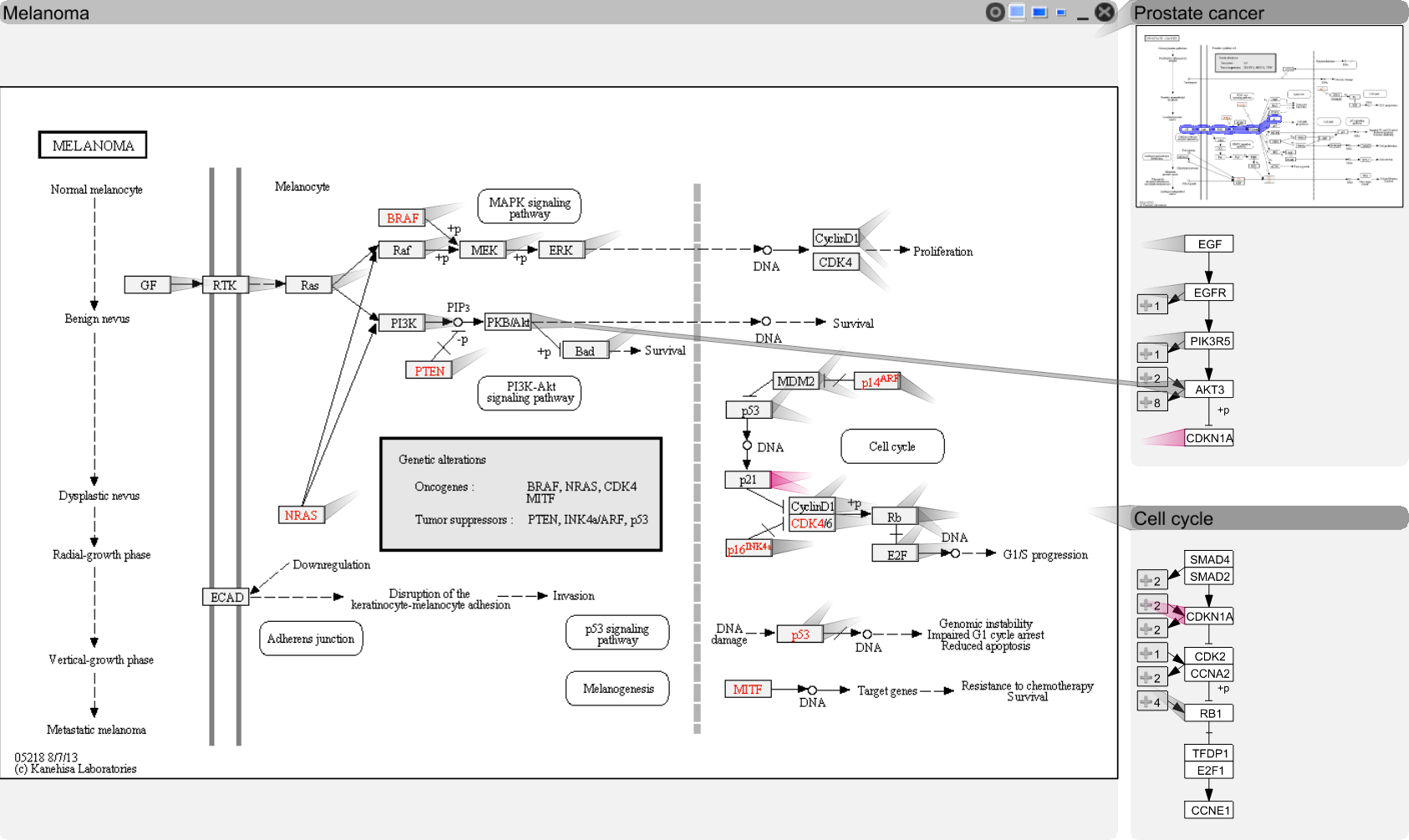 Step 3: Visualizing Relationships
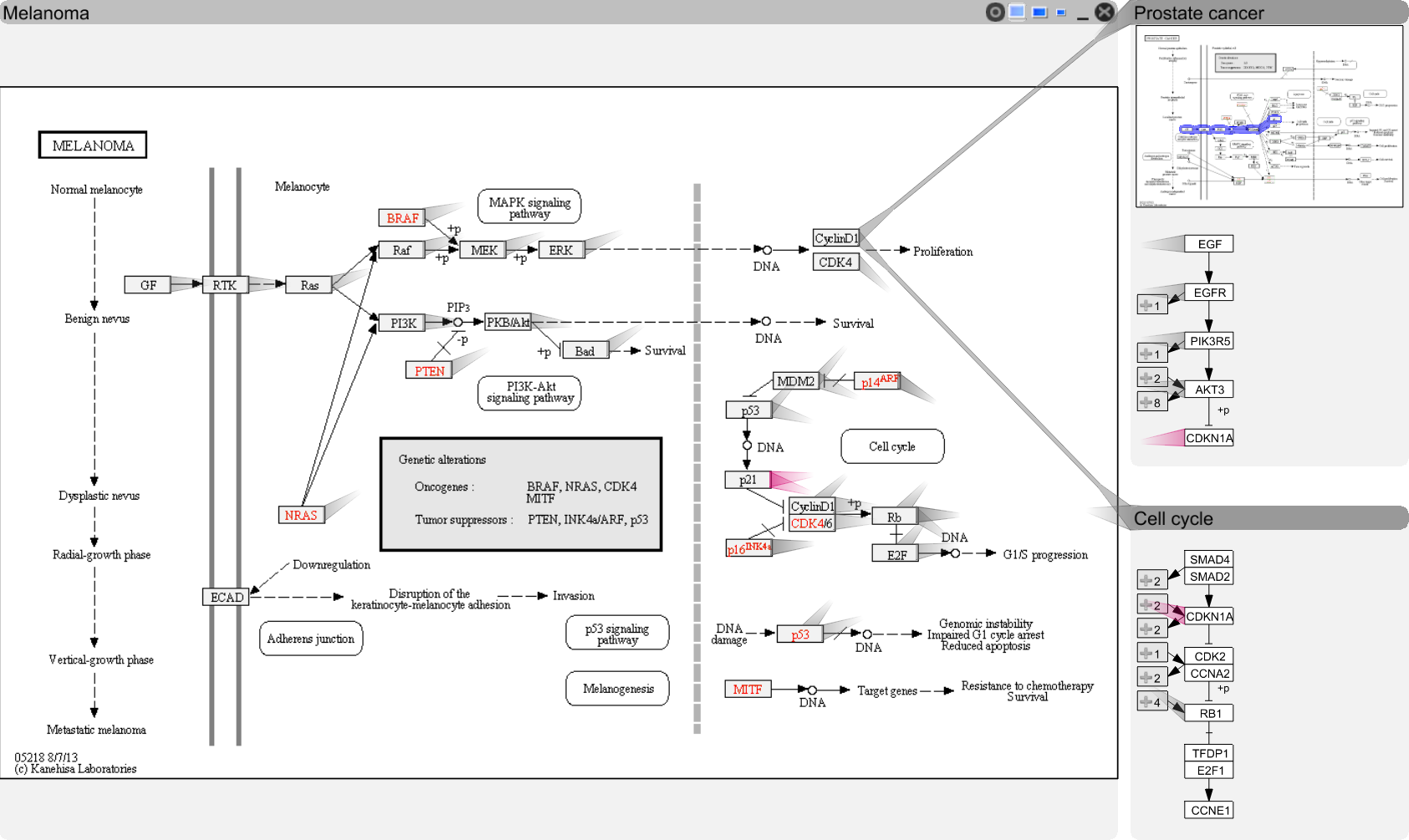 Video
[Speaker Notes: Seiteneffekte über portal -> sprung zurück zu goals, pharmacological data raus]
Visualizing 
Many Node Attributes
Experi-mental Data and Pathways
Cannot account for variation found in real-world data
Branches can be (in)activated due to 
mutation,
changed gene expression,
modulation due to drug treatment,
etc.
[Partl, BioVis ‘12]
Good Old Color Coding
4.2	5.1	4.2
1.8 	1.3	1.1
-2.2 	2.4	2.2
-2.8 	1.6	1.0
0.3	-1.1	1.3
0.3	1.8 	-0.3
A	-3.4
B 	2.8
C	3.1
D	-3
E	0.5
F	0.3
B
A
C
D
E
[Lindroos2002]
F
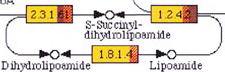 Challenge: Data Scale & Heterogeneity
Large number of experiments
Large datasets have more than 500 experiments
Multiple groups/conditions
Different types of data
Challenge: Supporting Multiple Tasks
B
A
C
D
Two central tasks:
Explore topology of pathway
Explore the attributes of the nodes (experimental data)
Need to support both!
E
F
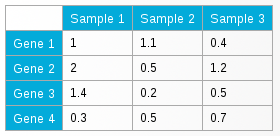 Inspiration
[Meyer 2010]
Concept
Pathway View
enRoute View
B
A
B
A
C
C
D
D
E
E
F
F
Group 1
Dataset 2
Group 1
Dataset 1
Group 2
Dataset 1
Non-Genetic Dataset
A
D
E
enRoute
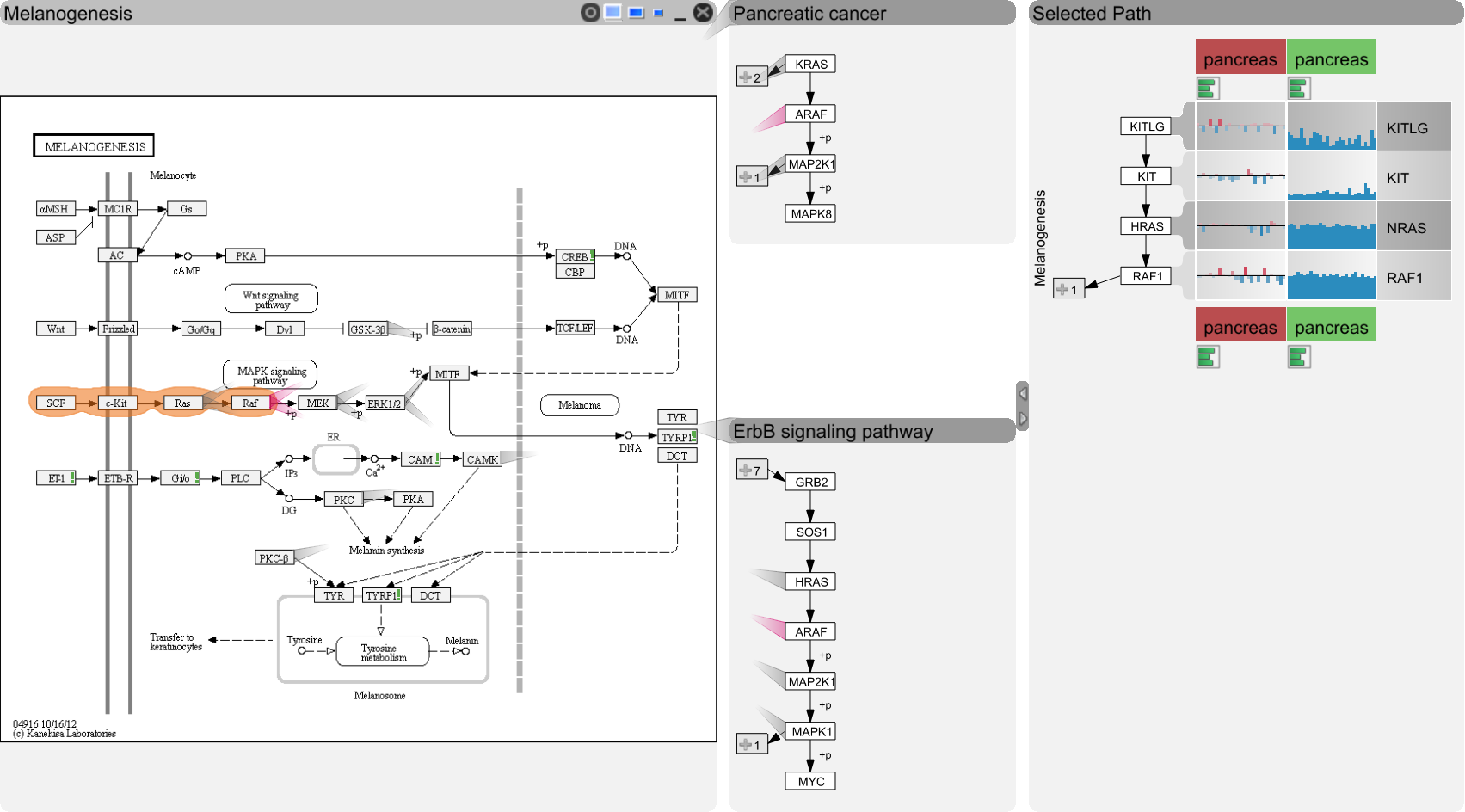 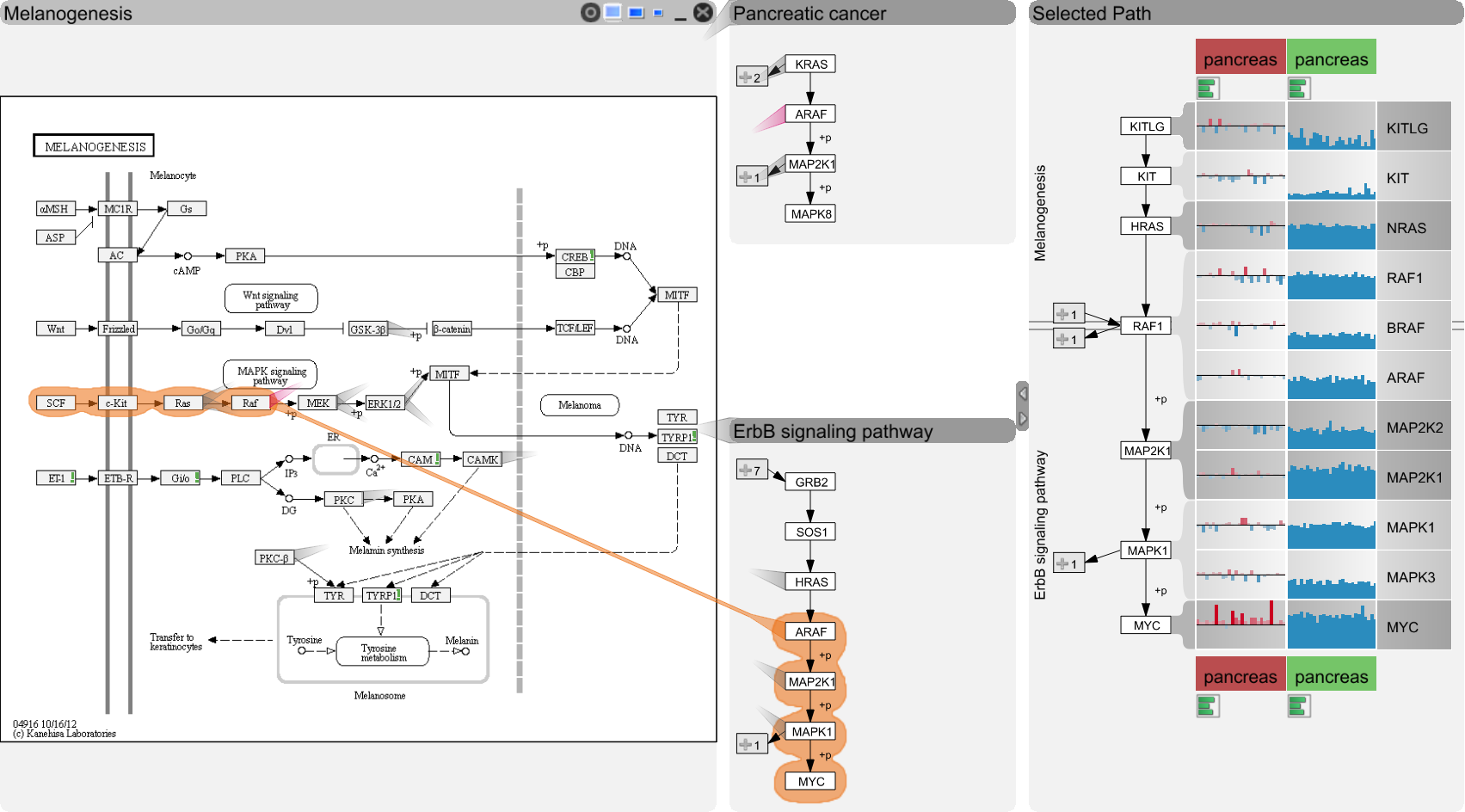 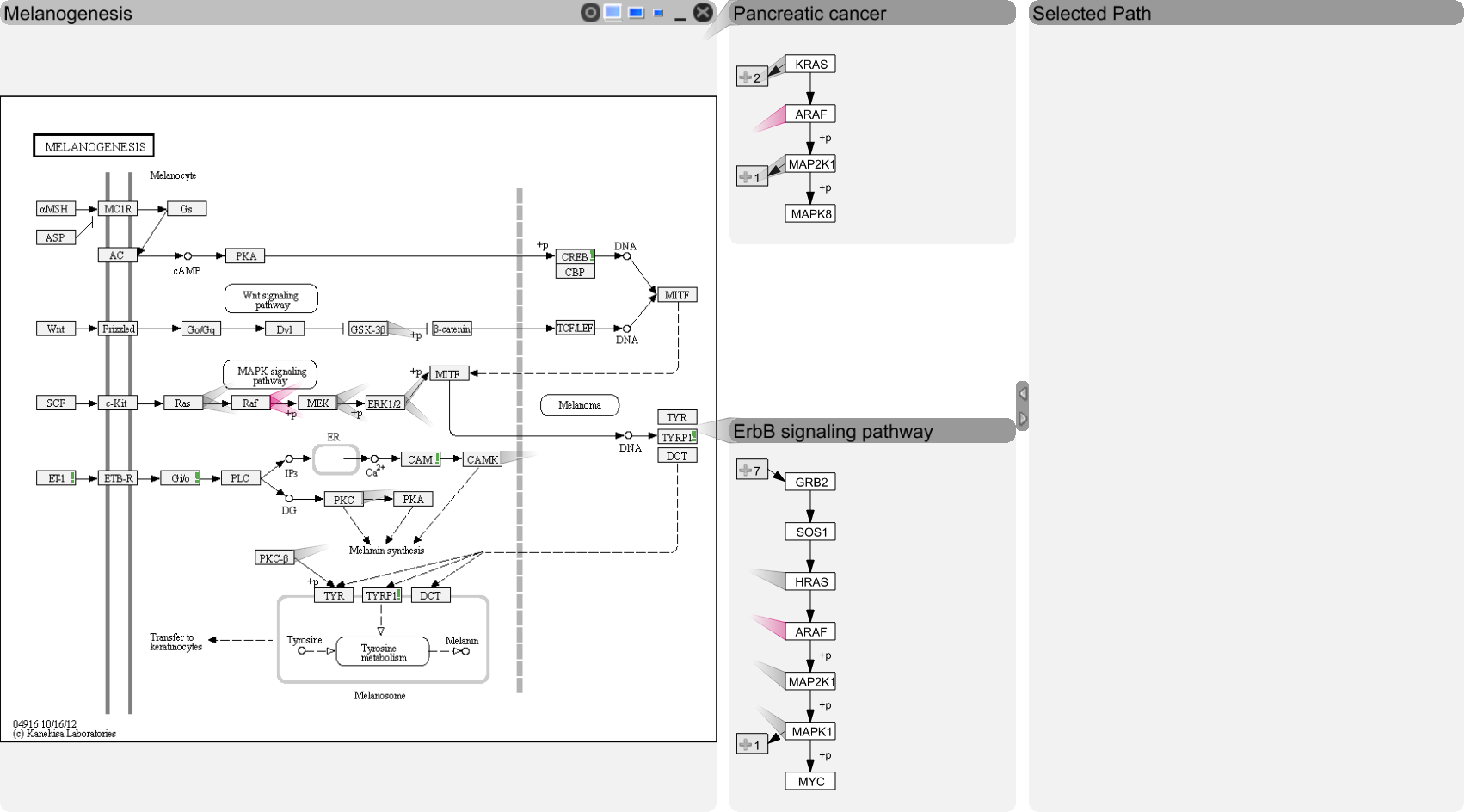 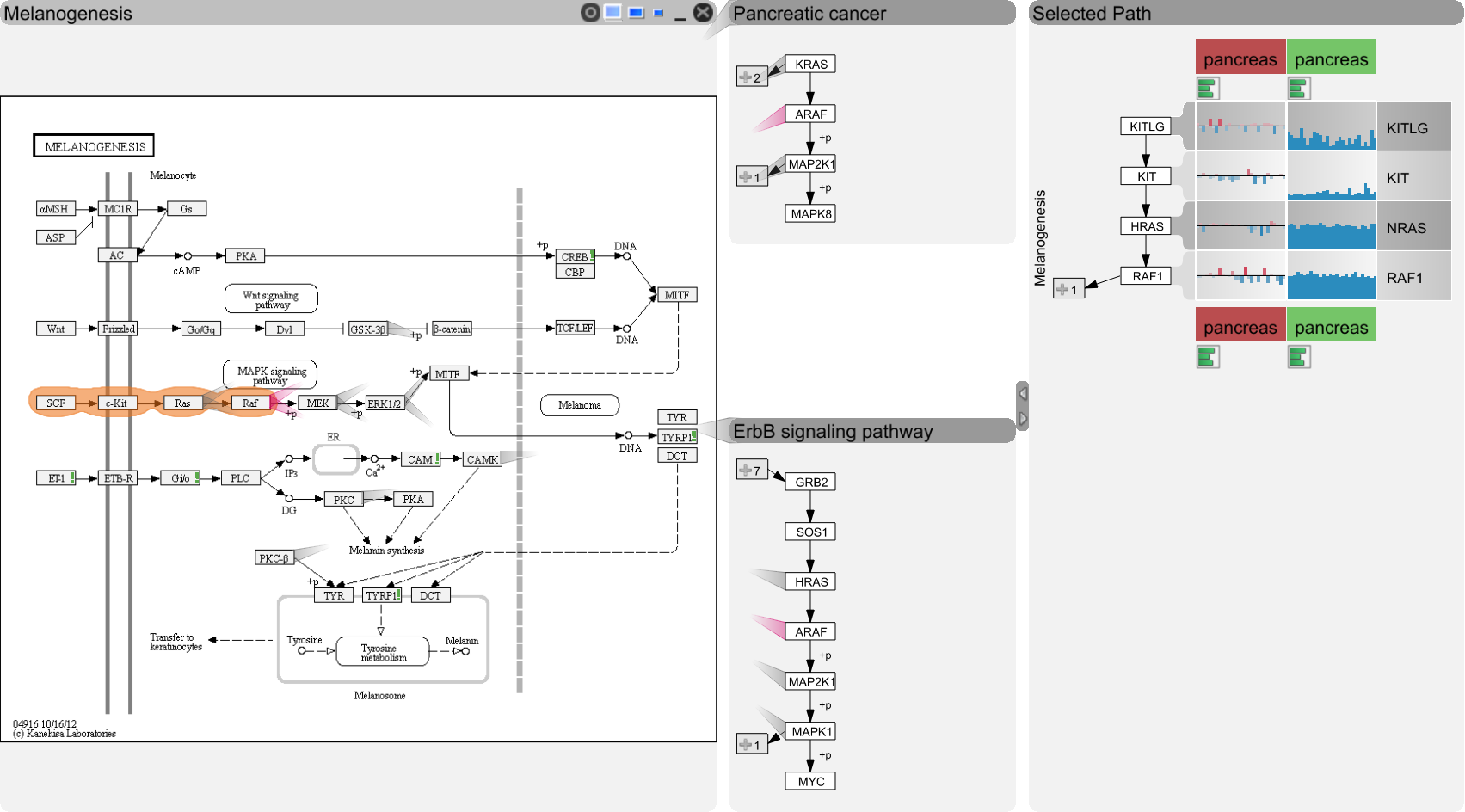 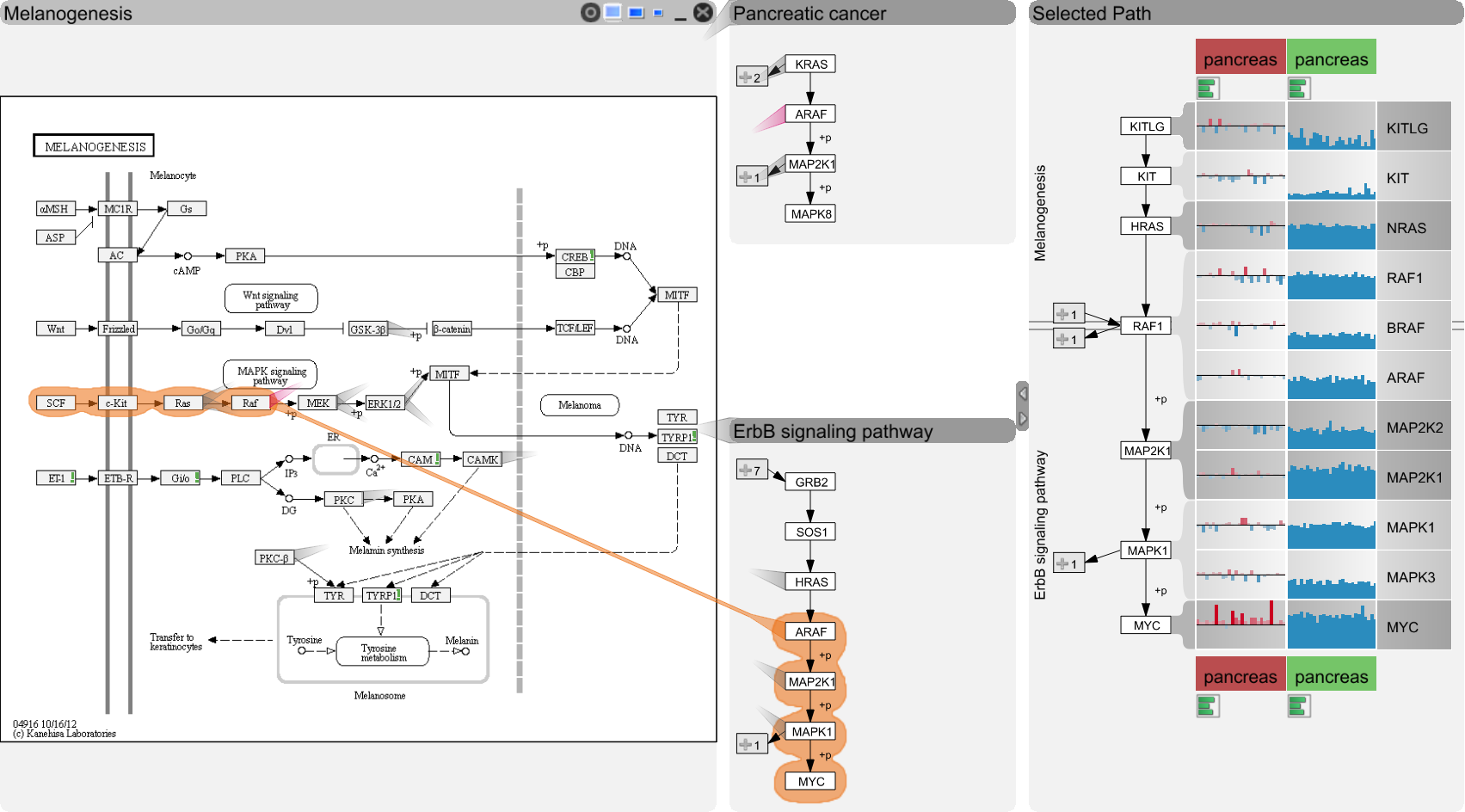 Video
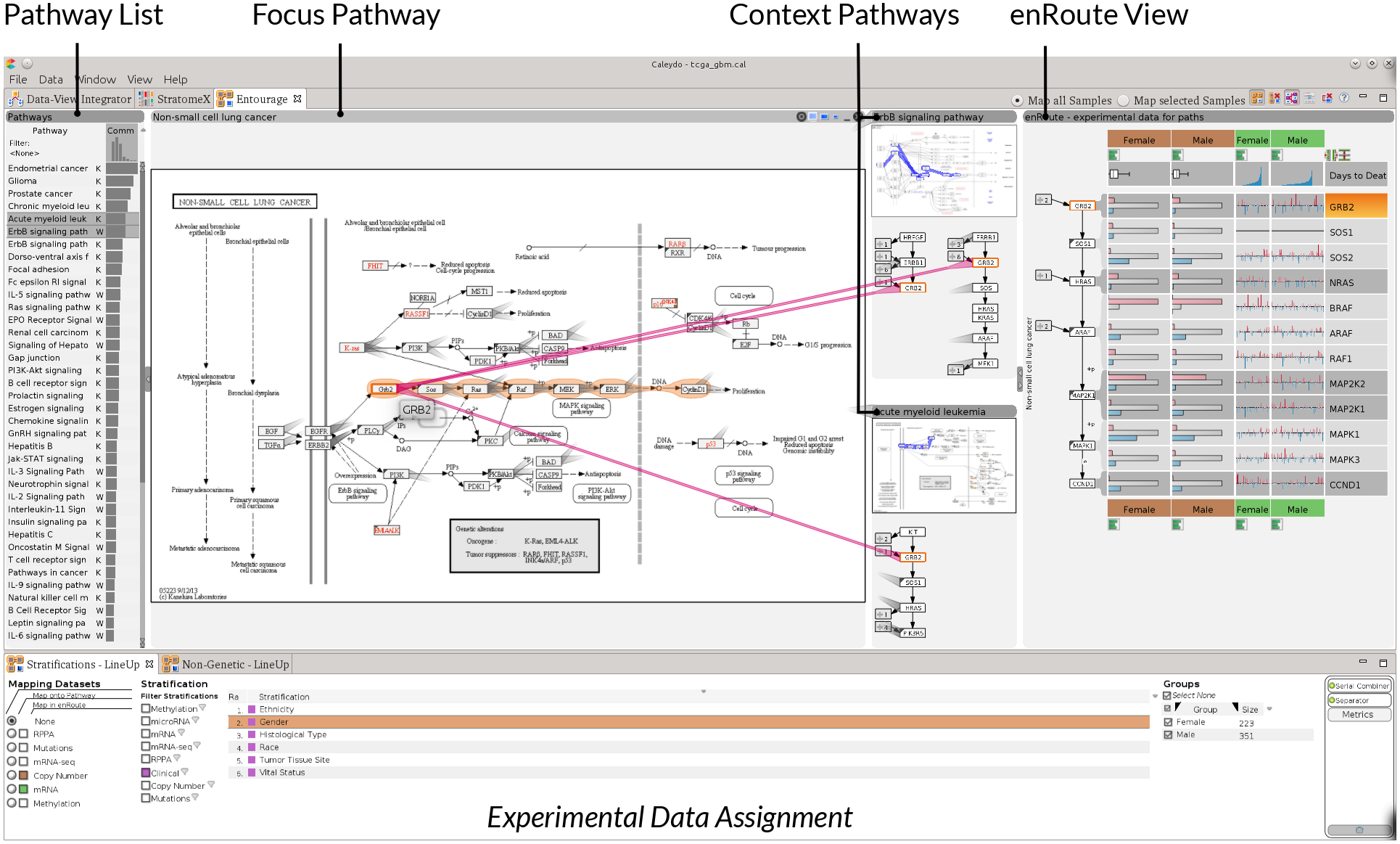 Case Study: CCLE Data
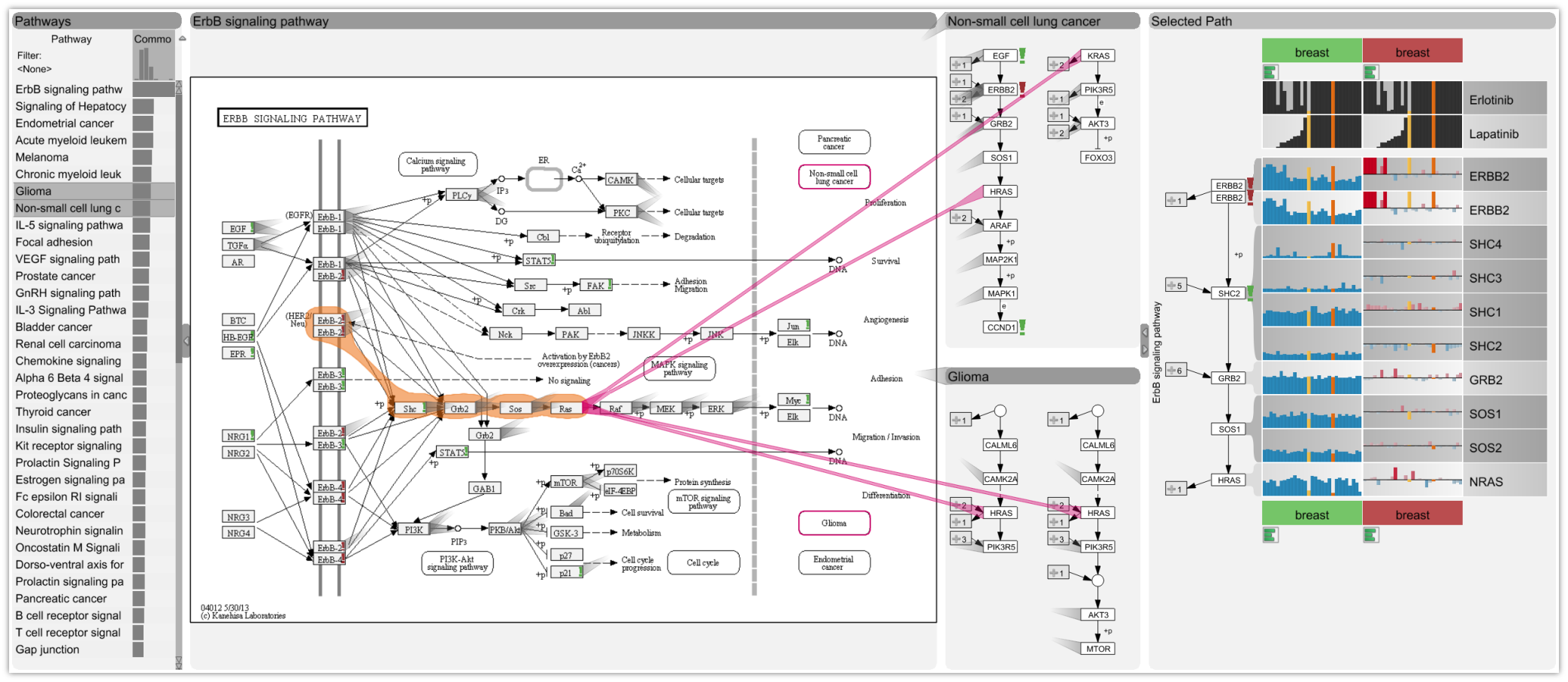 22
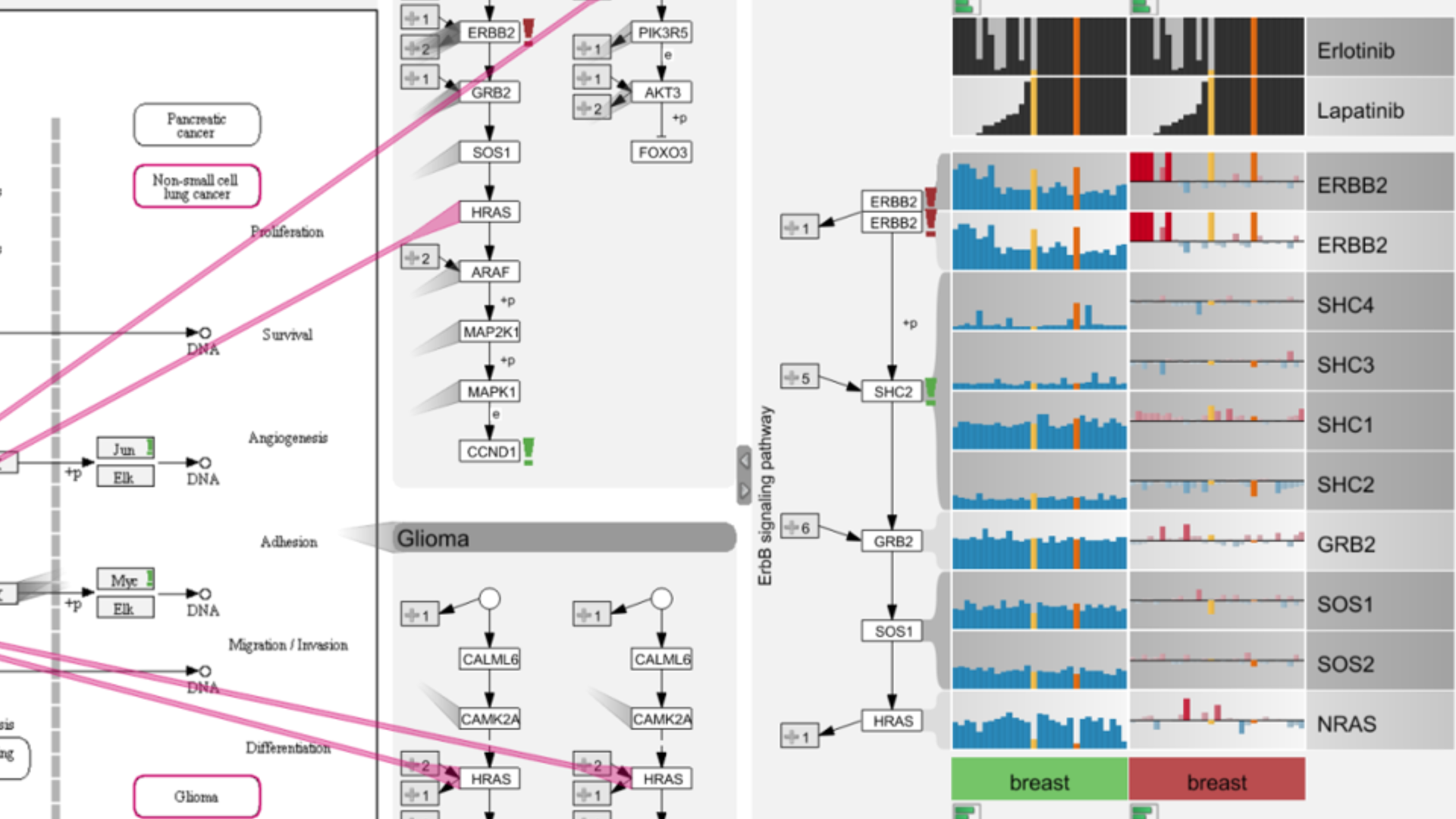 http://entourage.caleydo.org
Other Techniques
Creating Integrated 
Visualizations from Subsets
Visualizing Hidden Content
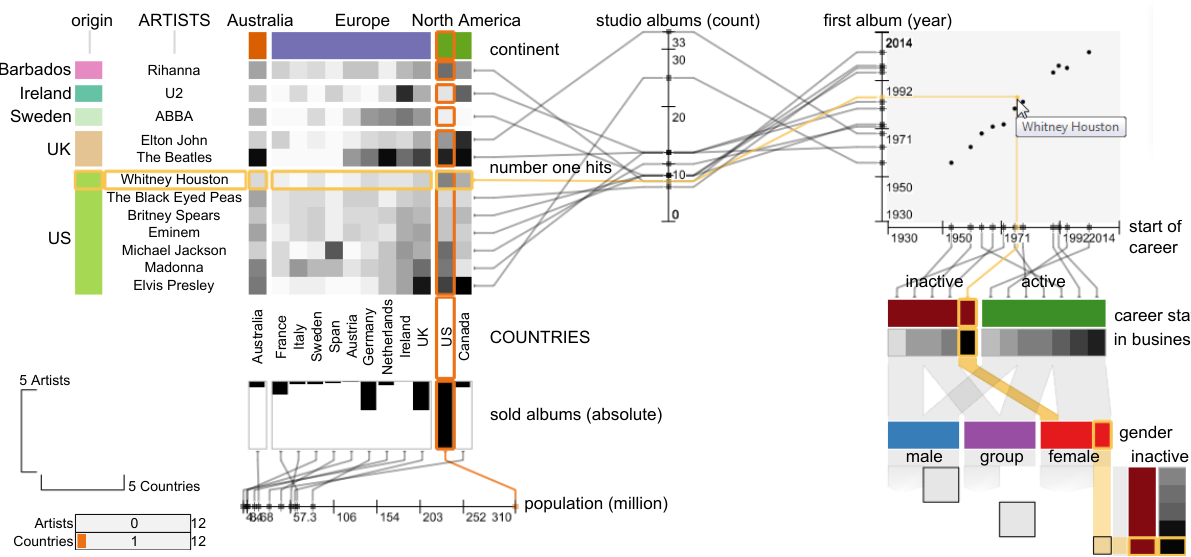 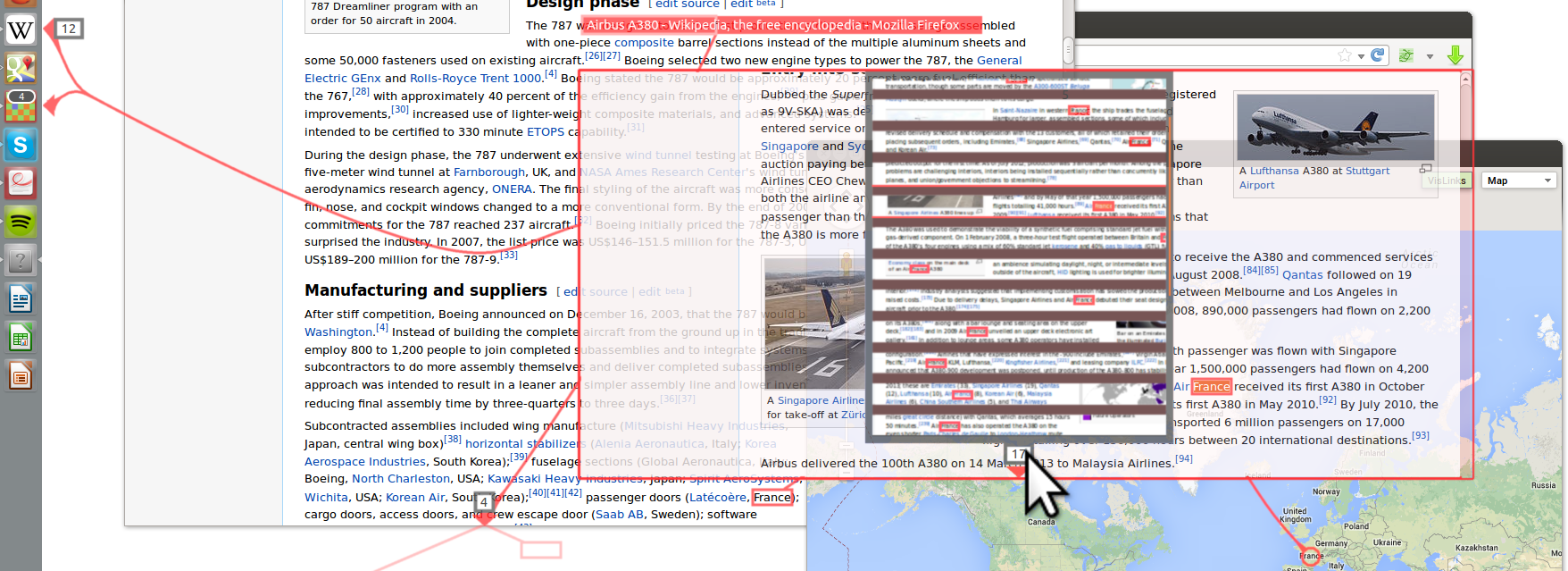 IEEE TVCG (InfoVis '14)
HONORABLE MENTION AWARD
ACM CHI’14
HONORABLE MENTION AWARD
Other Domain Problem Projects
Protein Sequence 
Analysis
Faceted Browsing of GraphsDrug Discovery
Heterogeneous DatasetsCancer Subtype Analysis
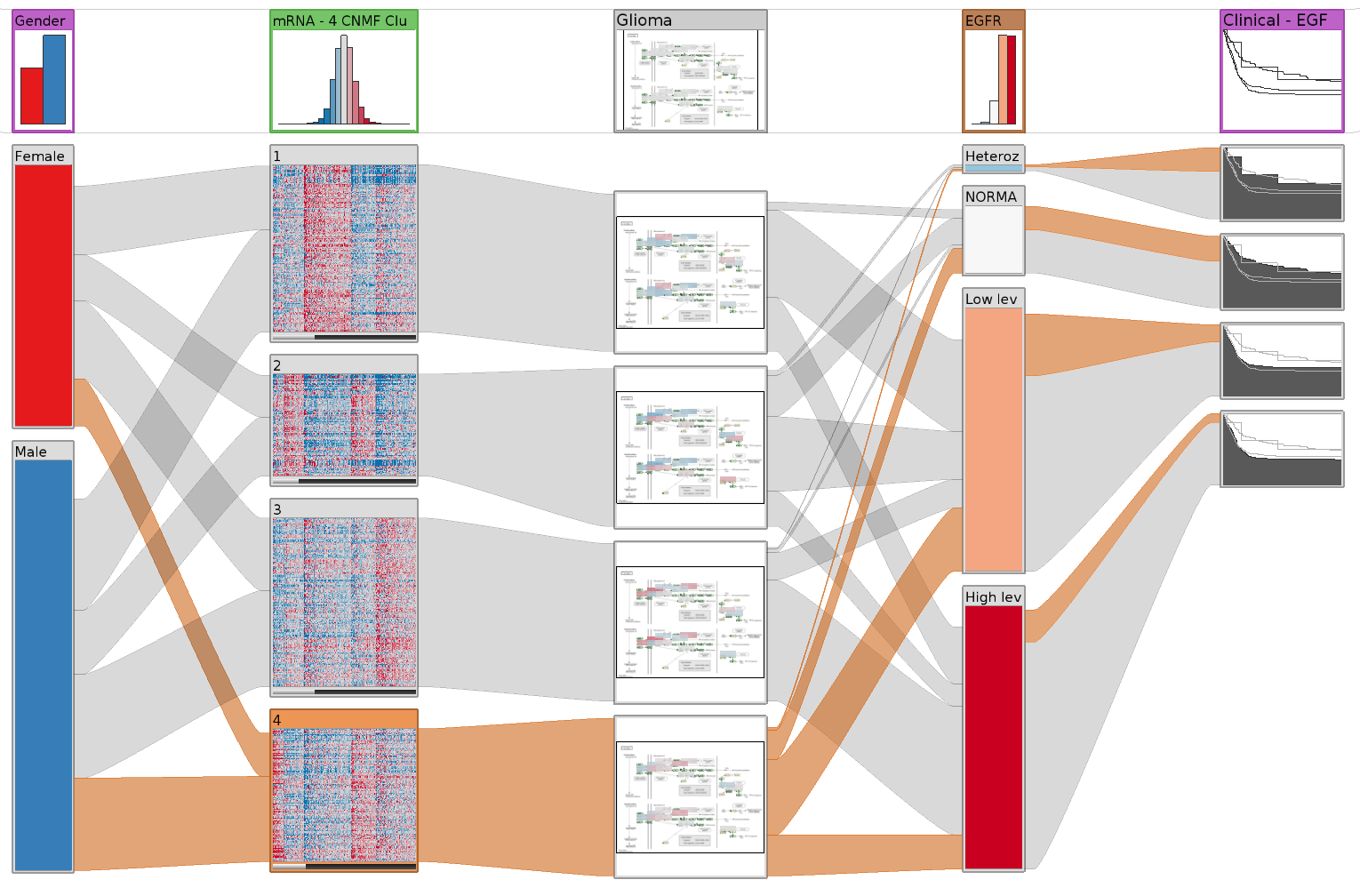 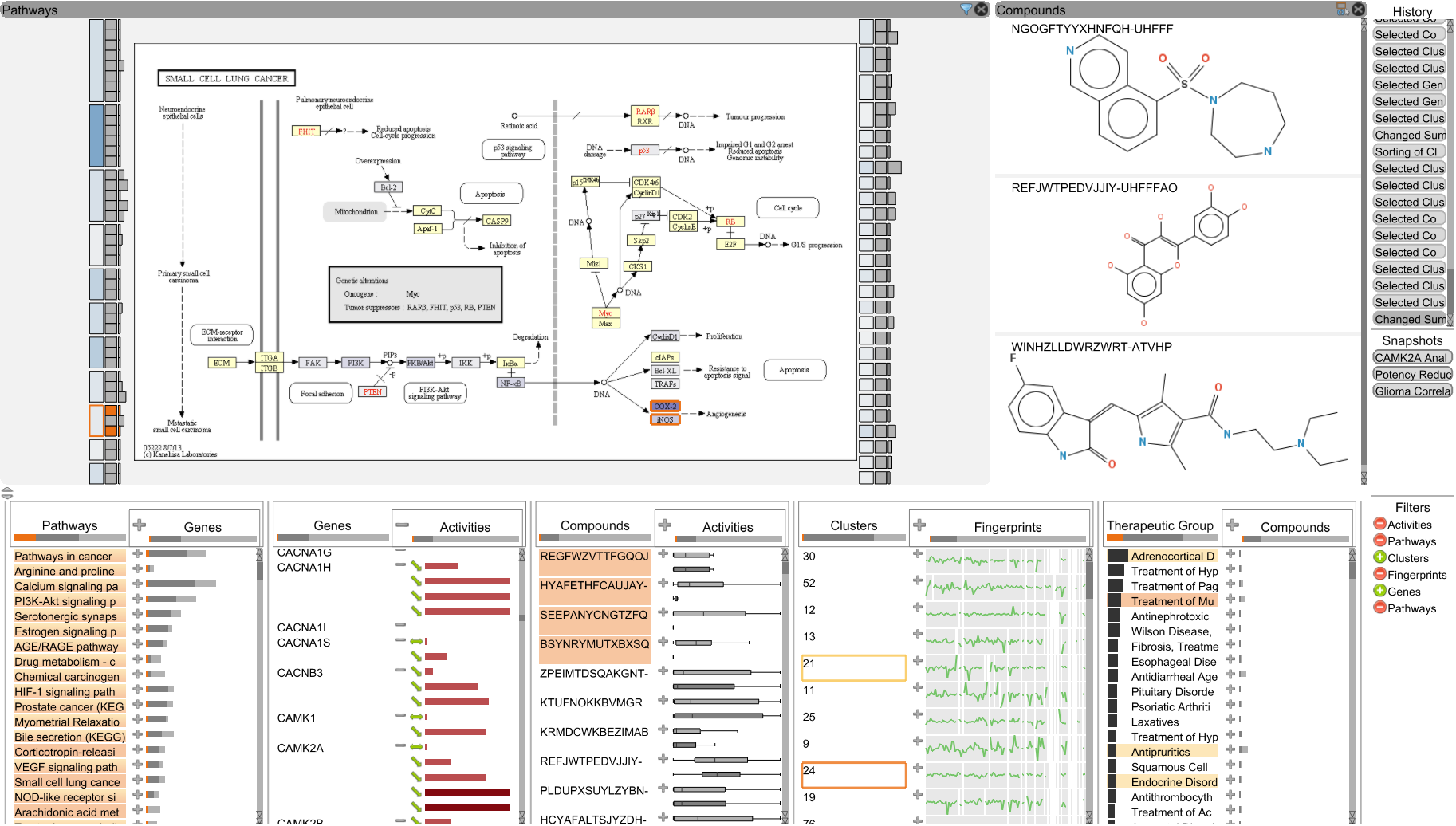 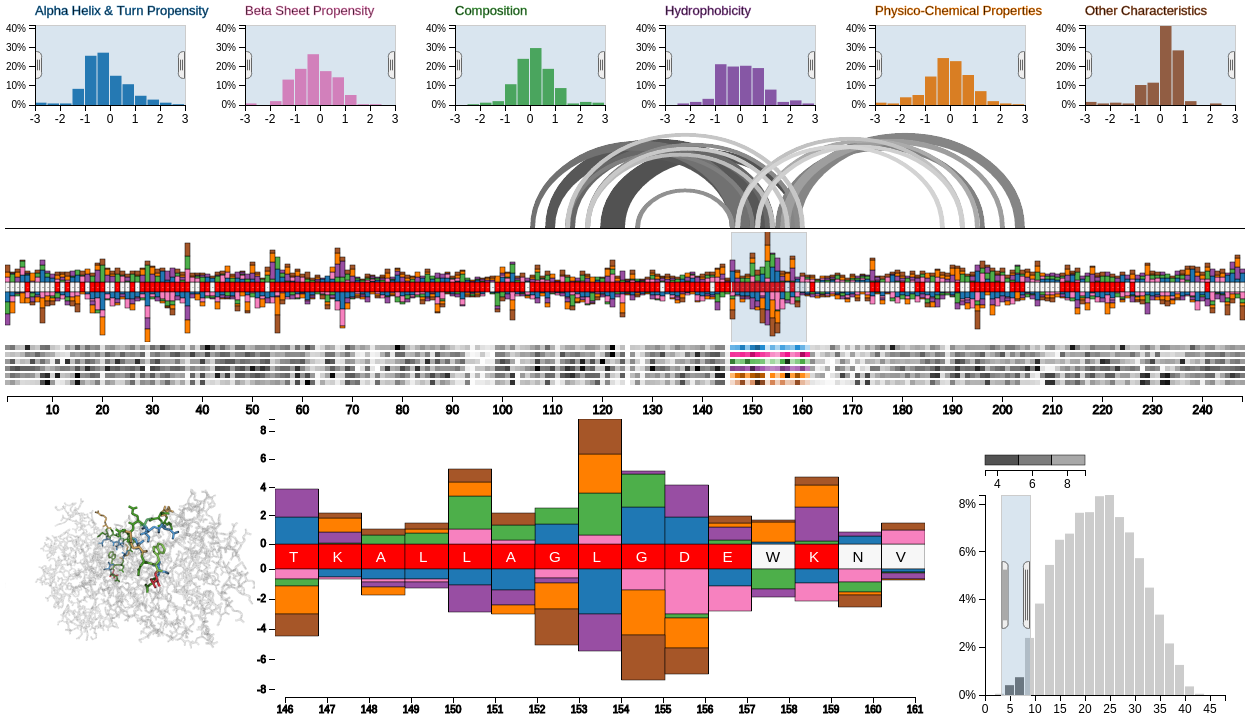 Nature Methods, 2014
CG & A 2014
EuroVis 2012 3rd Best Paper
IEEE TVCG (VAST '14)
BMC Proceedings 2014
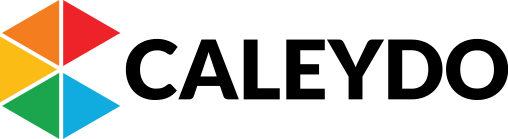 http://caleydo.org
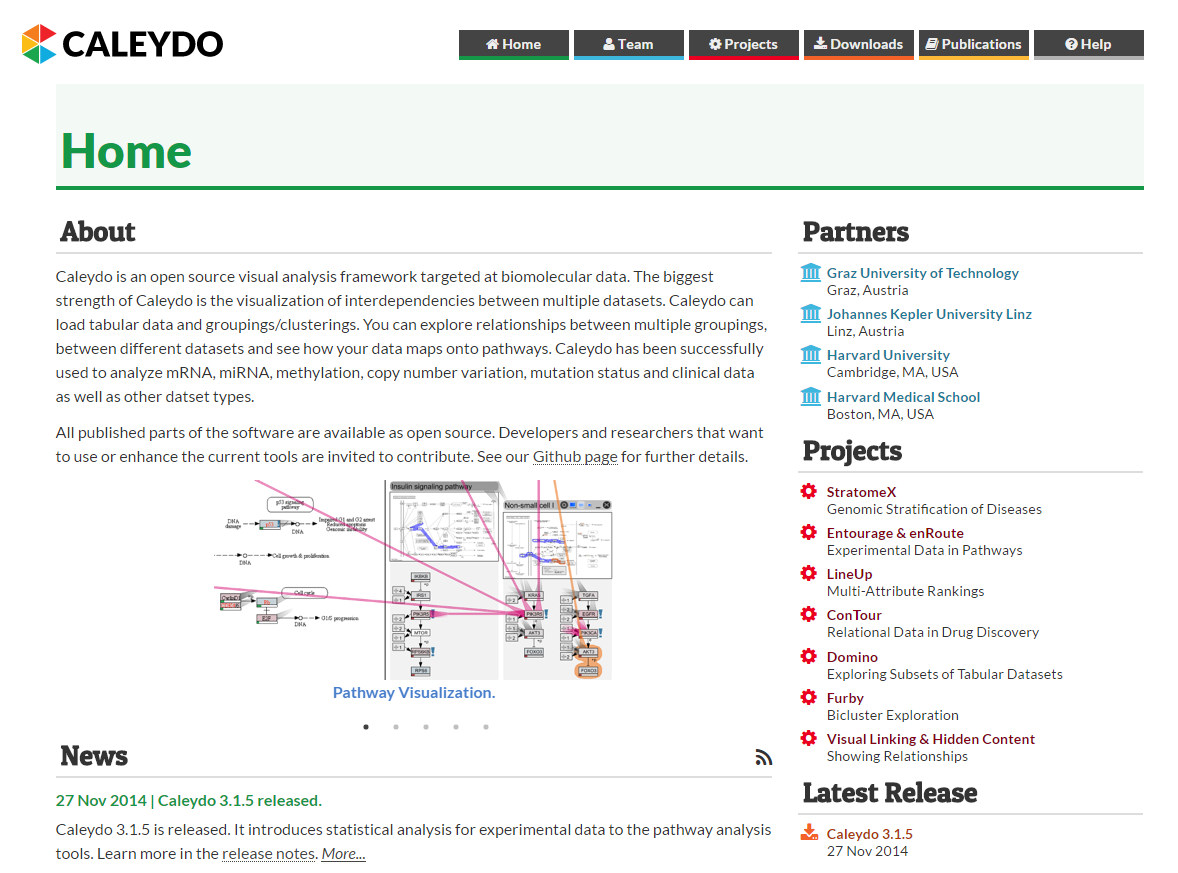 Research Challenges
Interacting with Data
Communicates
Interfaces
Selected & 
Derived Data
Visualization
The Future of Data Analysis is (also) Interactive
Interaction
Computation
Human
Algorithms
Statistics
Recommendations
Classifications
Aggregation
Insight
Actions
Context
Reasoning
Data
Informative, Incomplete,Noisy, Conflicting
Can we make creating interactive vis systems easier?
Right now: prerogative of skilled software developers
Goal: democratize the creation of visualizations
How can we scale to increasingly big datasets?
No local copies of datasets
No in-memory processing
….
Approach:
Automatic slicing into subsets
Query or explore ranked subsets
Pull in relationships for subset
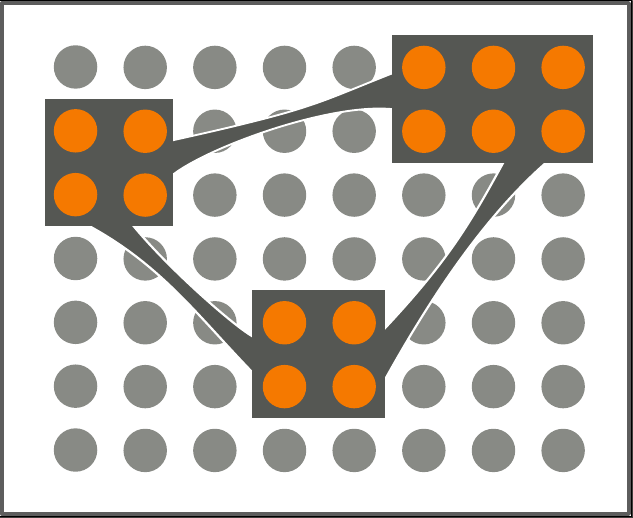 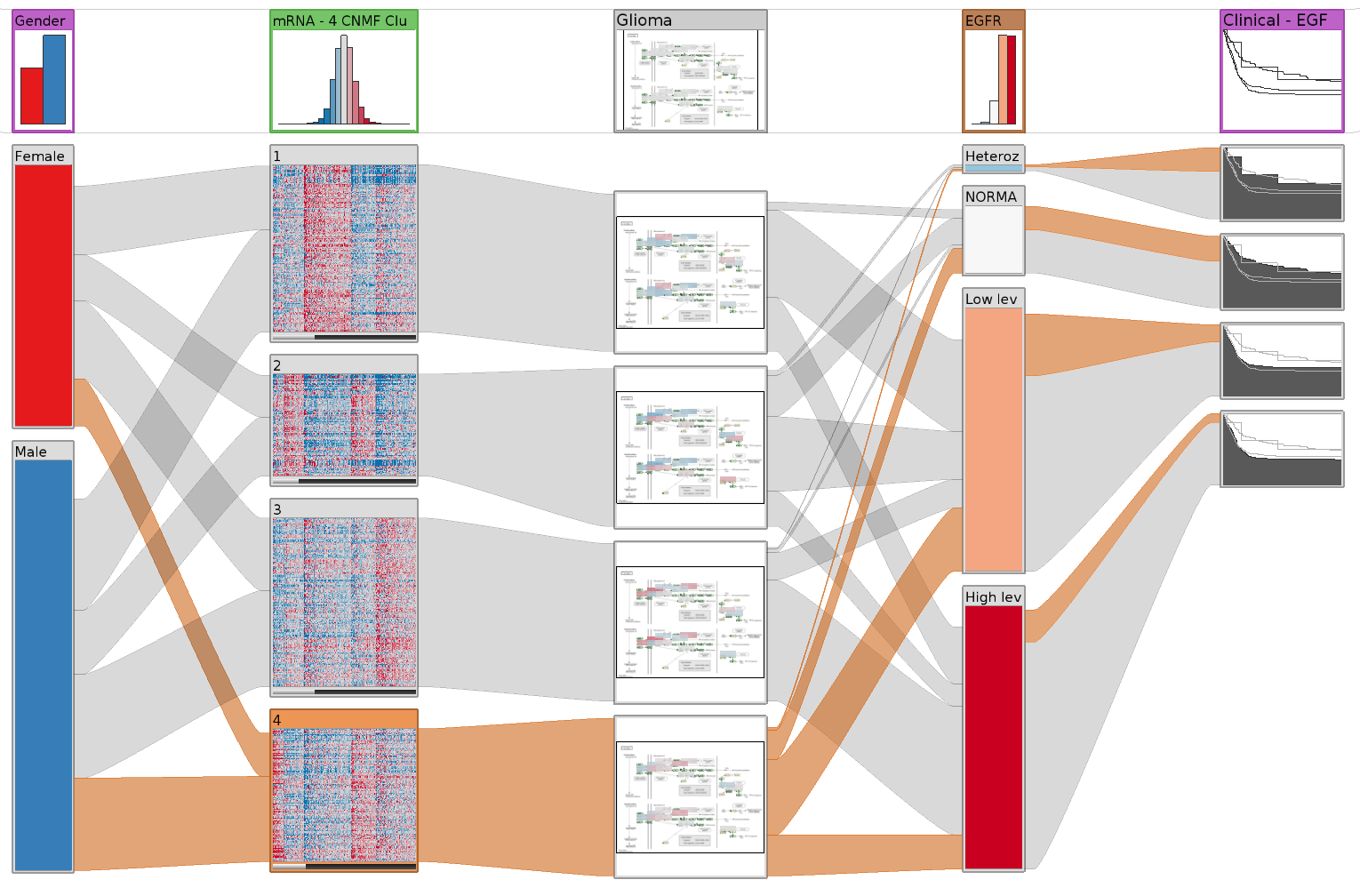 Solve Important Domain Problems
Some problems too specific for general methods
High impact when solving them
Inspiration for research
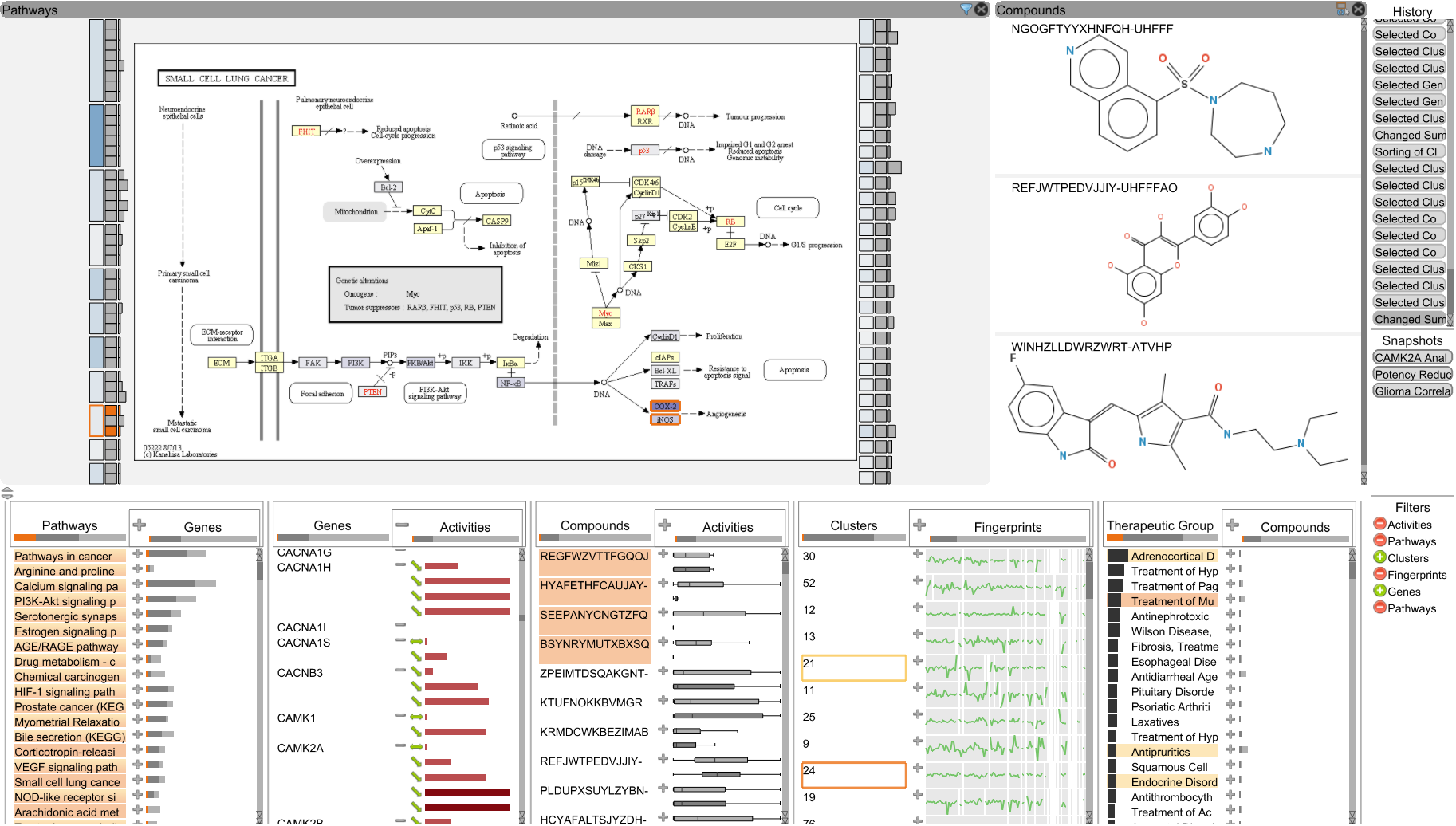 Enabling Scientific Discovery through Interactive Visual Data Analysis
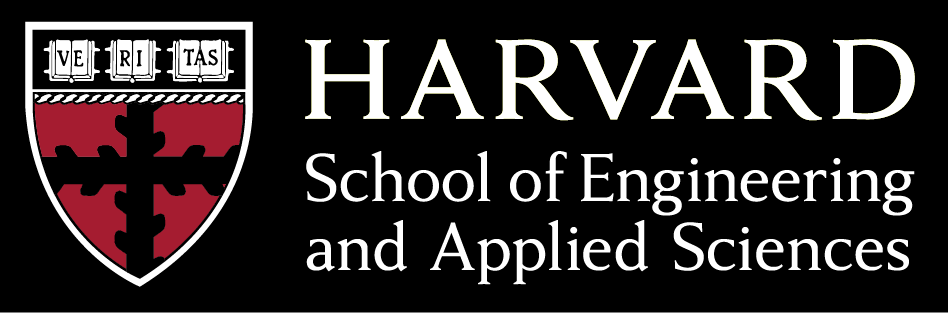 University of Utah
Scientific Computing Institute
December 3, 2014
Alexander Lex
@alexander_lex
http://alexander-lex.com
?
Credits:
Marc Streit, Nils Gehlenborg, Christian Partl, Samuel Gratzl, Markus Steinberger, Manuela Waldner, Hendrik Strobelt, Romain Vuillemot, Dieter Schmalstieg, Denis Kalkofen, Mark Borowsky, Anne Mai Wasserman, Hanspeter Pfister
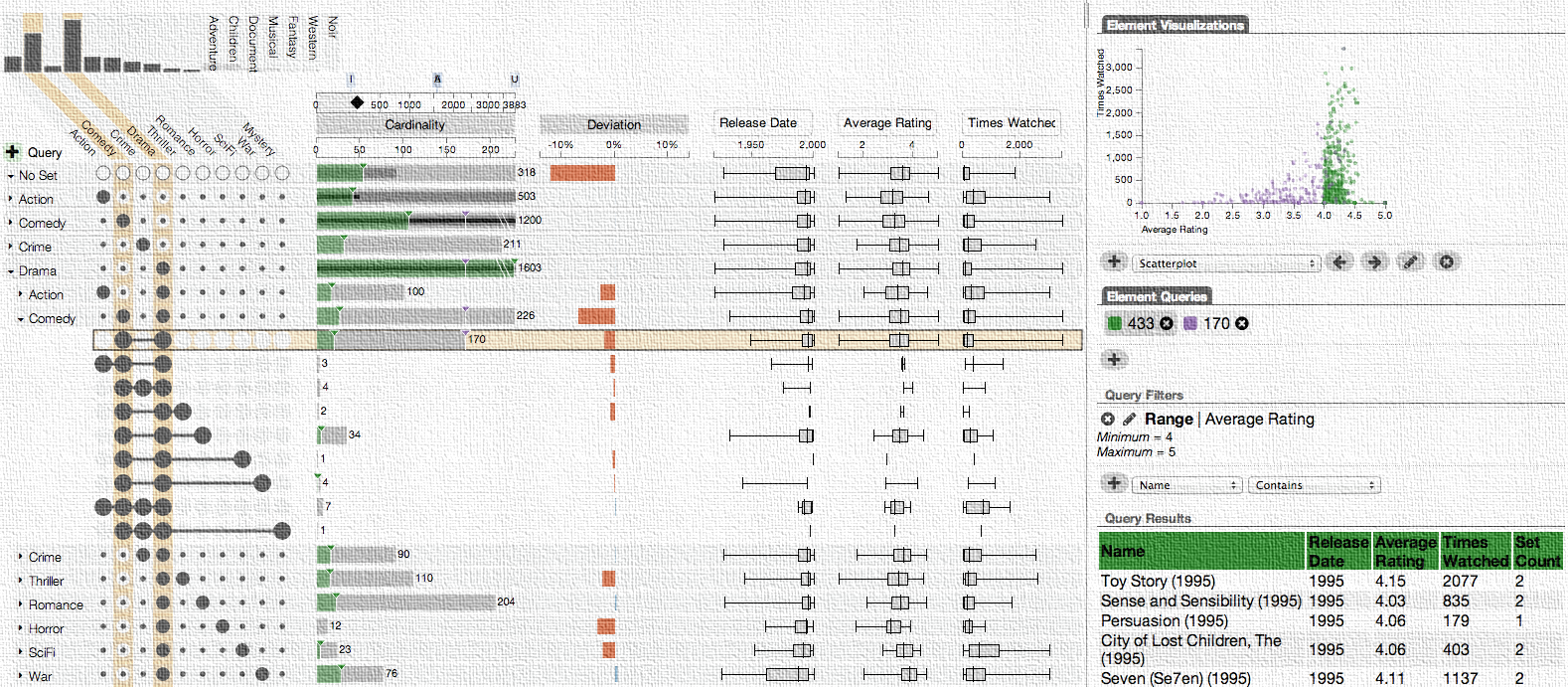